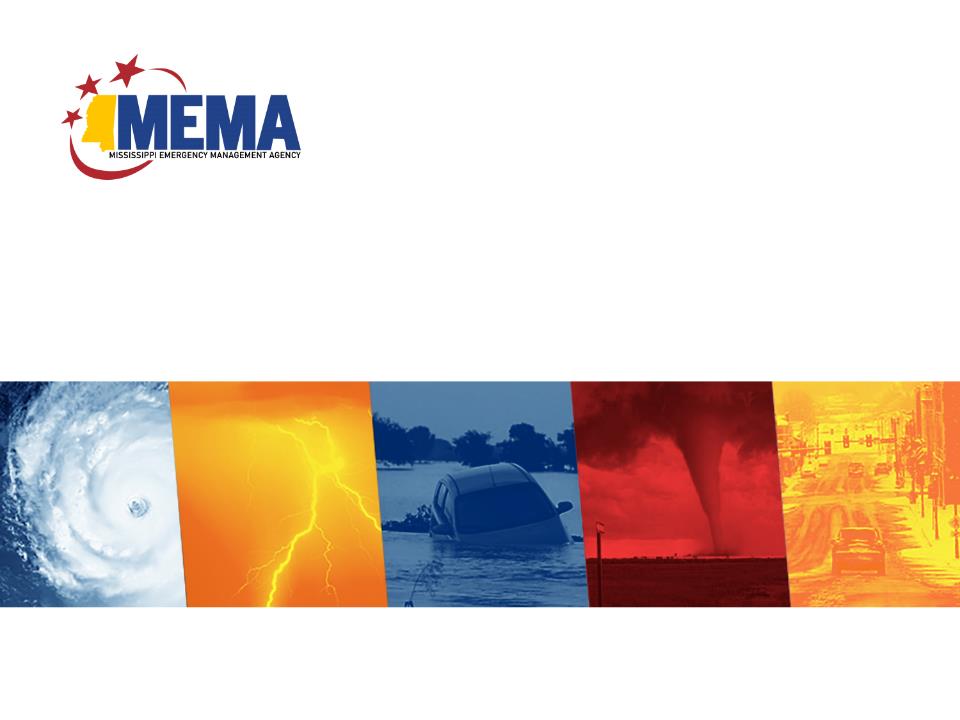 PREPARING FOR TOMORROW’S DISASTERS TODAY
MEMA 101DAY, MONTH 00, 2018 – CLASSROOM XXX
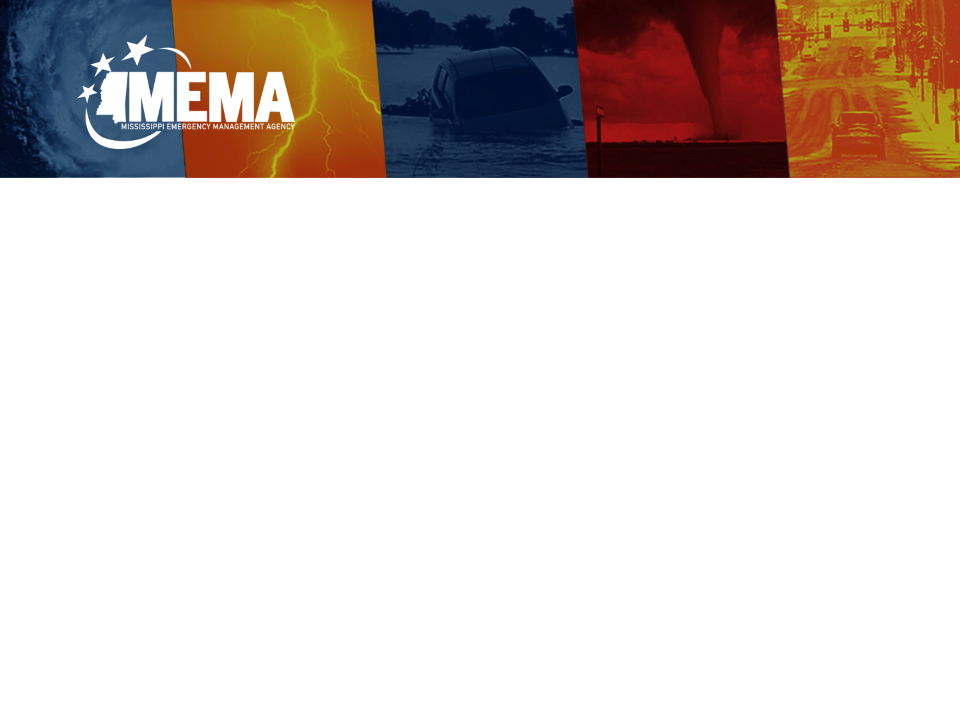 MEMA 101
Unit 1:
INTRODUCTION
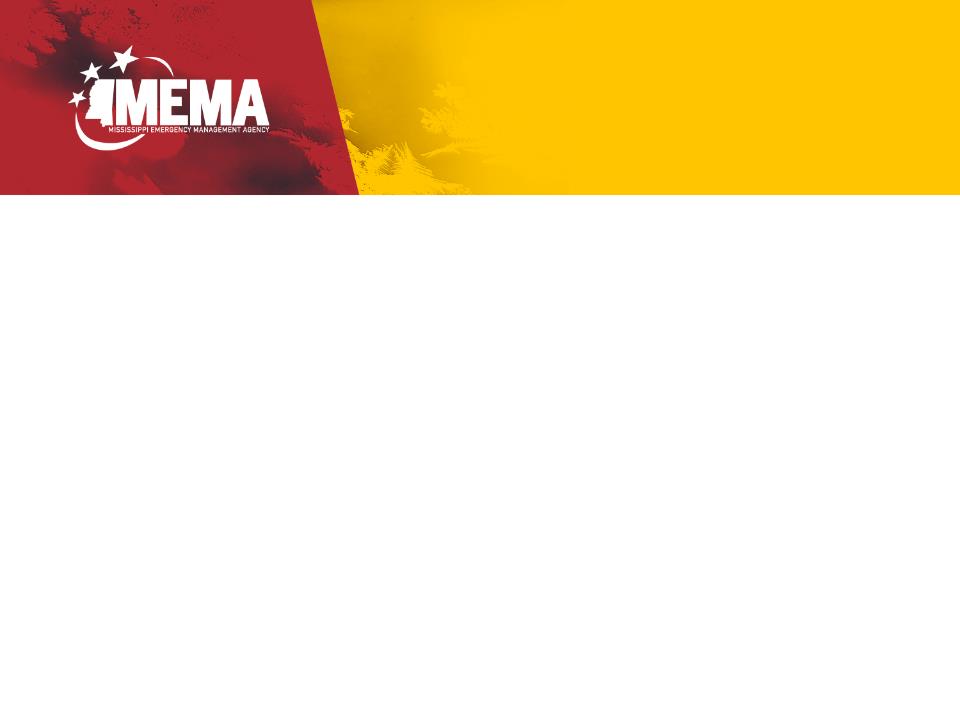 Course Administration
Course/Site Logistics
Emergency Procedures
Schedules
Breaks and lunch
Restrooms
Special accommodations
Cell phones &                               other electronic devices
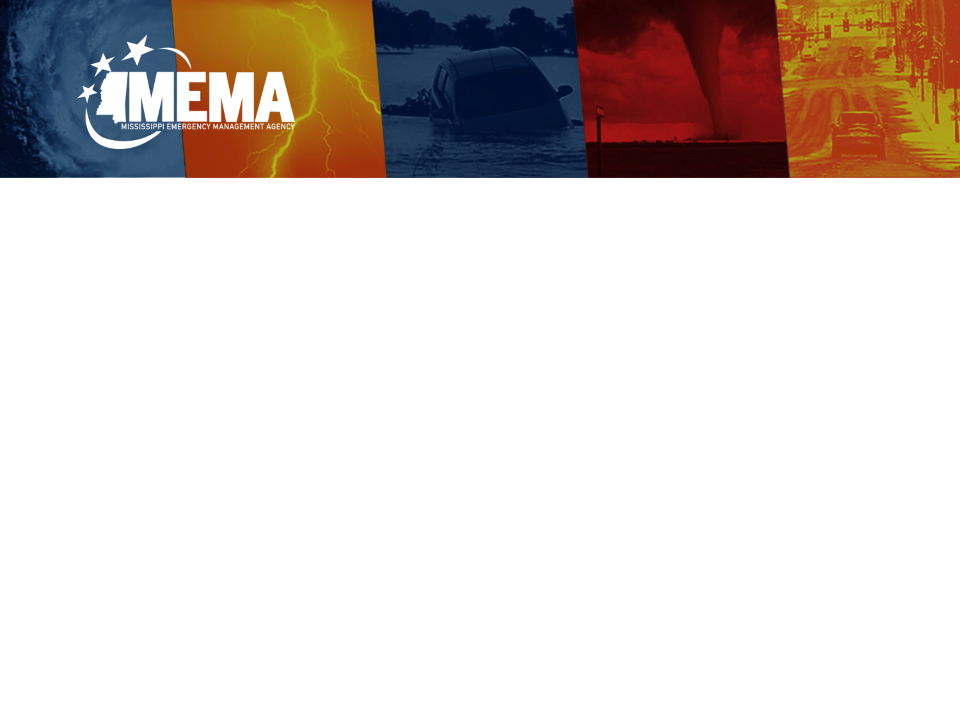 Introductions
Name
Job/Position
Years of Experience
Goals/expectations for this course
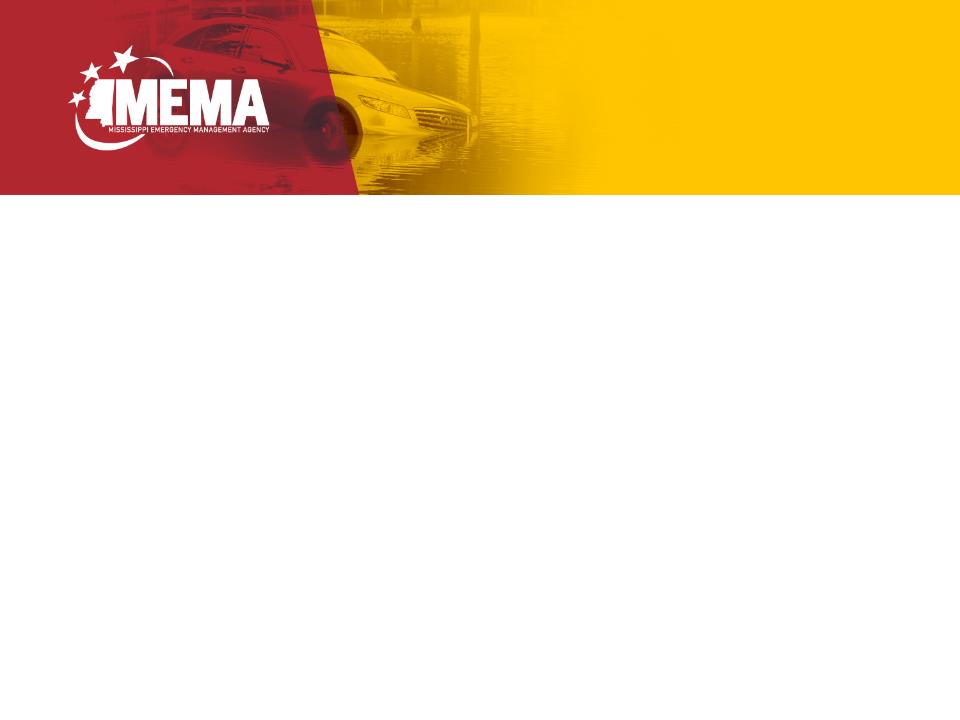 Course Goal
Upon completion of this course you will be able to: 
Describe MEMA’s organization and capabilities.
Understand the National Incident Management System (NIMS), Incident Command             System (ICS)
Brief overview of Emergency Management Law, the Stafford Act, HSPD-5, PPD-8 and EMPG.
Identify MEMA’s situational awareness products and tools.
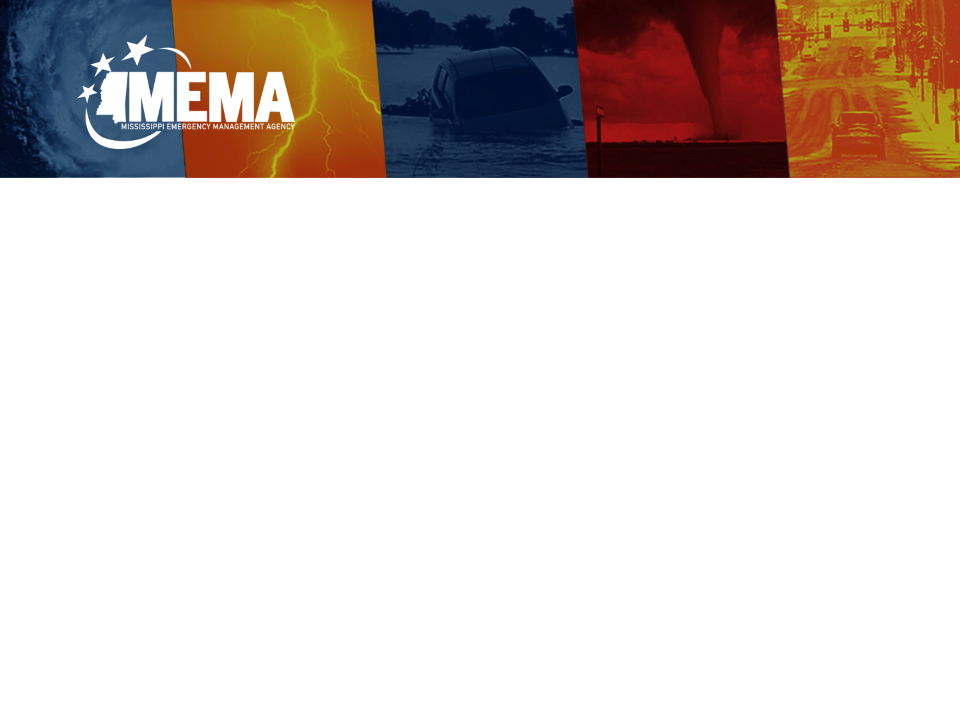 Course Agenda
Unit 1: Introduction
Unit 2: MEMA’s Organizational Structure
Unit 3: National Incident Management System (NIMS)
Unit 4: Mississippi Management Law
Unit 5: Situational Awareness Resource  and Tools
Unit 6: Course Summary
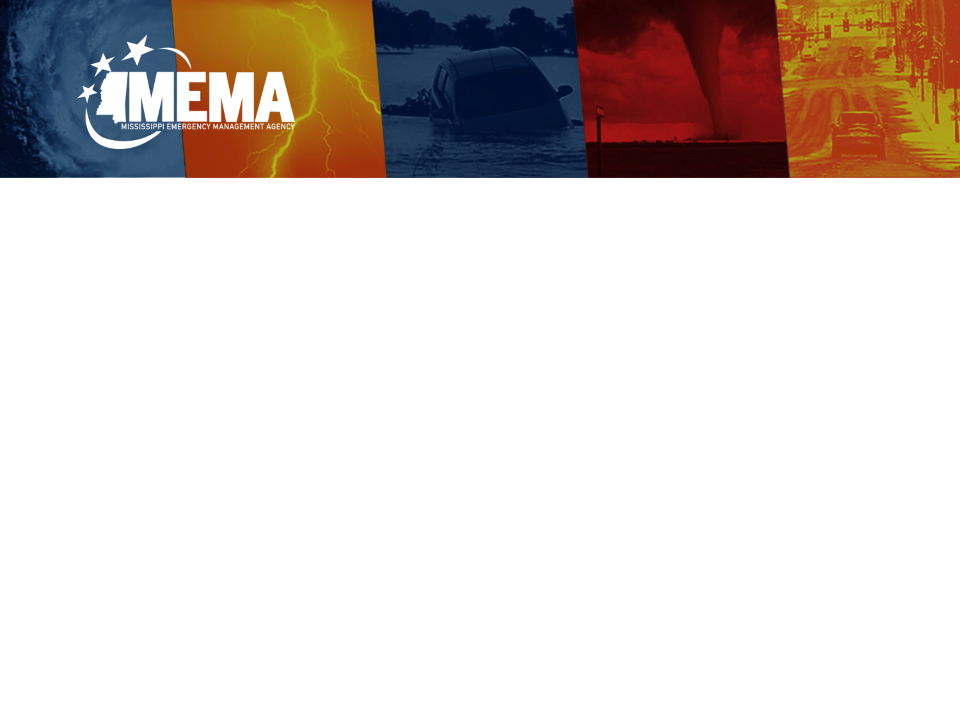 MEMA 101
Unit 2:
MEMA’S 
ORGANIZATIONAL 
STRUCTURE
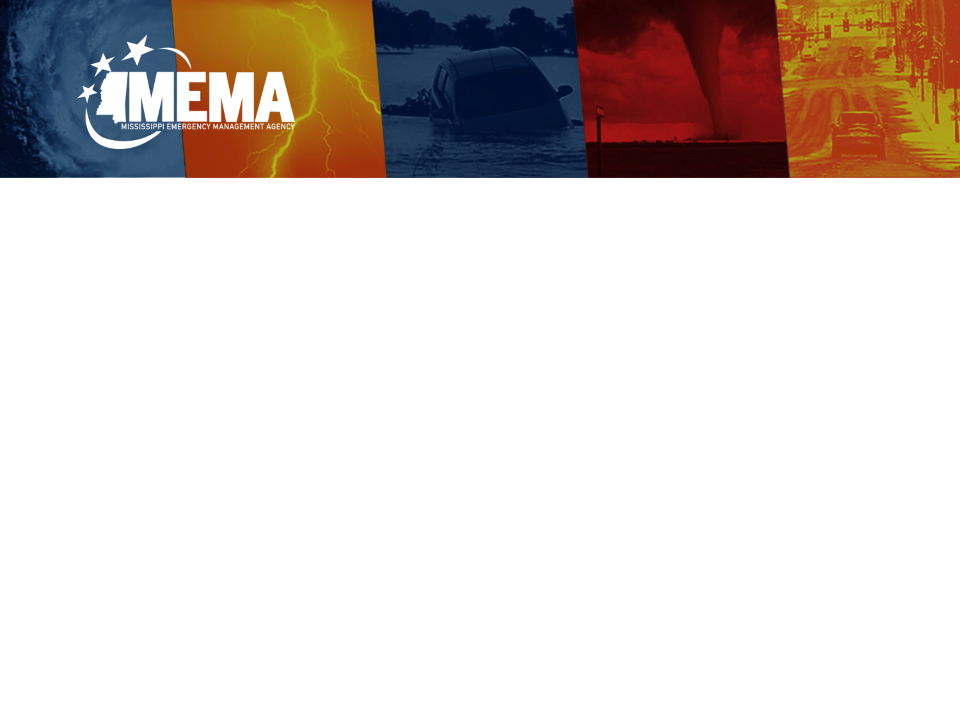 MEMA’s Organizational Structure
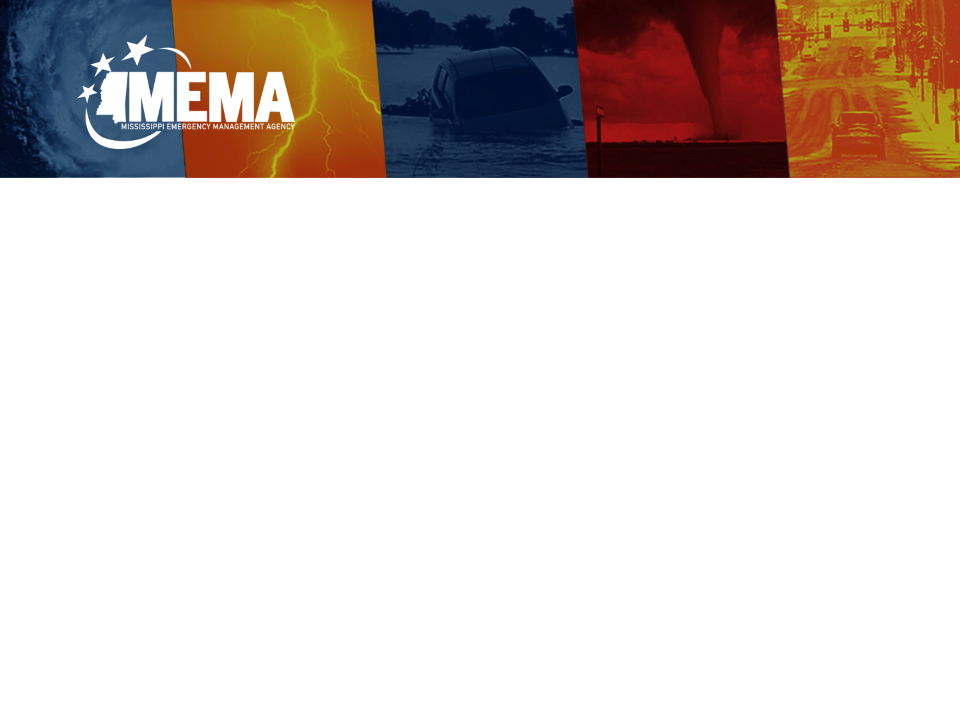 Unit 2 Objectives
At the end of this unit, you will be able to:
Understand MEMA’s mission and organizational structure.
Explain the different offices and their functions, capabilities and services provided.
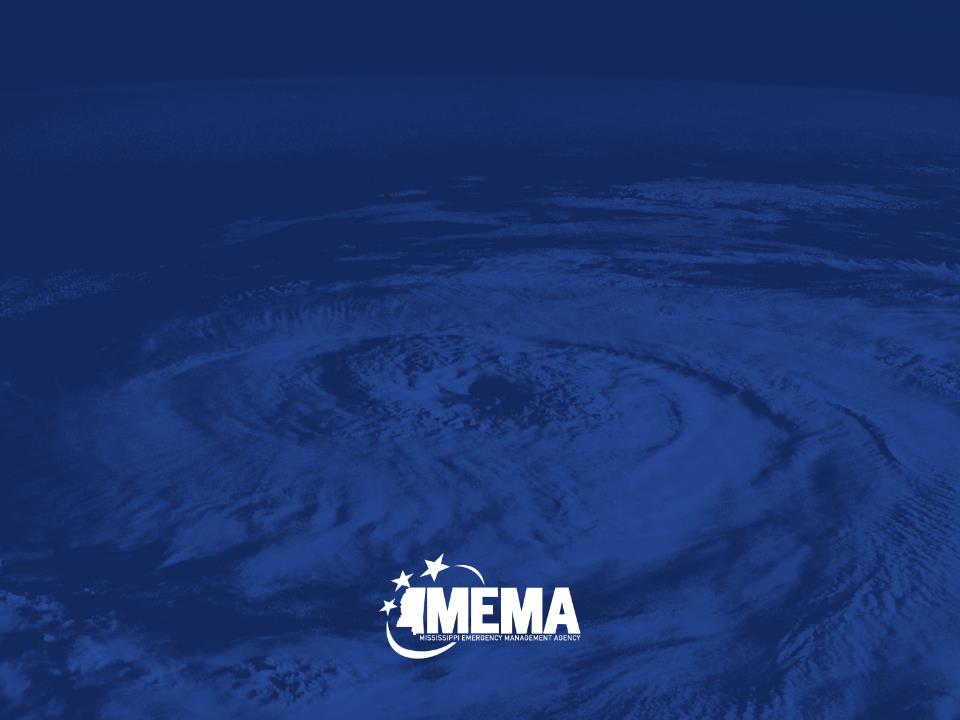 MISSION STATEMENT

“To coordinate activities that will save lives, protect   property and reduce suffering of Mississippi citizens         and their communities impacted by disasters through            a comprehensive and integrated program of disaster preparedness, response, recovery and                        mitigation initiatives.”
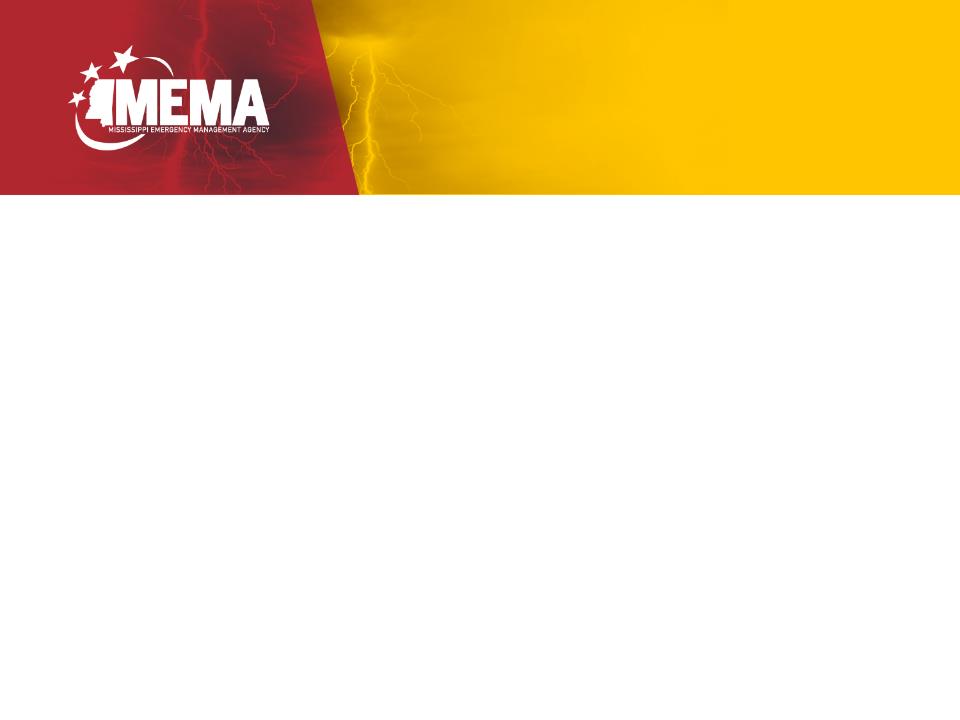 MEMA’s Offices
MEMA is led by the Executive Director, and organized into seven offices:
Office of Preparedness
Office of Radiological Emergency Preparedness
Office of Response
Office of Recovery
Office of Mitigation
Office of Outreach Services
Office of Support Services
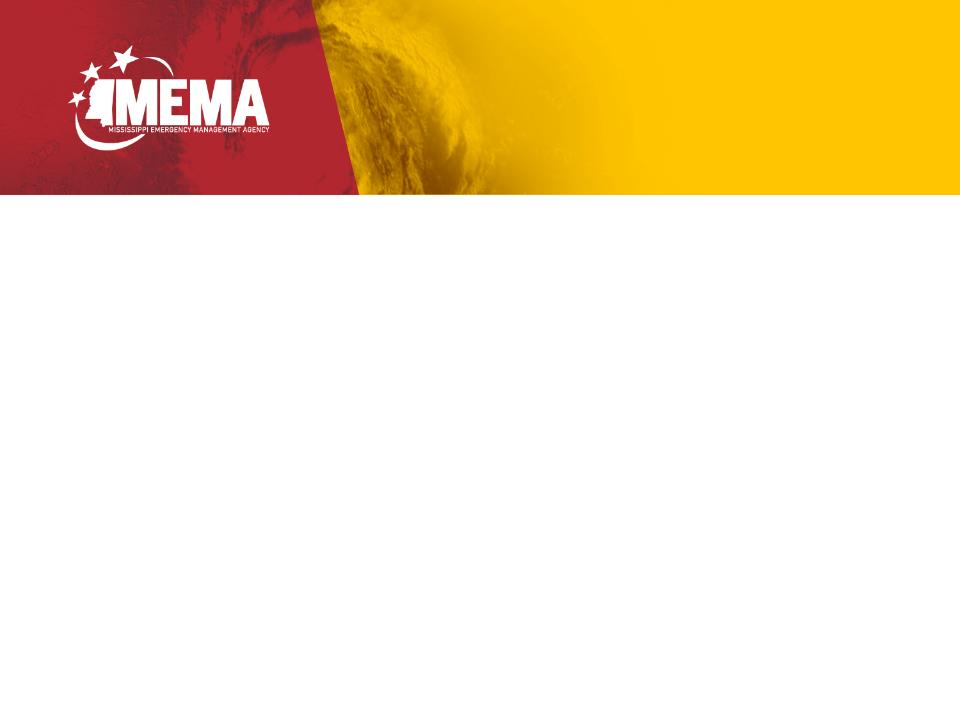 Office of Preparedness
OFFICE OF PREPAREDNESS
Daily oversight for Plans, Training and Exercise Bureaus.
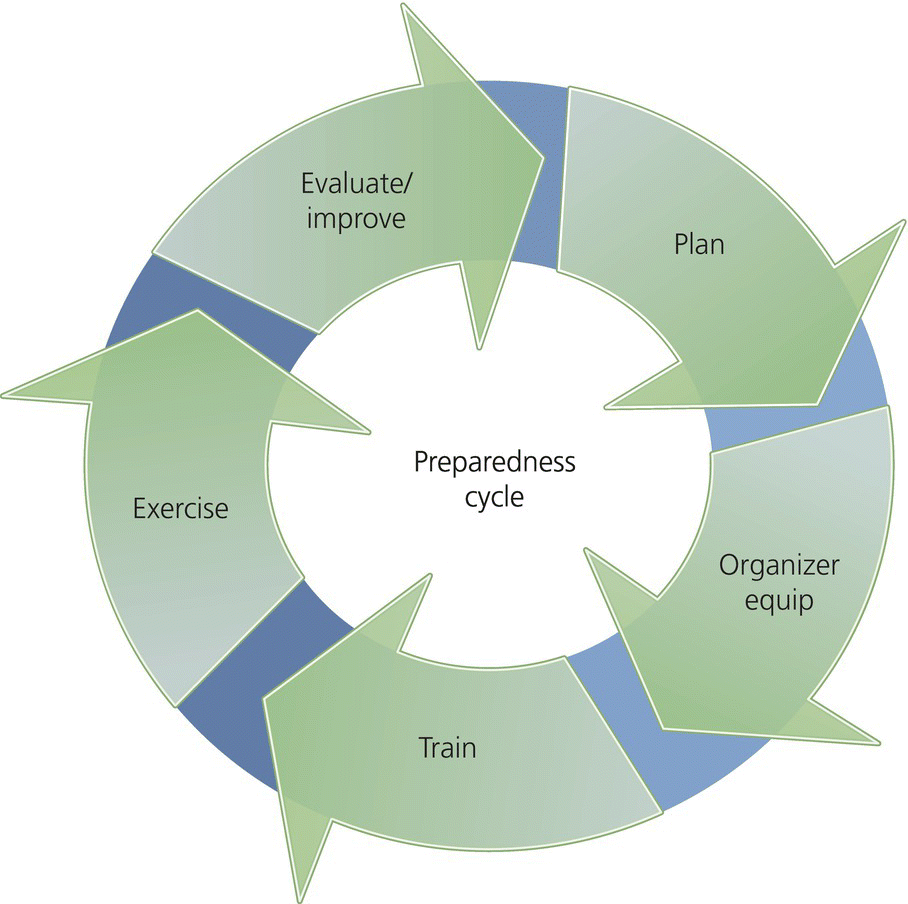 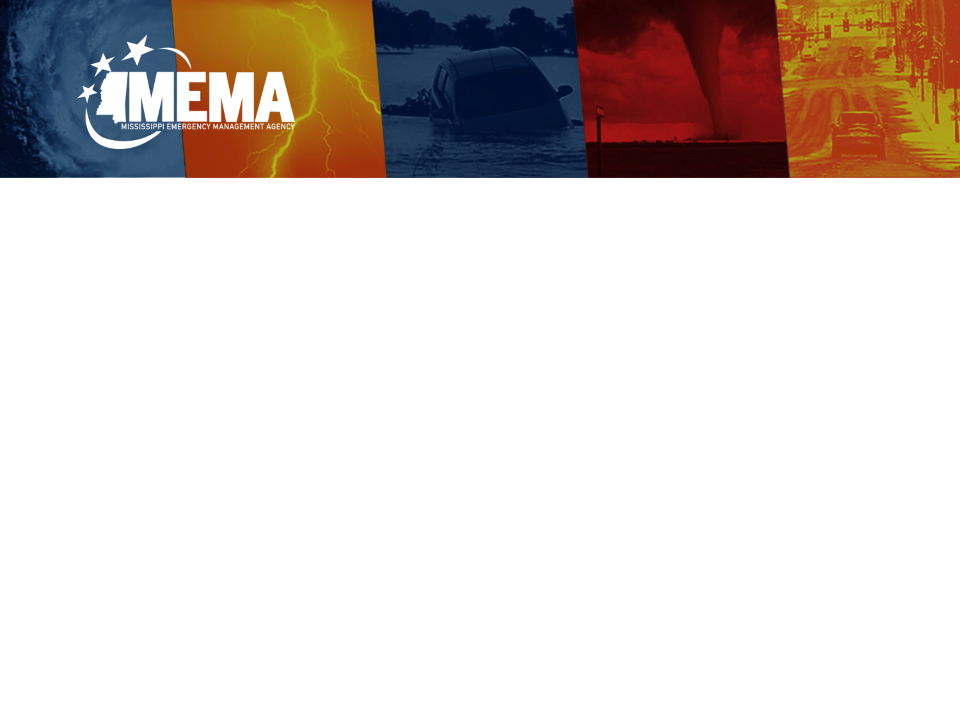 Plans Bureau
Responsible for preparing a State        Comprehensive Emergency                        Management Plan (CEMP) in                     accordance with state and federal                 guidelines.
A complete CEMP shall be                             submitted to the Governor                                        no later than January 1                                              of every even-numbered year.
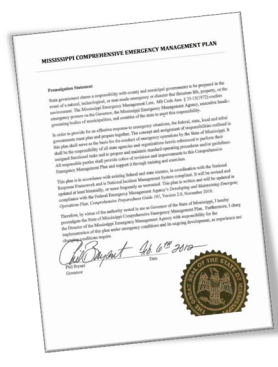 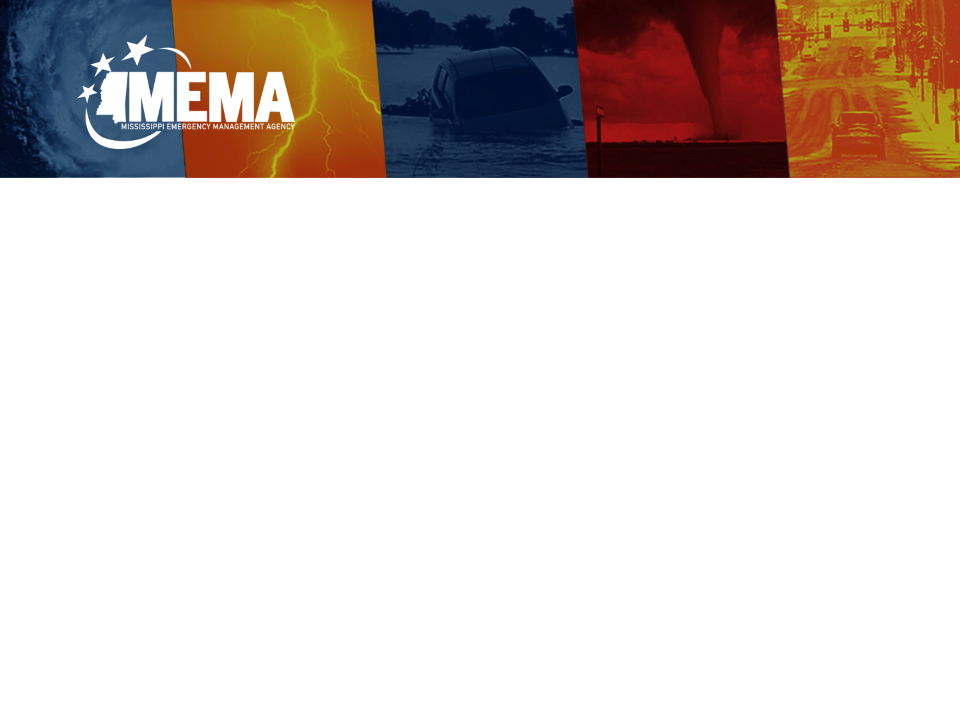 Plans Bureau
Responsible for updating and maintaining the following plans, procedures and programs: 
MEMA Continuity of Operations Plan (COOP)
MEMA Comprehensive Hurricane Preparedness Plan.
MEMA New Madrid Seismic Zone (NMSZ) Operational Plan.
Implementing activities allowed under the National Earthquake Hazards Reduction Program (NEHRP) Grant.
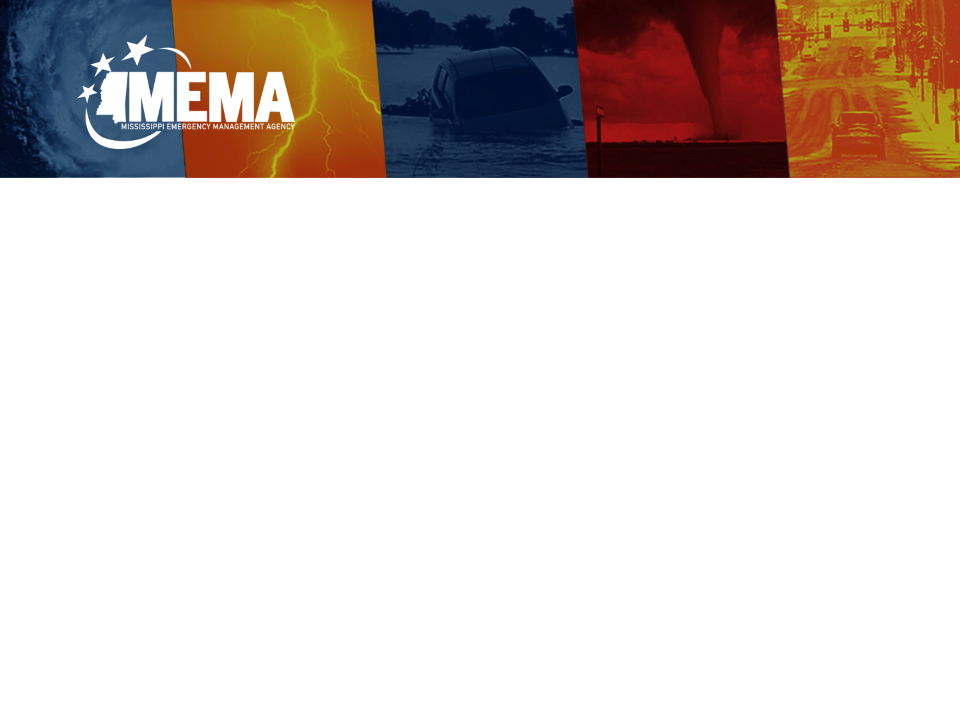 Plans Bureau
Maintains oversight for the Local Emergency Planning Committee (LEPC) Program and Tier II reporting.
Coordinates Annual participation in the Great Central U.S. ShakeOut Drill.
Assists political subdivisions in preparing and maintaining emergency plans.
Adopts standards and requirements for county emergency management plans.
Provides personnel for the SEOC Plans Section during activation.
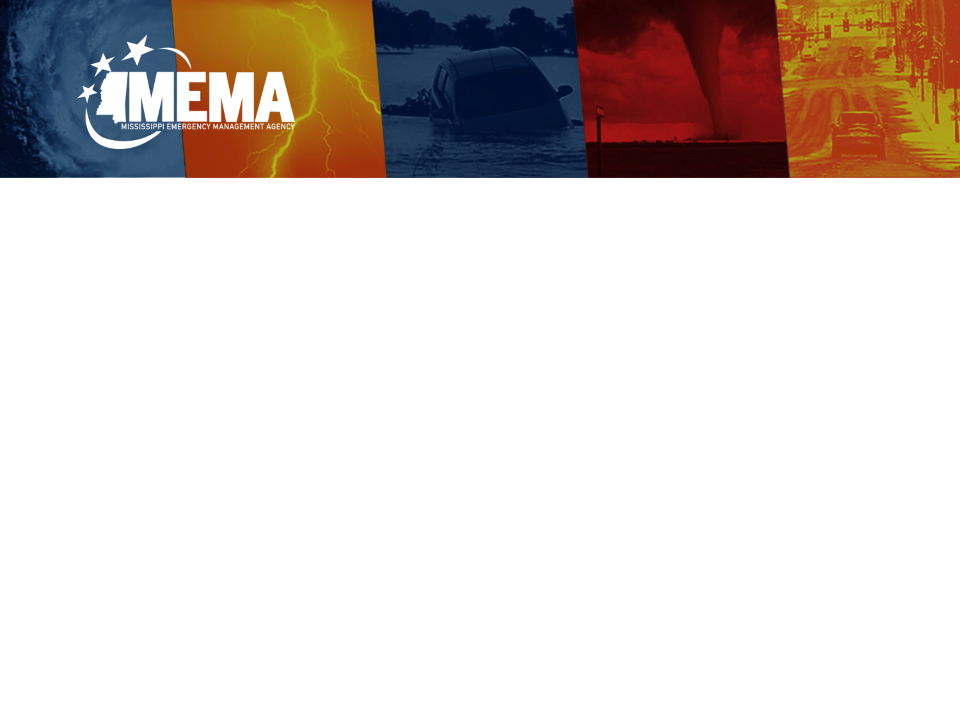 Plans Bureau
Develops Incident Action Plans (IAPs) for state events.
Assists state agencies with developing and maintaining a Continuity of Operations (COOP) Plan in accordance with the Mississippi Code §33-15-14 and§33-15-53.
Maintains a Continuity of Government (COG) Plan.
Provides personnel to assist Mississippi Office of Homeland Security with completing the annual Threat Hazard Identification and Risk Assessment (THIRA) and the State Preparedness Report (SPR).
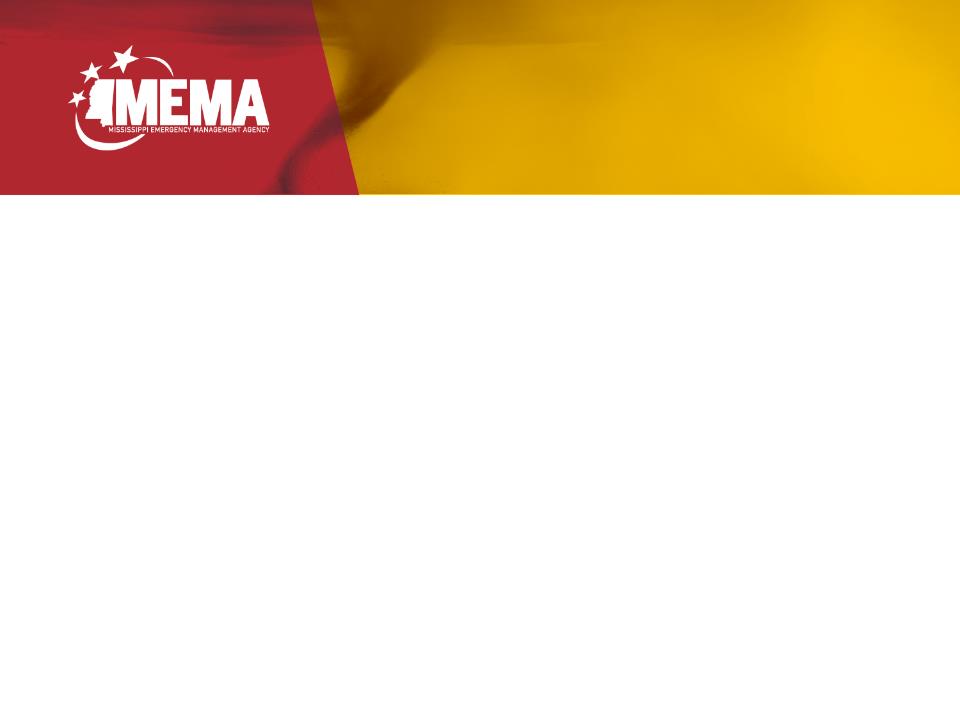 Exercise Bureau
Assists communities with emergency  management exercises as required for those  counties receiving matching federal funds.

Offers exercise design and evaluation courses,  assists with scenario development and  provides on-scene evaluators, controllers or  simulators during the exercise.
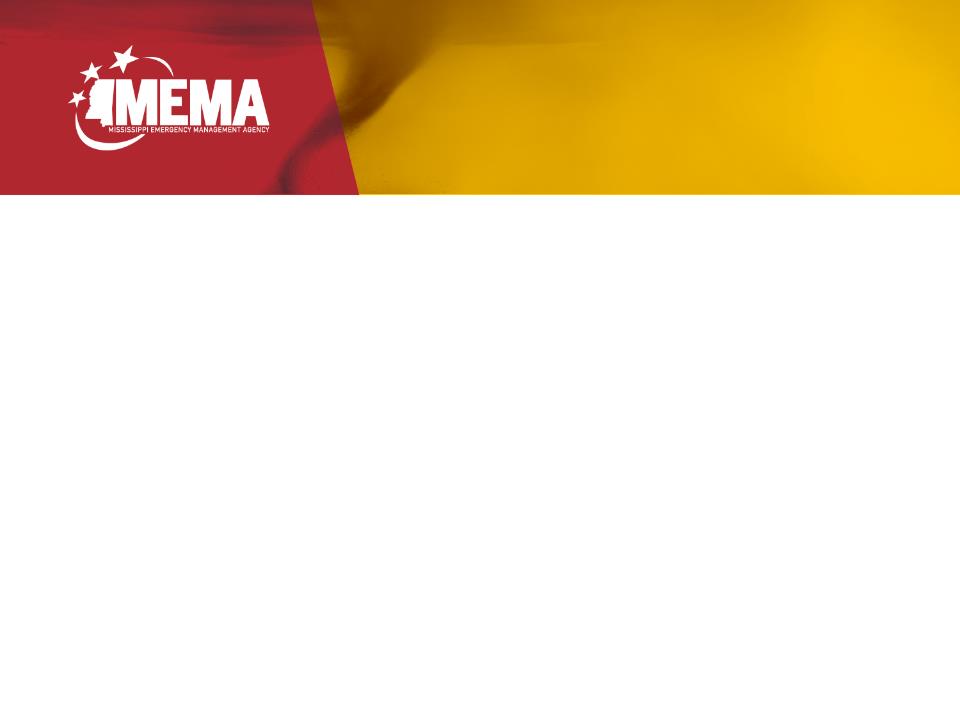 Exercise Bureau
These exercises are activities that simulate  emergency management operations for specific  purposes that correlate with a natural, man-made or cybersecurity event.

During a two–year period, local government is  required to conduct a full-scale exercise and  three exercises per Emergency Management  Performance Grant (EMPG) calendar year.
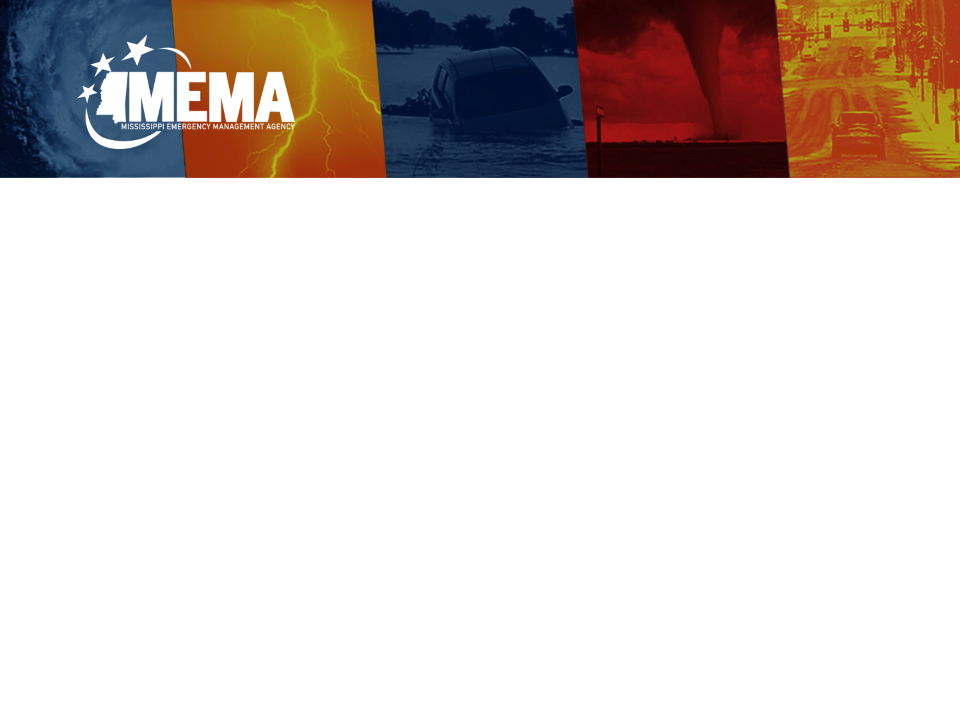 Training Bureau
Offers a wide range of emergency management and  first responder training for all levels of government,  private industry and volunteer organizations.

Courses are offered state-wide by a team of training  officers in a field-delivered environment.

Oversees student enrollment to the Emergency  Management Institute in Emmitsburg, Md., where  more than 400 courses in emergency management are offered annually.
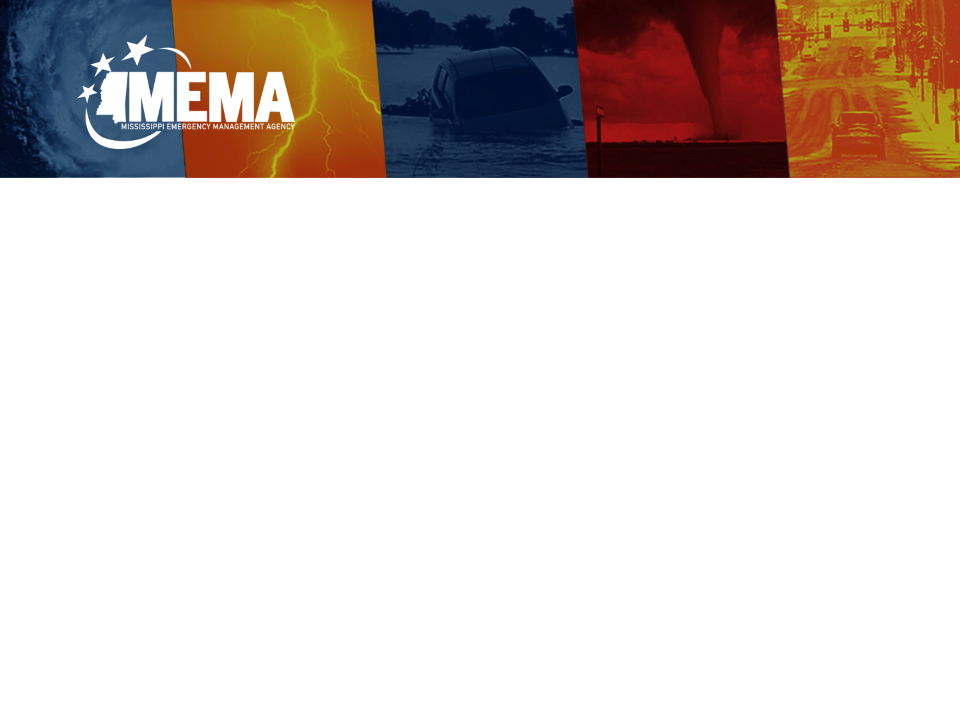 Training Bureau
Participants can register for courses  at	https://my.msema.org.
Students can download manuals at:  www.msema.org/training/course-books
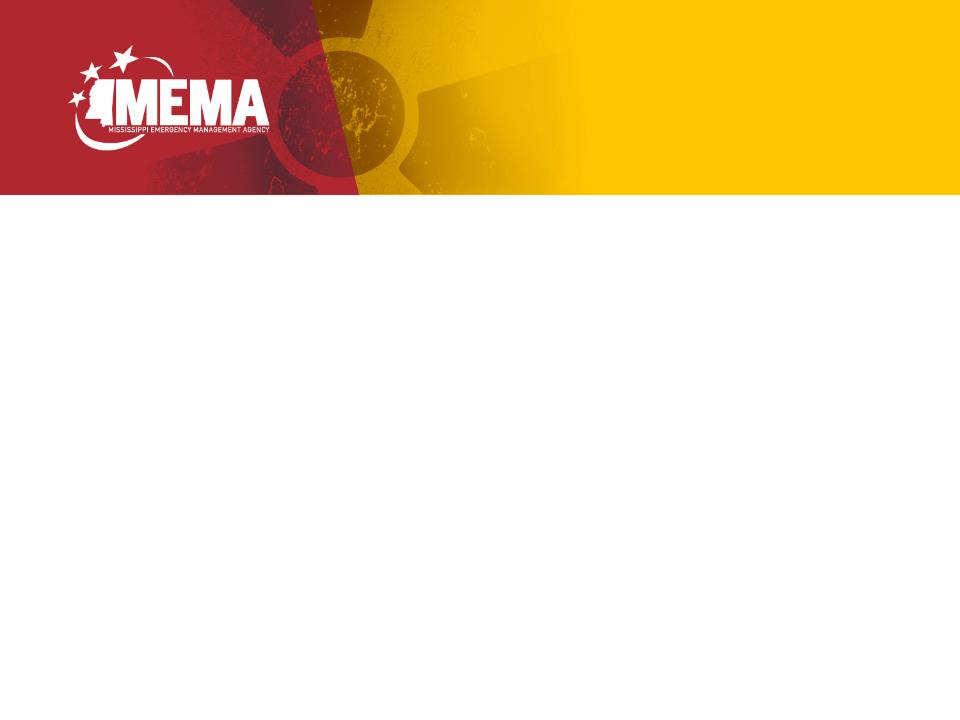 Radiological Emergency Preparedness
OFFICE OF RADIOLOGICAL
EMERGENCY PREPAREDNESS
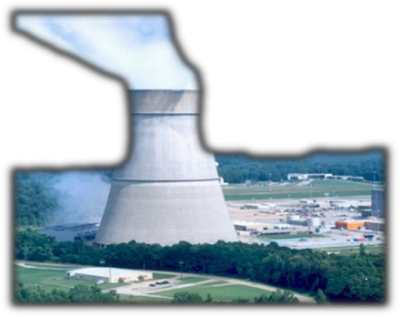 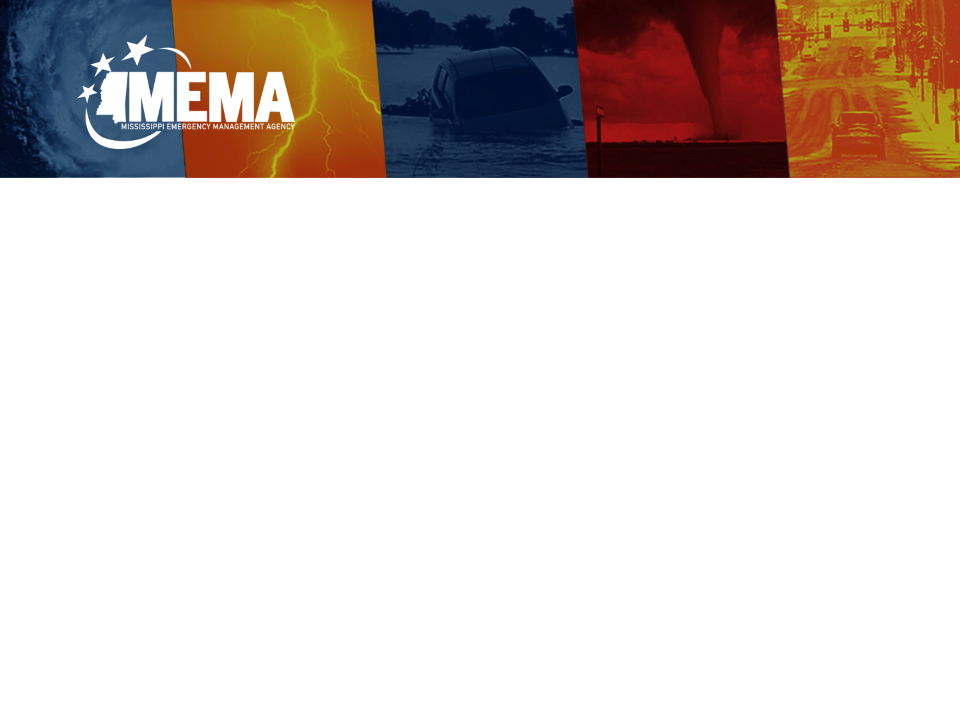 Office of REP
OFFICE OF RADIOLOGICAL
EMERGENCY PREPAREDNESS
Provides radiological emergency response training to state, tribal, and local agencies through the  Radiological Emergency (REP) Program, Waste Isolation Pilot Program (WIPP) and Modular Emergency Response Radiological Transportation  Training (MERRTT) Program.
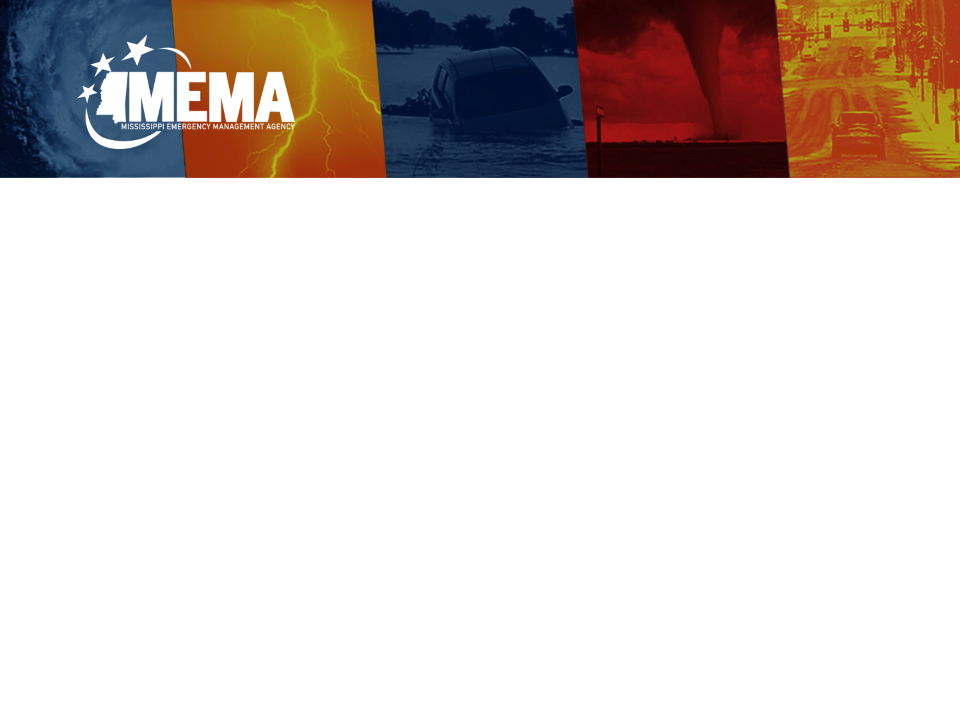 Office of REP
The following strategies govern the Office of Radiological Emergency Preparedness:
Leverage the knowledge, skills and abilities of the  entire team to support preparedness efforts related to a nuclear and/or radiological emergency.
Build value using reciprocal cross boundary  support through the use of subject matter experts in  other work groups and building support through  county EMA partners.
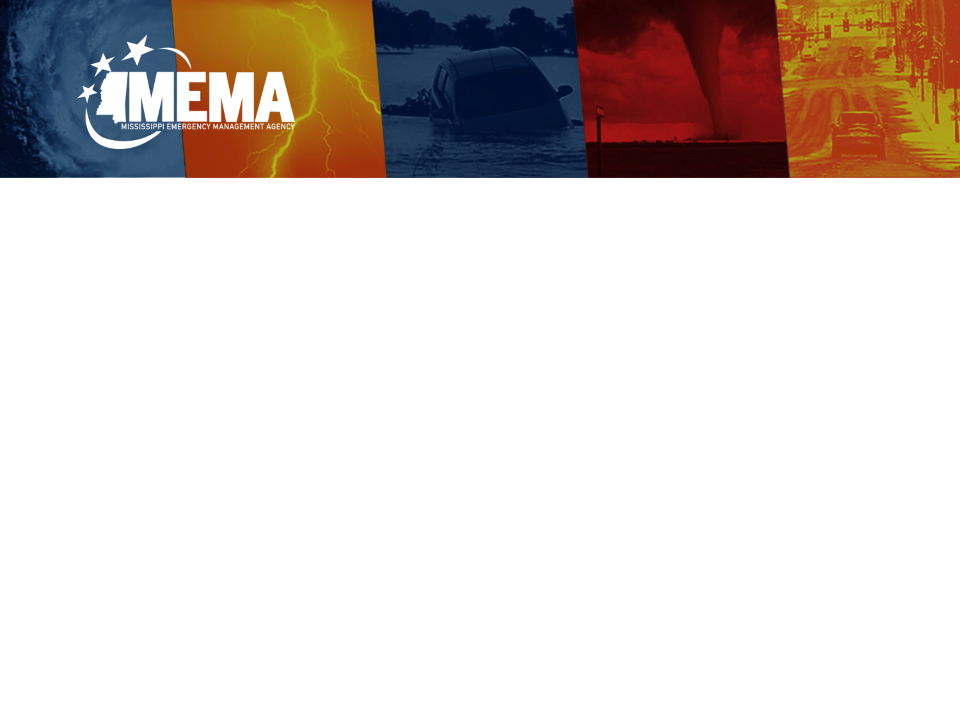 Office of REP
Encourage enrollment for the REP HSIN webpage  by incorporating new web page sections to include  WIPP and national radiological terrorist activity  information and training.
Working to improve a culture of continuous  improvement by providing training and leadership  to customers and the general public.
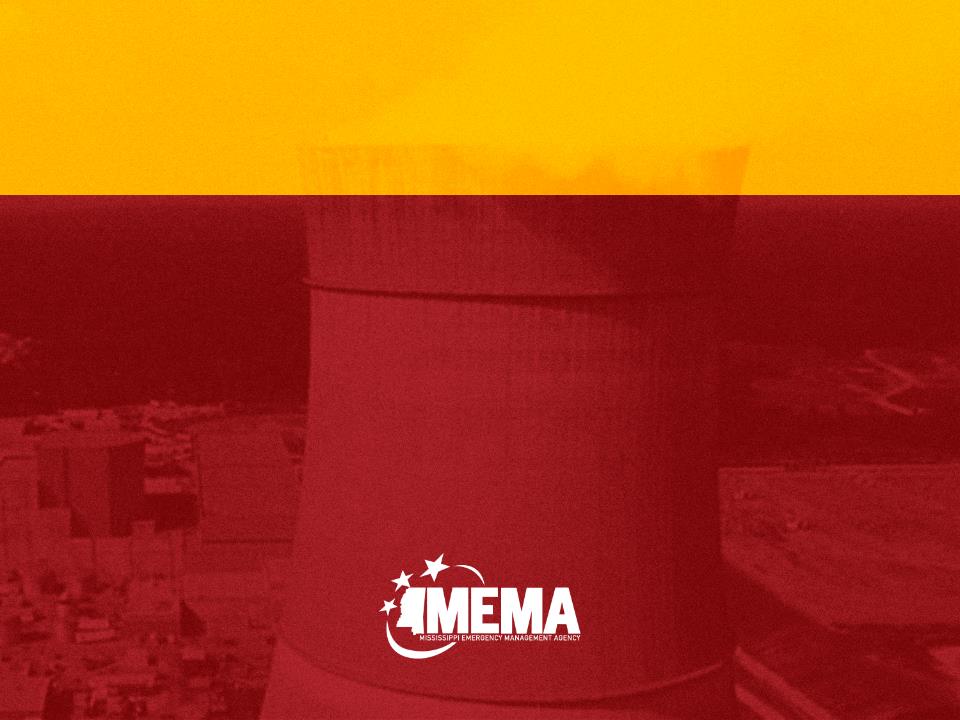 Office of Radiological Emergency Preparedness
REP accomplishes their mission by  coordinating and conducting outreach  activities with other federal agencies and state,  local, and tribal governments to the degree  practical. This includes initial interface with  these entities for joint participation in training,  drills, exercises, and support for domestic  preparedness.
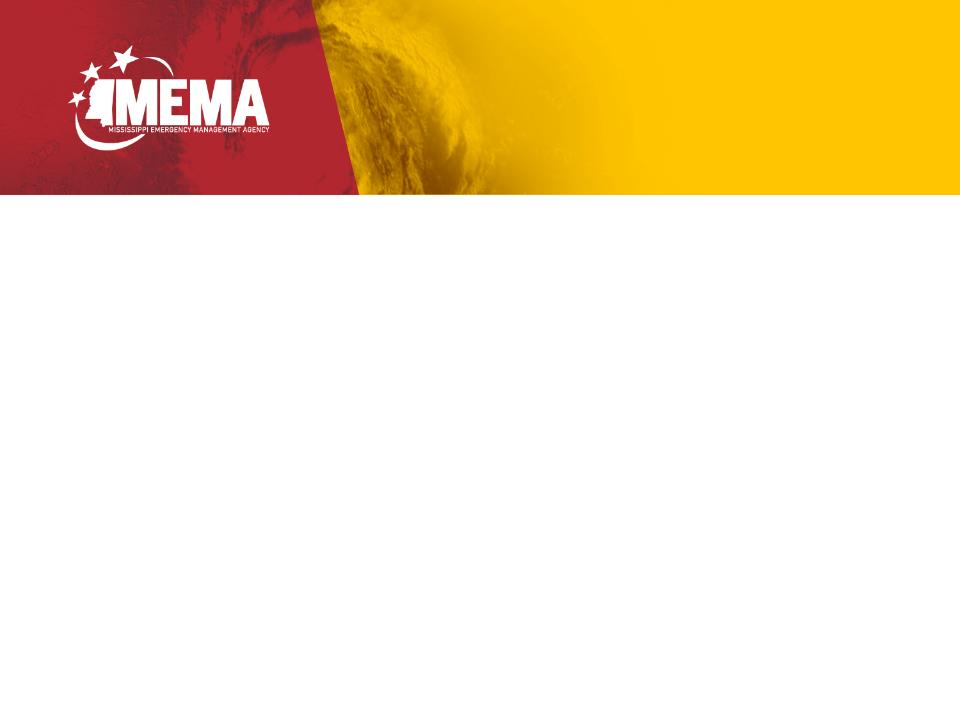 Office of Response
OFFICE OF RESPONSE
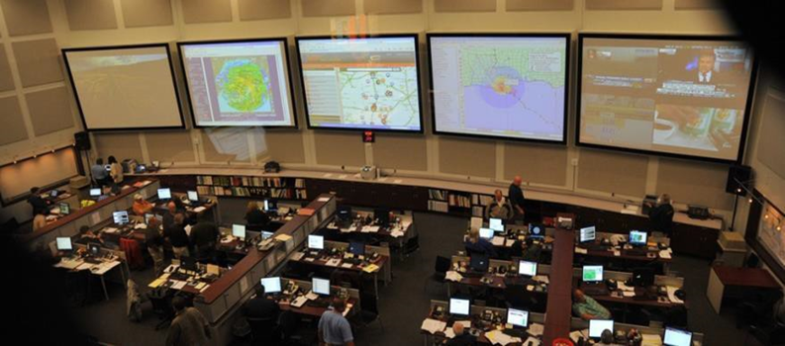 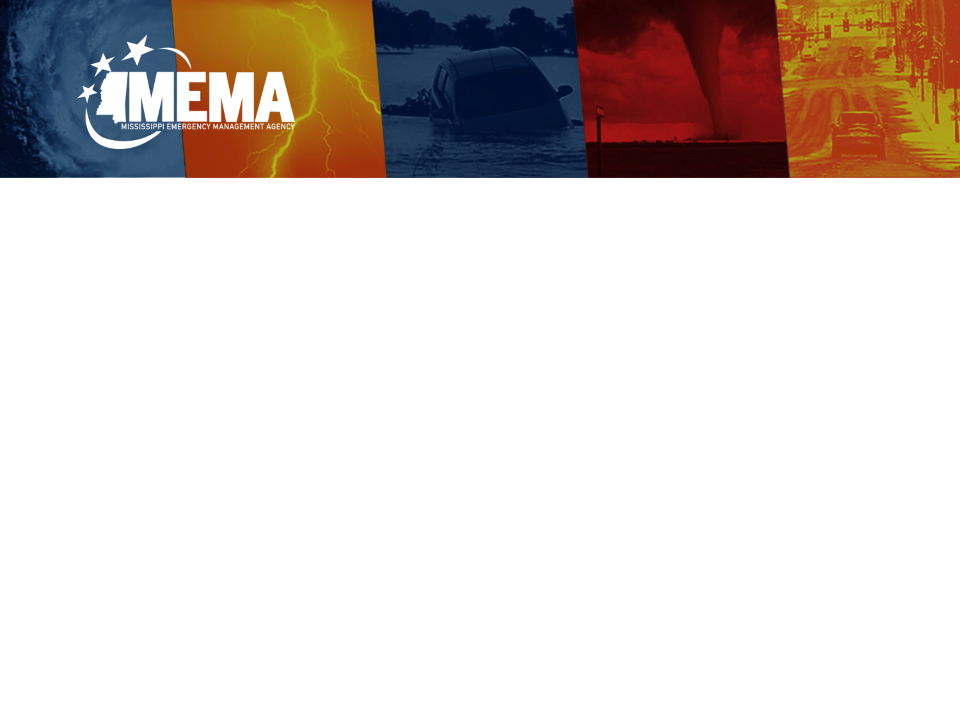 Office of Response
OFFICE OF RESPONSE
Daily oversight of the Operations Bureau, Communications Bureau, GIS  Office, EMAC, and Field Services Bureau. This office is responsible for  generating state information, warning and alerts, coordinating response  efforts and staffs the State Emergency Operations Center (SEOC).
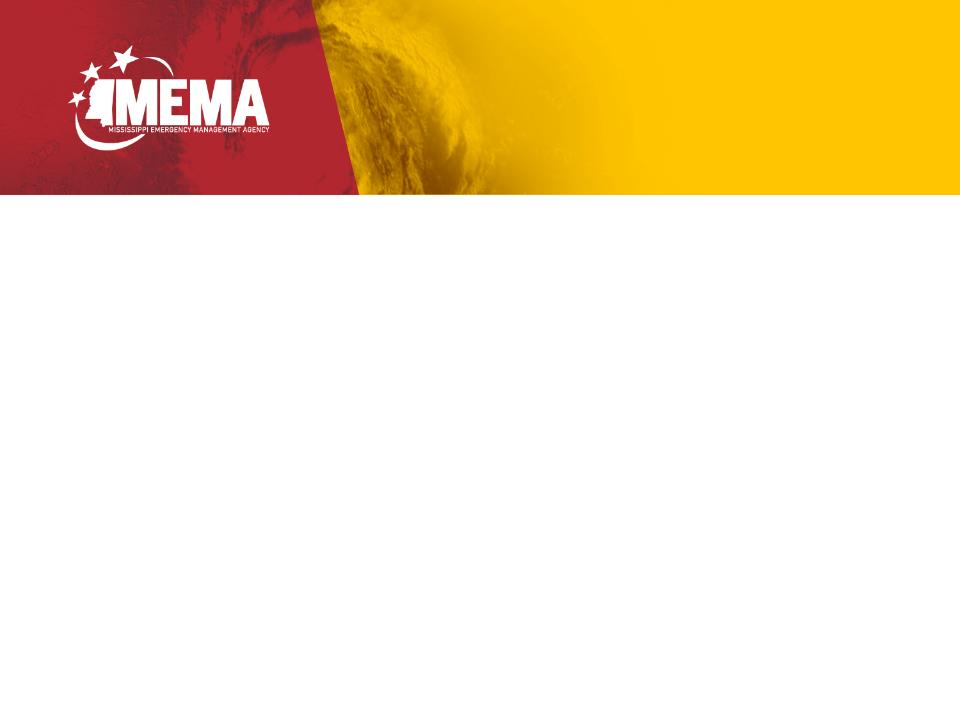 Operations Bureau
Development and management of situational  information sharing tools to enhance overall state  situation awareness both day to day and during  events. (Which includes HSIN, WebEOC, MEMA  COP, etc.)
Establish and maintain standard operating procedures  (SOP) to manage the SEOC and its function.
Coordinate Mutual Aid (MA) and Emergency  Management Assistance Compact (EMAC) request,  documentation, and reimbursement submissions.
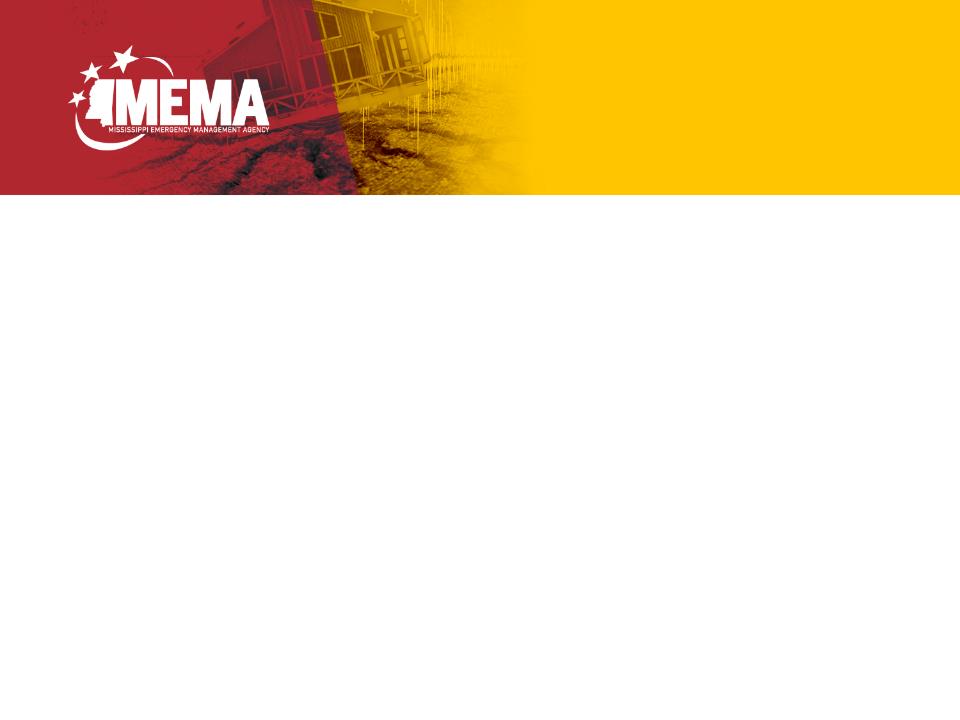 Operations Bureau
Assist in the coordination and development of SEOC  physical security plans and SOPs.
Supports damage assessment after an event and  assists with the transition to the recovery phase.
These functions are directed toward the goal of minimizing  the risk and affect to people, property and the environment.
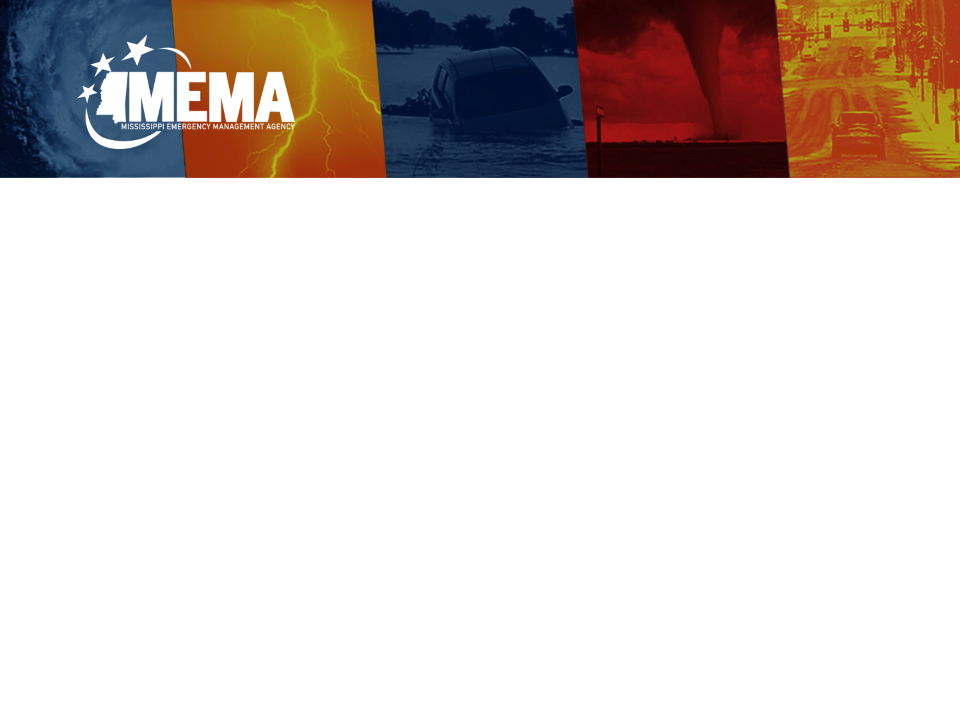 Communications Bureau
Designated state warning point that operates  24 hours a day, 7 days a week.
Responsible for alerting state and local  officials to all natural or man-made incidents  throughout the state.
Alerts include severe thunderstorms, tornadoes,  hurricanes, earthquakes or hazardous materials  incidents.
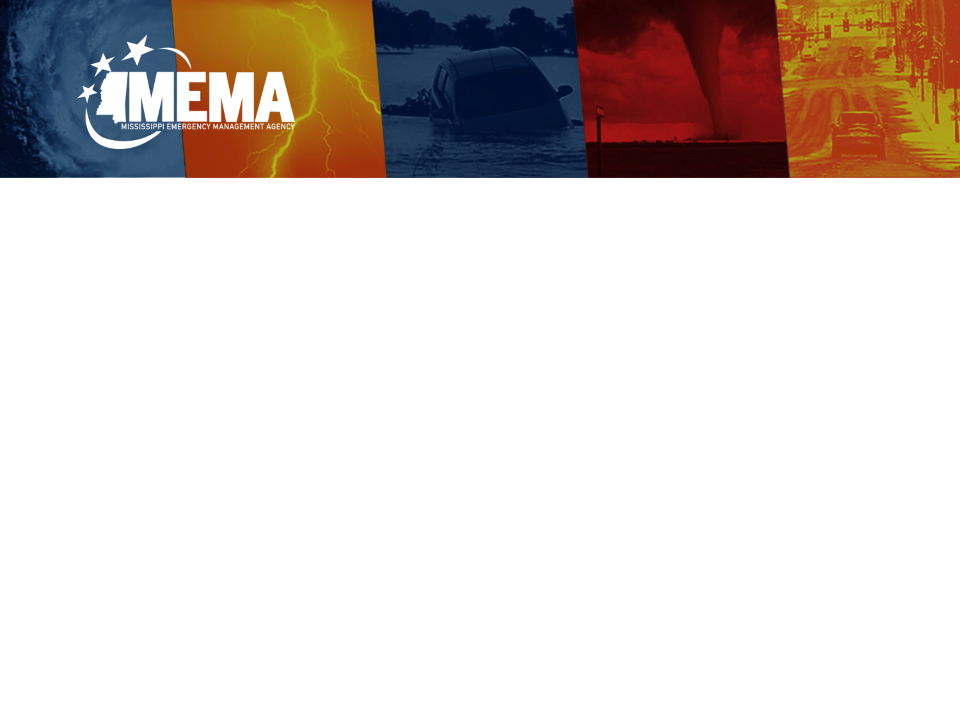 Communications Bureau
Communications capabilities include satellite,  low band, UHF radios and AtHoc.
AtHoc is a multi-device notification system  that has enhanced the ability to rapidly  communicate essential information to the field.
The AtHoc Notification System allows for  rapid notification of all federal, state and local  personnel.
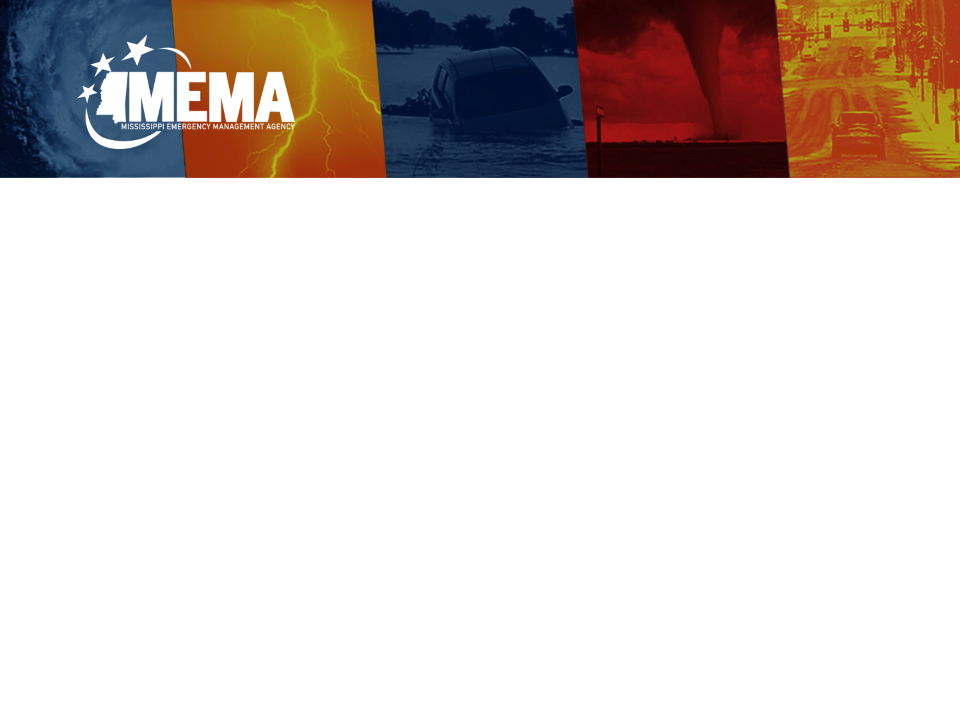 GIS
Office of Geospatial Information Systems (GIS) provides GIS products, mapping and technical  support to MEMA all 82 counties and the  Mississippi Band of Choctaw Indians.
GIS develops and maintains:
MEMA’s Common Operating Picture (COP)
Damage Assessment’s
County United Stated National Grid (USNG)  Maps and special mapping products required in  support of events and incidents
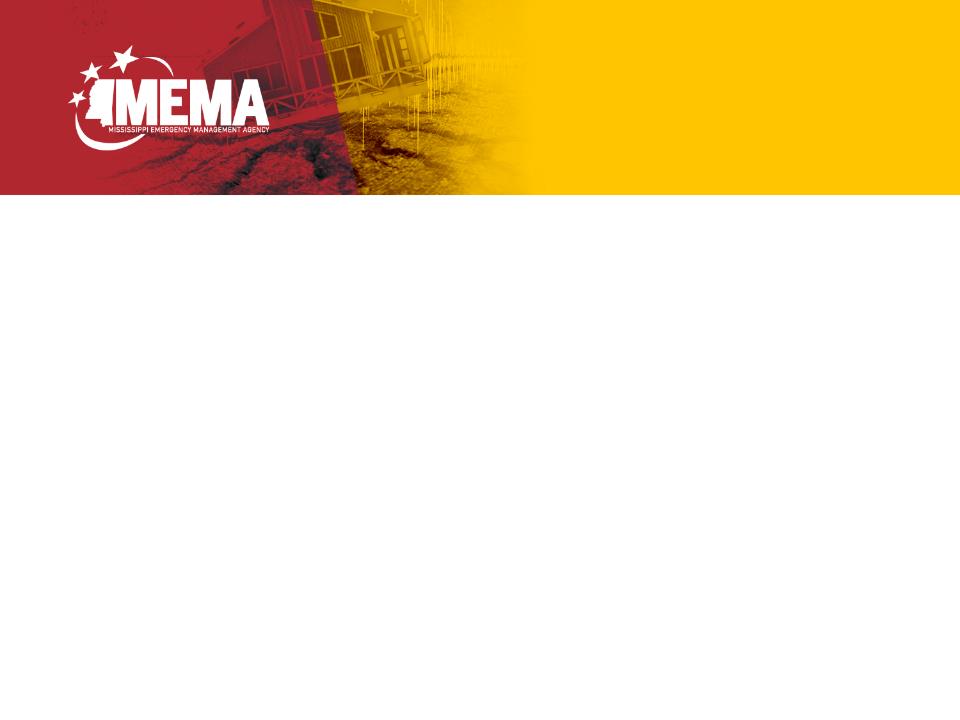 Field Services Bureau
This office assists counties with the Emergency  Management Performance                                    Grant (EMPG)  application                                       and standards, (including emergency         management grants) and is                           responsible for maintaining                                       the Statewide Mutual Aid                                    Compact (SMAC).
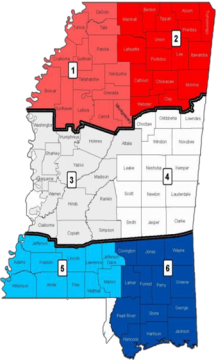 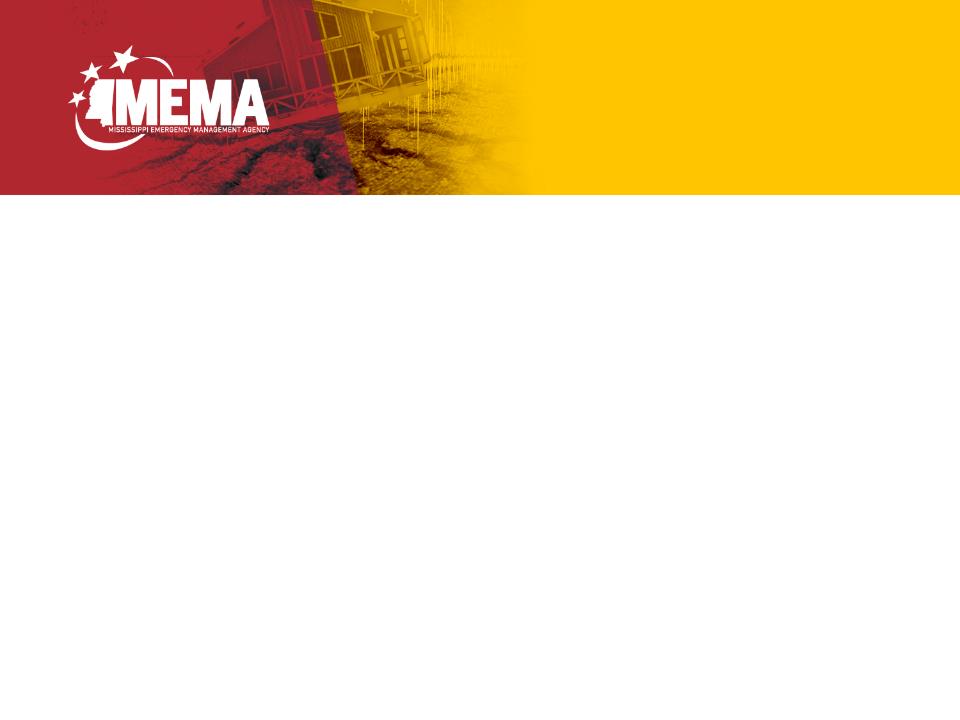 Field Services Bureau
Comprised of a Director, six Area Coordinators (AC), two Field Service Specialists, and a Grants/Administrative Assistant.
All members of this bureau are on-call 24 hours a day.
ACs are assigned to the six MEMA-established  districts within the state and are the Executive  Director’s liaisons to the local jurisdictions for  emergency management activities prior to, during and  post crisis incidents.
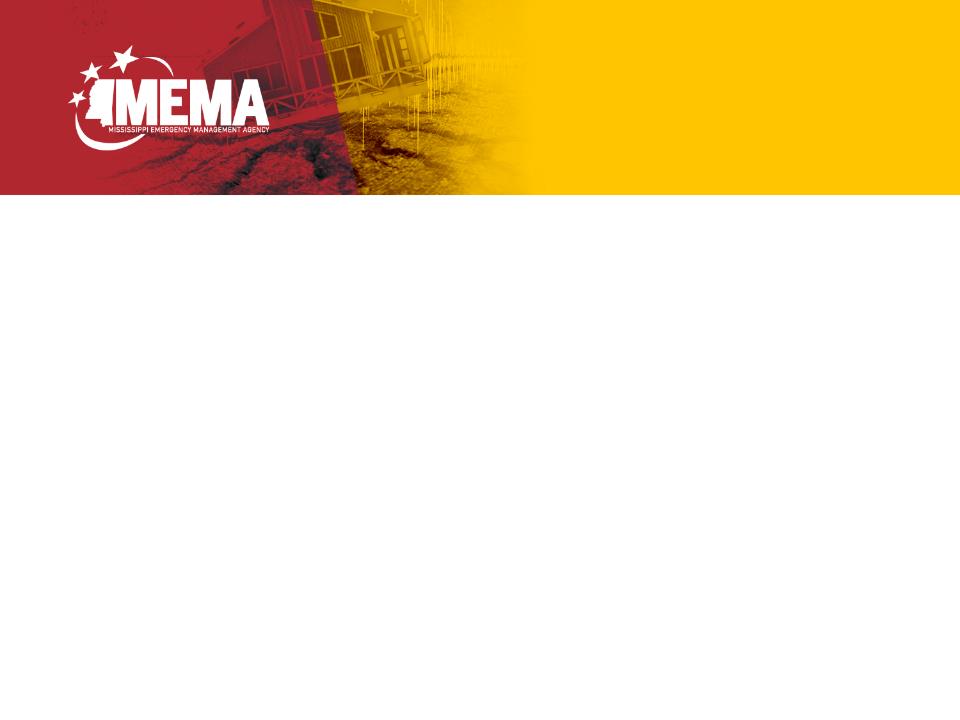 Field Services Bureau
On a day-to-day basis, ACs assist the County EMA  Directors, municipalities with all aspects of  emergency management including planning, training,  exercise, mitigation, and recovery.

Field Service Specialists are Area Coordinators based  out of MEMA Pearl. The Field Services Specialists  perform the same duties as the ACs, with additional  responsibilities of:
Maintaining operational control of the State Emergency Response Team (SERT) trailers
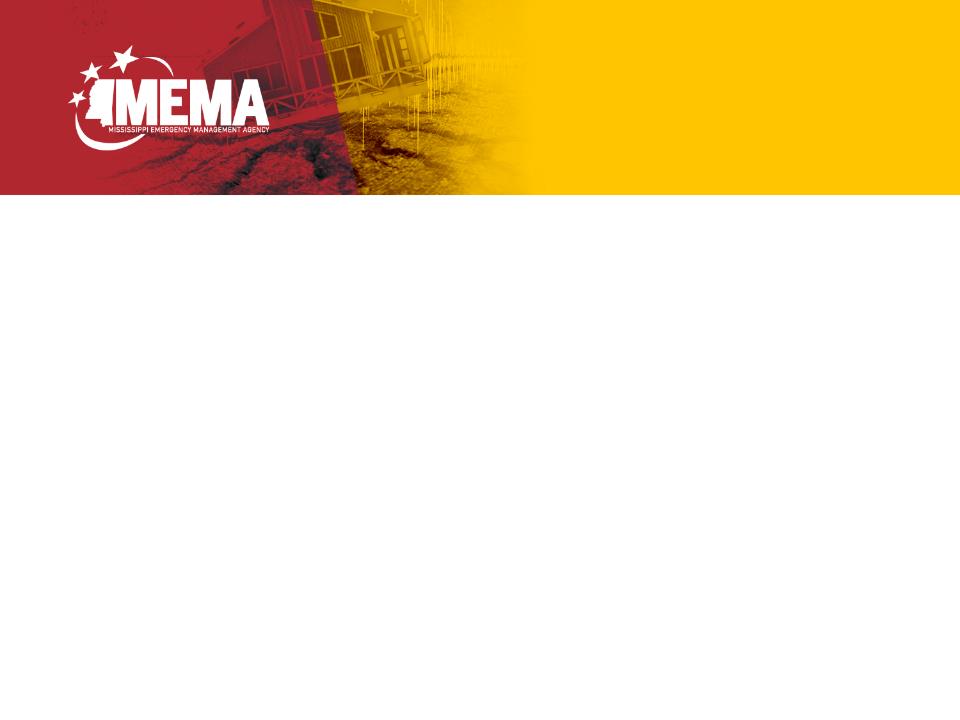 Field Services Bureau
Maintaining operational control of forward Operations  Centers
Being prepared to assist with the conduct of damage  assessments after a disaster
Maintaining a capability to conduct localized UAS/Drone-  support to EMAs
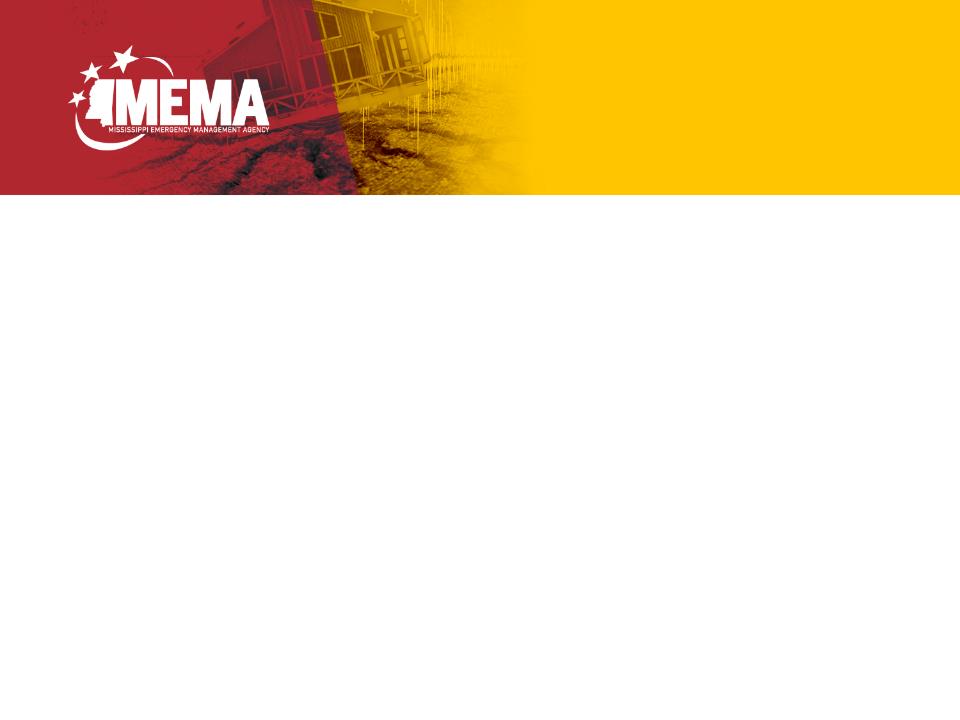 Field Services Bureau
Field Service Grants/Administrative Assistant  is also based out of MEMA Pearl and primarily  performs the following duties:
Executes quality control over all grant paperwork  prior to being delivered to the Executive level for  review and approval.
Creates professional documents and coaches Field  Service Bureau members through the  administrative paperwork of their duties.
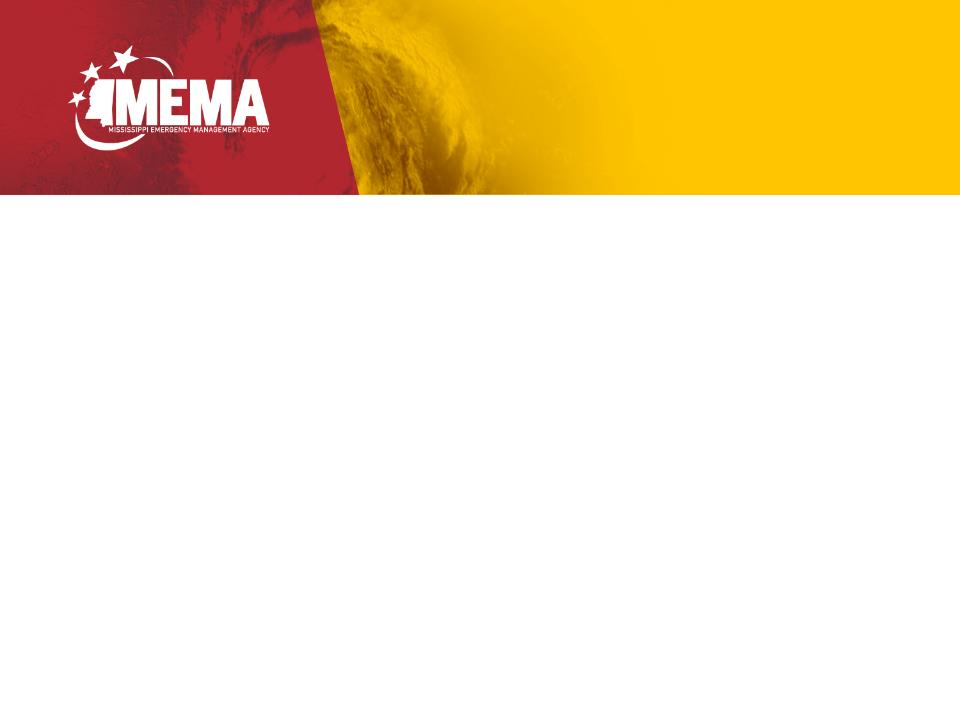 Office of Recovery
OFFICE OF RECOVERY
Hurricane Nate
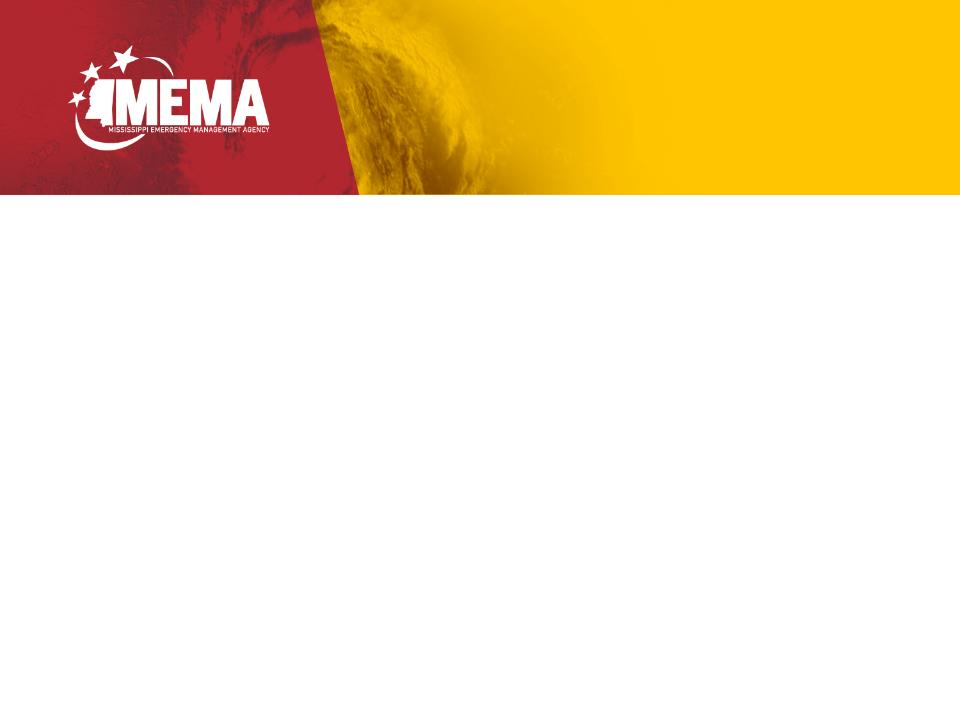 Office of Recovery
OFFICE OF RECOVERY
This office is comprised of the Public Assistance Bureau.  This bureau works to provide assistance to citizens, local  governments, non-profit associations, state agencies and  businesses to help aid in recovery from disasters.
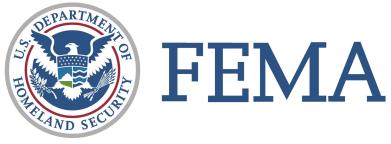 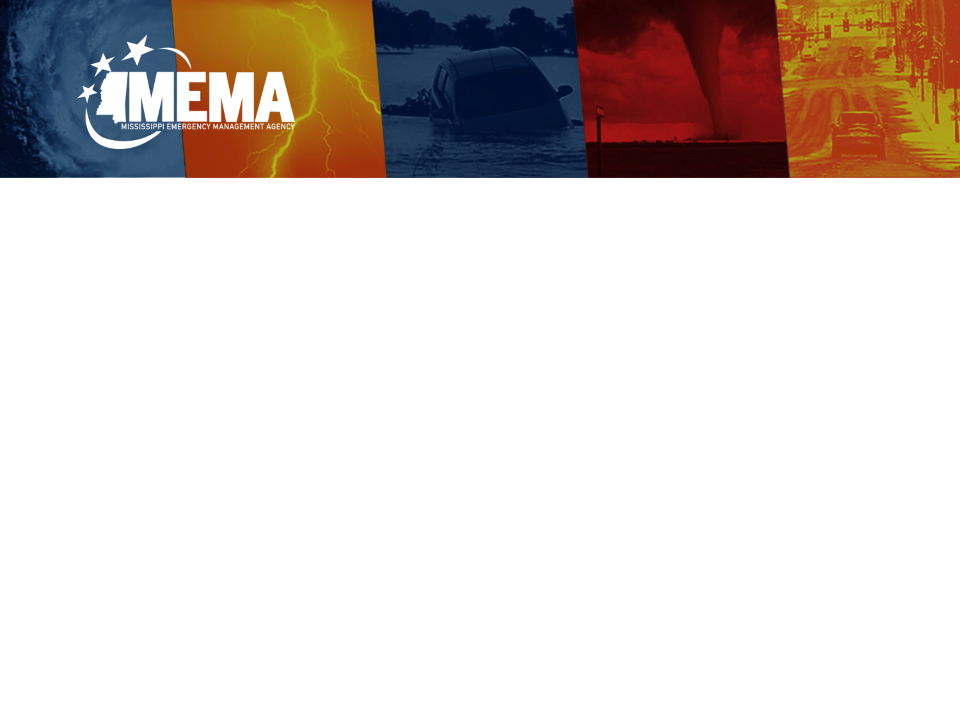 Public Assistance
During a Presidential Disaster Declaration, Public Assistance programs can help provide federal grants to local and state governments, as well as non-profit organizations and other  political subdivisions, for the repair, replacement or restoration of disaster-damaged, publicly owned facilities.
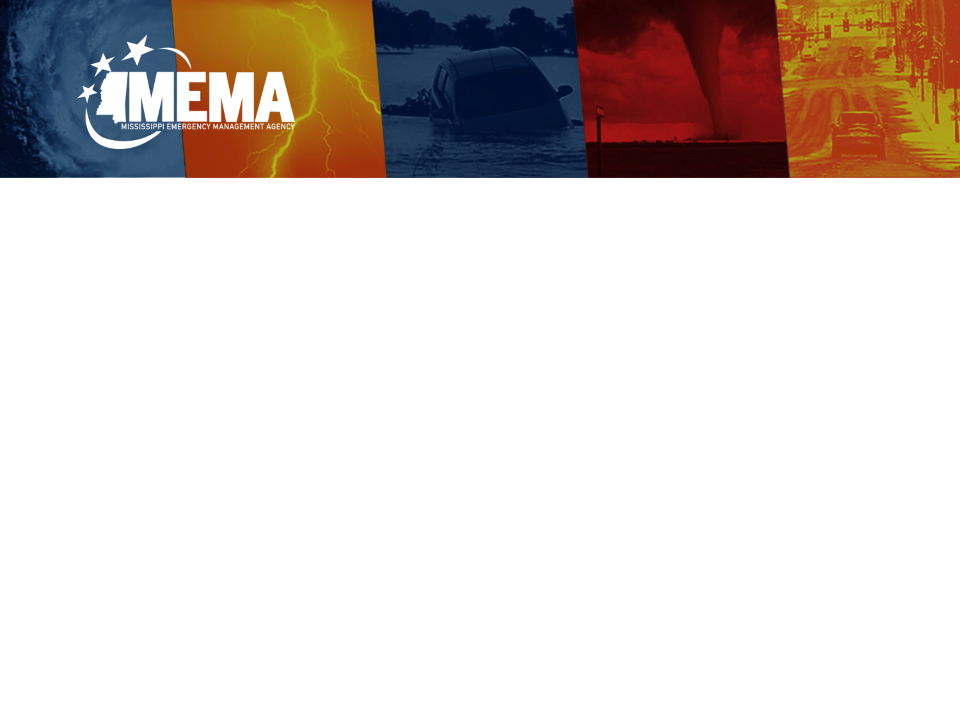 Public Assistance
Provided through the following programs:
Small Business Administration (SBA): During  SBA or Presidential Disaster Declarations, the  SBA can offer low-interest loans to disaster  victims.
Public Assistance (PA) administers a Federal Grant that assists local Governmental Agencies and certain Private Non-Profit organizations who incur damage(s) as a direct result of a Federal Declared disaster.
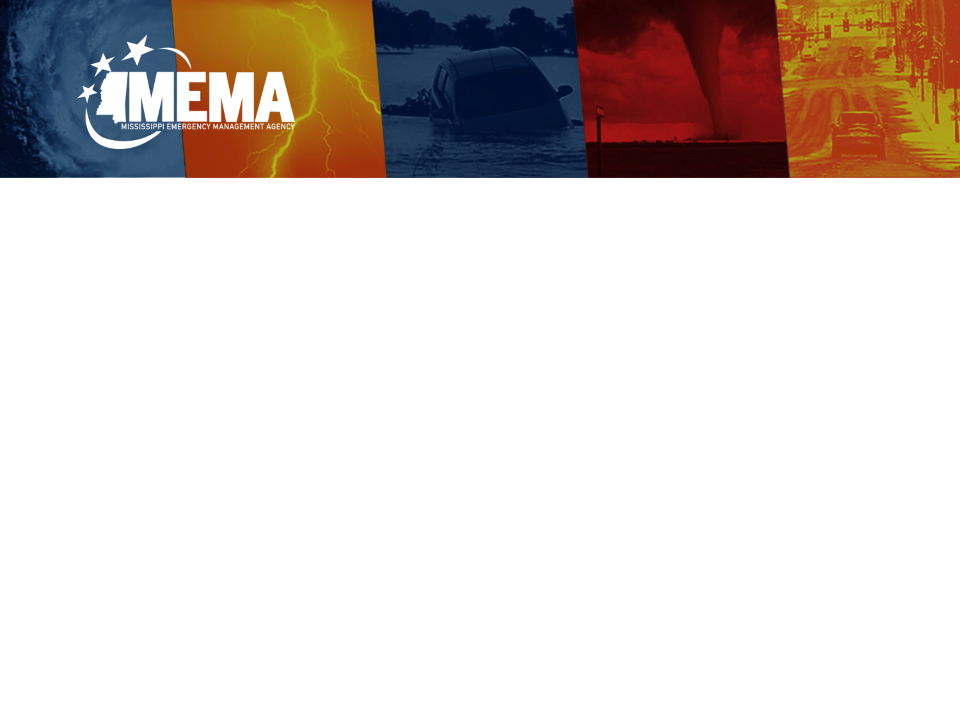 Public Assistance
Under the PA reimbursement program, there are two types of public assistance authorized:  “emergency” and “permanent” work.
Emergency work includes efforts to save lives,  protect property, maintain operation of  essential facilities which must be completed  within 6 months.
Permanent work involves actions necessary to  repair, restore, reconstruct and/or replace  public and certain private non-profit facilities  damaged or destroyed by the disaster.
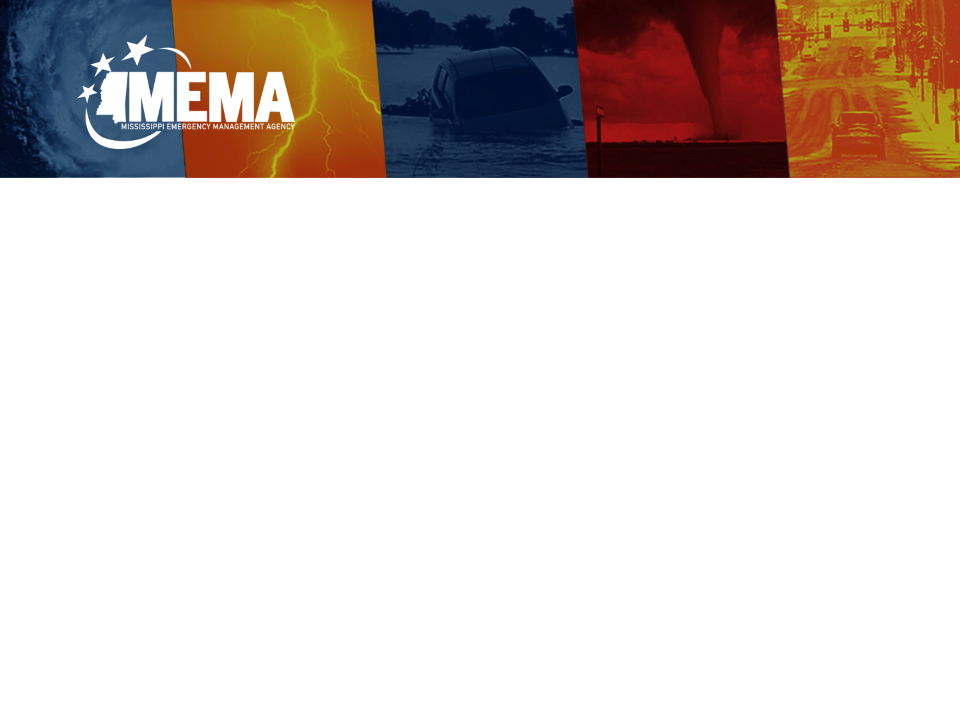 Public Assistance
Must be completed within 18 months  of the event.
“Public damages” can include any damage  incurred by a structure or facility which is  either owned by or the responsibility of	a  public or private non-profit entity. This could  include roads, bridges, buildings, utilities, etc.
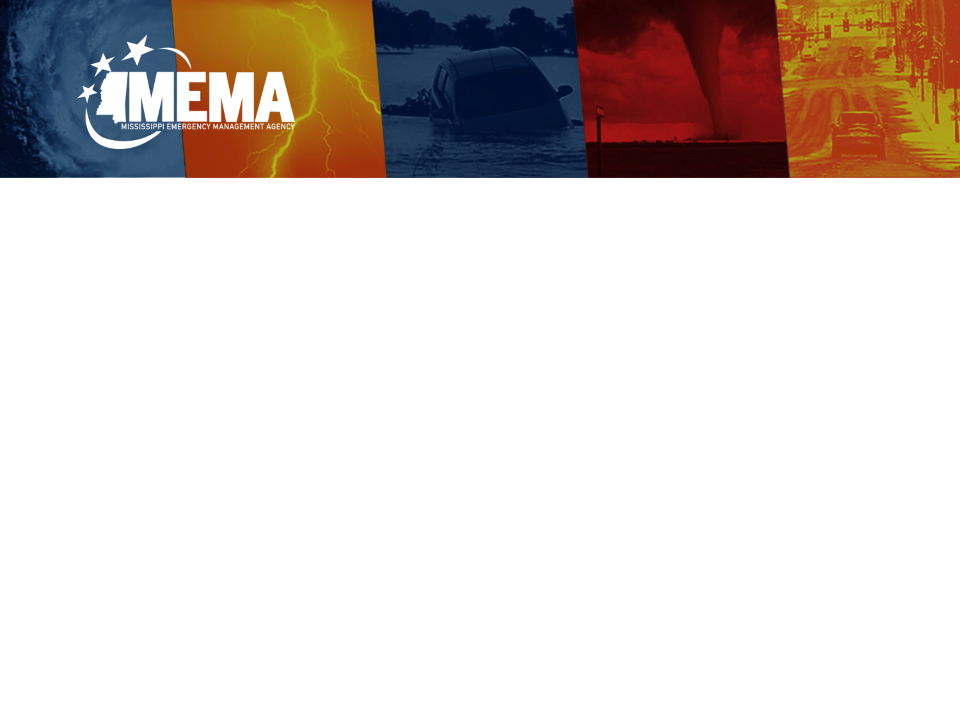 Public Assistance
Project applications for public sites may be  approved to fund a variety of projects that fall  within the following eligible categories:
Category A: Debris Clearance
Category B: Emergency Protective Measures
Category C: Road System
Category D: Water Control Facilities
Category E: Building and Equipment
Category F: Public Utility Systems
Category G: Other
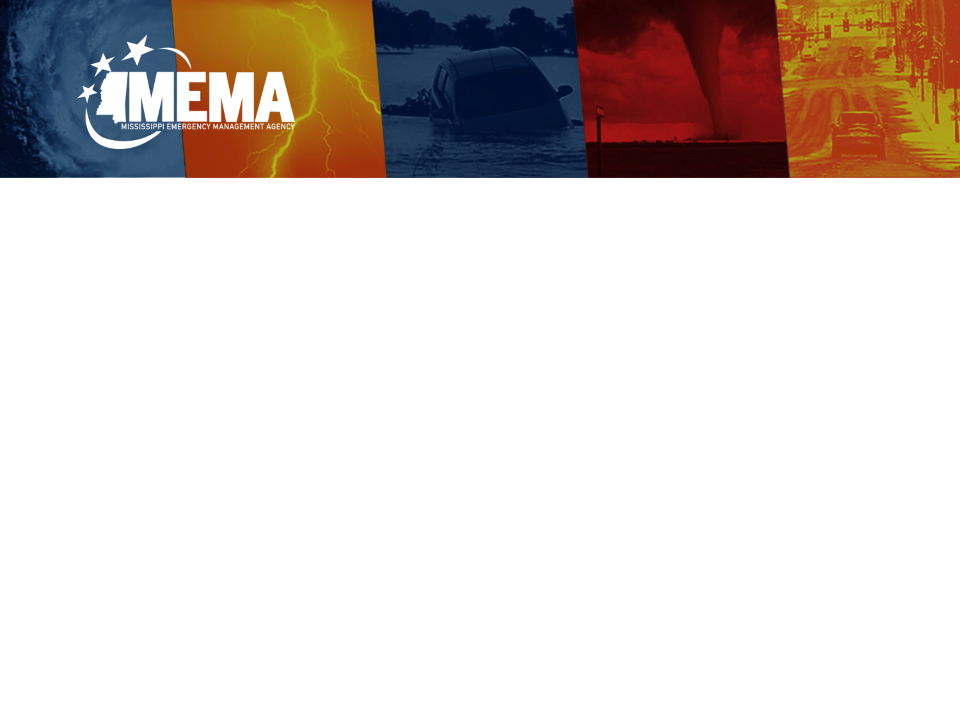 Private Nonprofit
Houses of Worship
Private nonprofit houses of worship                                                                 are  now eligible for disaster assistance                                                        as  community centers, effective for                                                          disasters  declared on or after                                           August 23, 2017 and for applications                                      for assistance that were pending with                                 FEMA as of that date,  including                                       applications on first- or second-level                                 appeal that have not yet been resolved.
Change will be reflected in the 3rd                                    edition of the Public Assistance                                         Program Policy Guide at:
    www.fema.gov/media-library/assets/documents/111781.
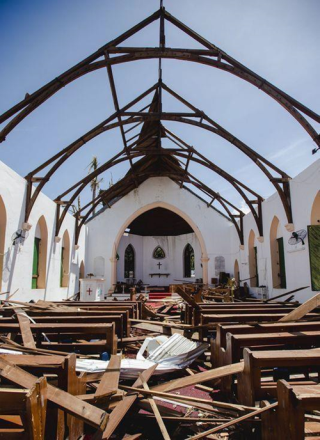 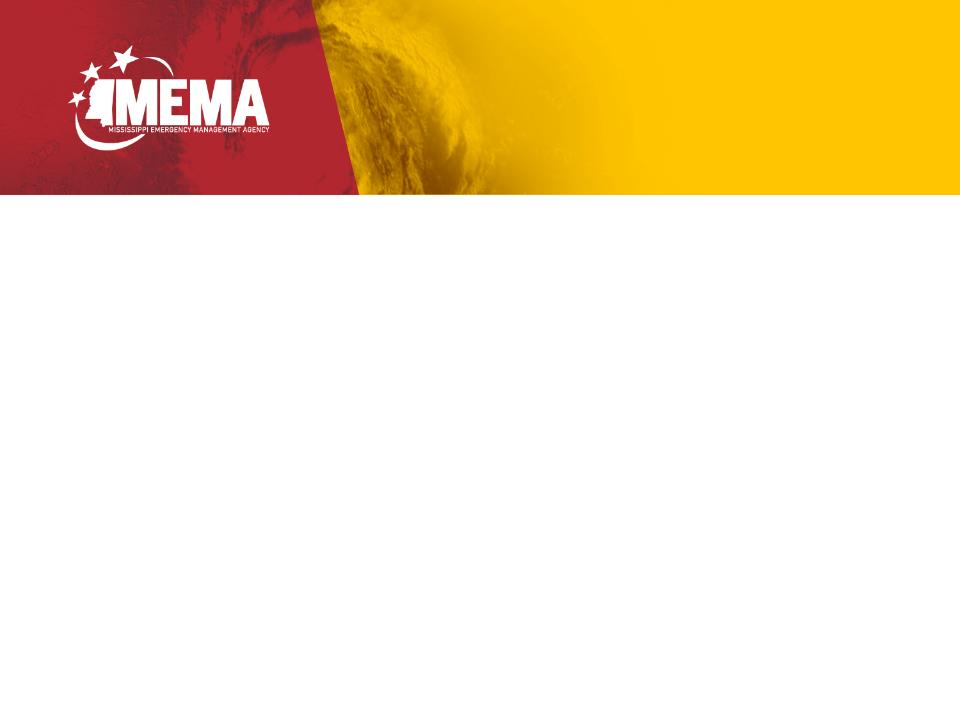 Office of Mitigation
OFFICE OF MITIGATION
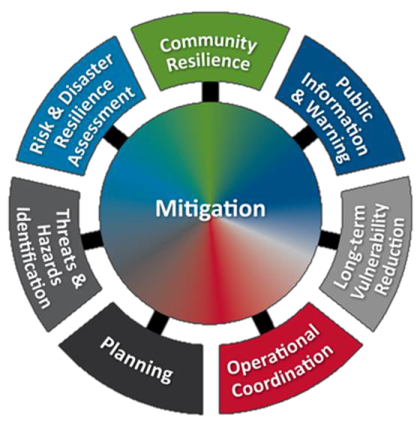 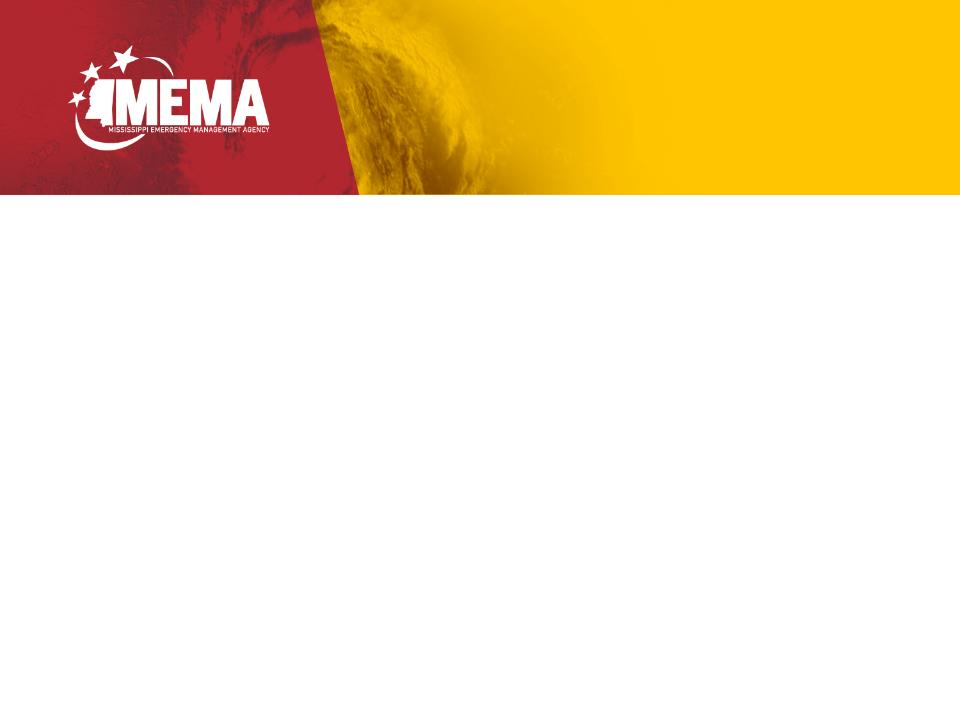 Office of Mitigation
OFFICE OF MITIGATION
This office is responsible for coordinating disaster loss reduction  programs, initiative and policies throughout the state. Disaster loss  reduction measures are carried out through the development of state and  local hazard mitigation plans and the implementation of those plans.
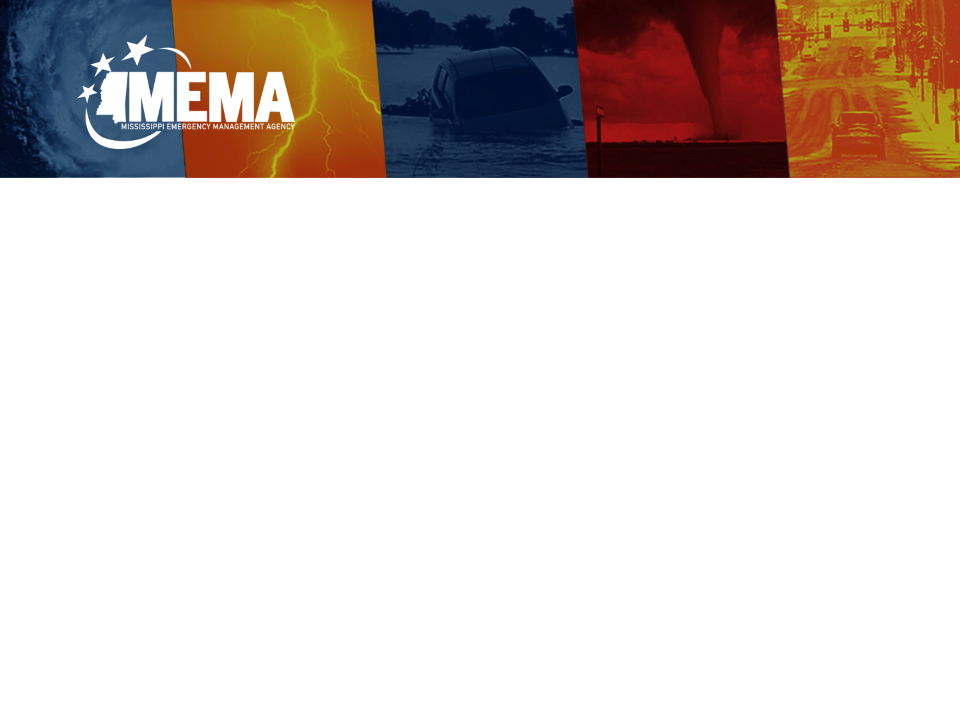 Office of Mitigation
Mitigation is the ongoing effort to  lessen or eliminate the impact  disasters have on people’s lives  and property through damage  prevention and flood insurance.
Hazard mitigation                                                        is the  cornerstone                                                        of emergency                                                    management.
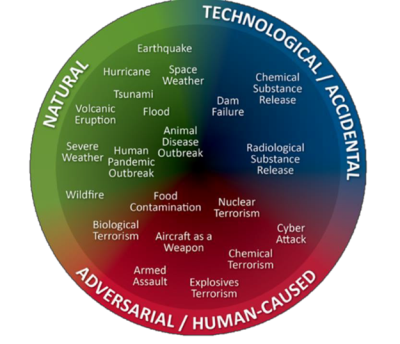 Examples of  Threats 
and  Hazards by  Category
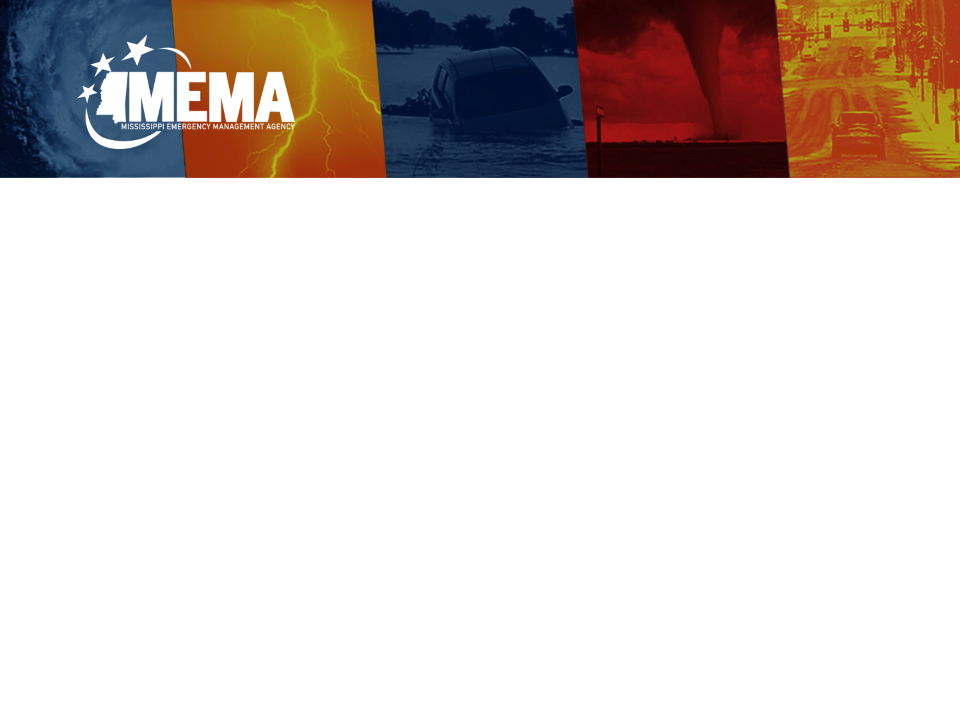 Office of Mitigation
State and local mitigation strategies that  qualify for funding:
Hazard mitigation planning
Retrofit of critical facilities
Acquisition, elevation, relocation and/or drainage  improvements of repetitive flood loss structures
Construction and/or upgrade of general population shelters
Enhancement of development codes and standards
Safe rooms and storm shelters
Generators for critical facilities
Warning systems
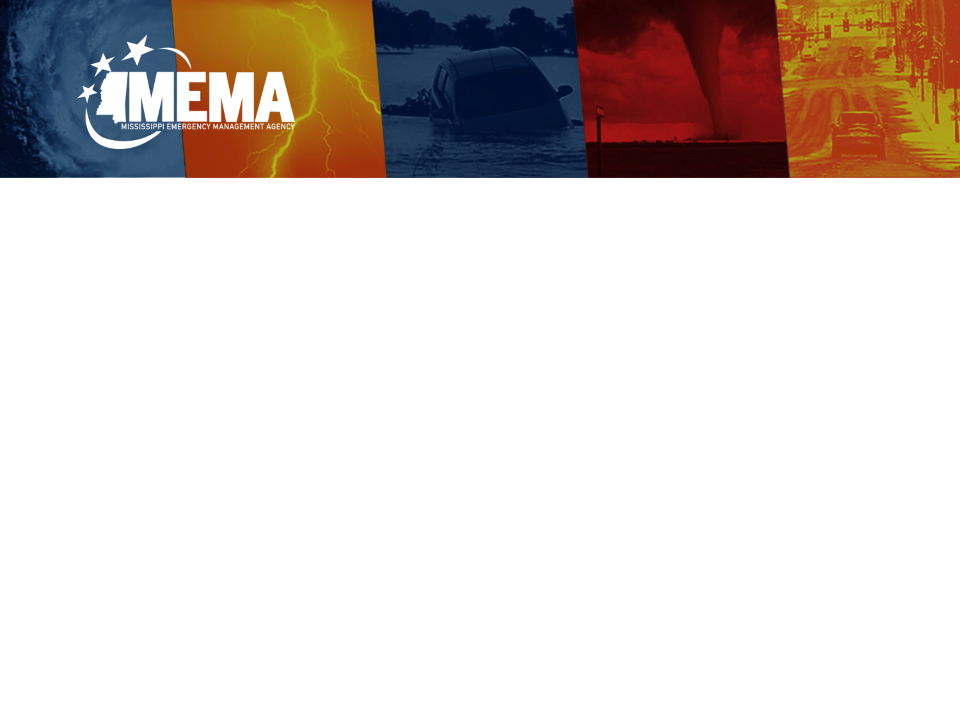 Office of Mitigation
Office of Mitigation administers Hazard Mitigation  Grant Programs to state and local governments,  qualifying nonprofits and tribal organizations.

Grant programs include the post-disaster Hazard  Mitigation Grant Program, the Flood Mitigation  Assistance Program, the Pre-Disaster Mitigation  Program and the Severe Repetitive Loss Grant  Program, which funds the mitigation of high loss  insured properties through the National Flood  Insurance Program.
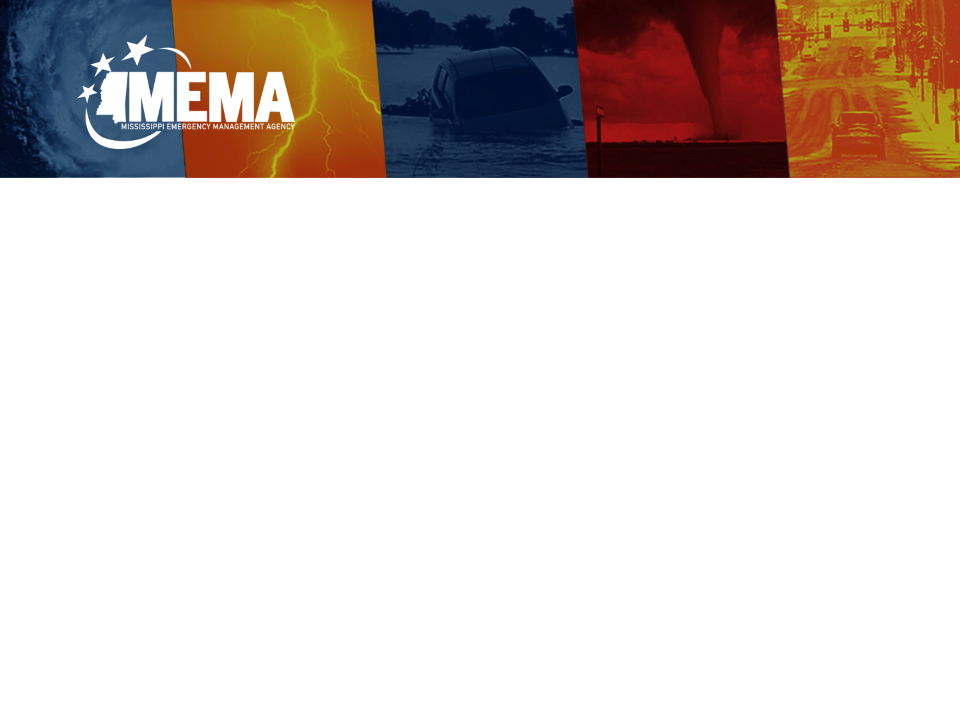 Office of Mitigation
To qualify for mitigation grants, state and local  governments are required to develop and  implement hazard mitigation plans.
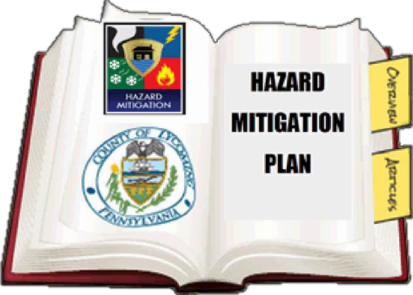 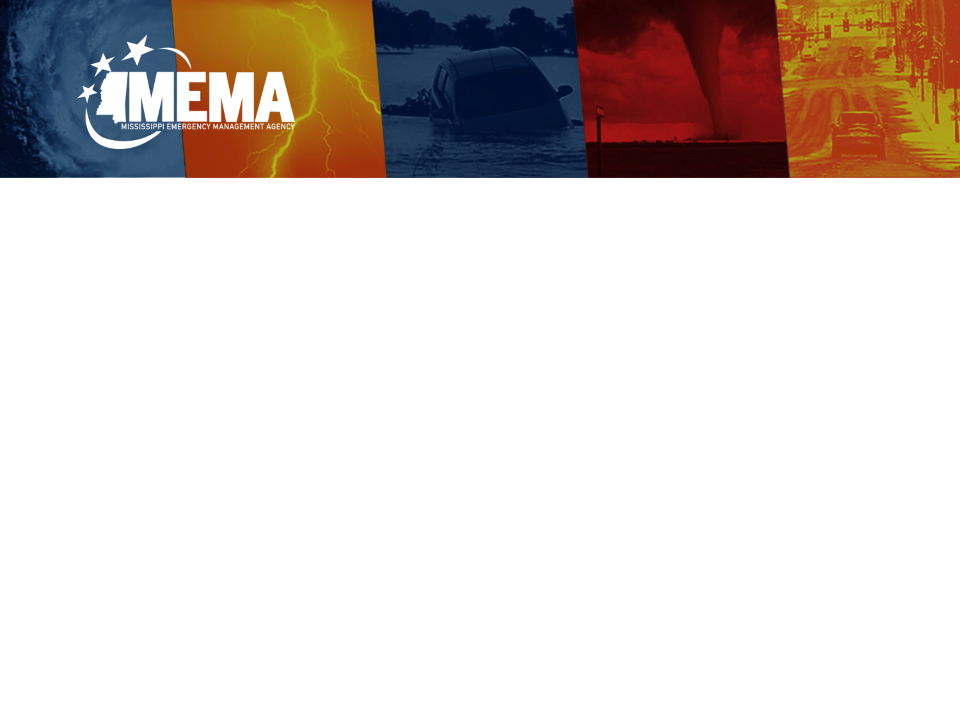 Office of Mitigation
State Hazard Mitigation Plan:
Identifies the major natural hazards that affect our state
Assesses the risk that each hazard poses,
Projects the vulnerability of our people, property and  infrastructure to the specific hazard and
Recommends actions that can be taken to reduce the risk  and vulnerability to the hazard.
Contains a description of programs, policy, statues  and regulations applicable to hazard mitigation.
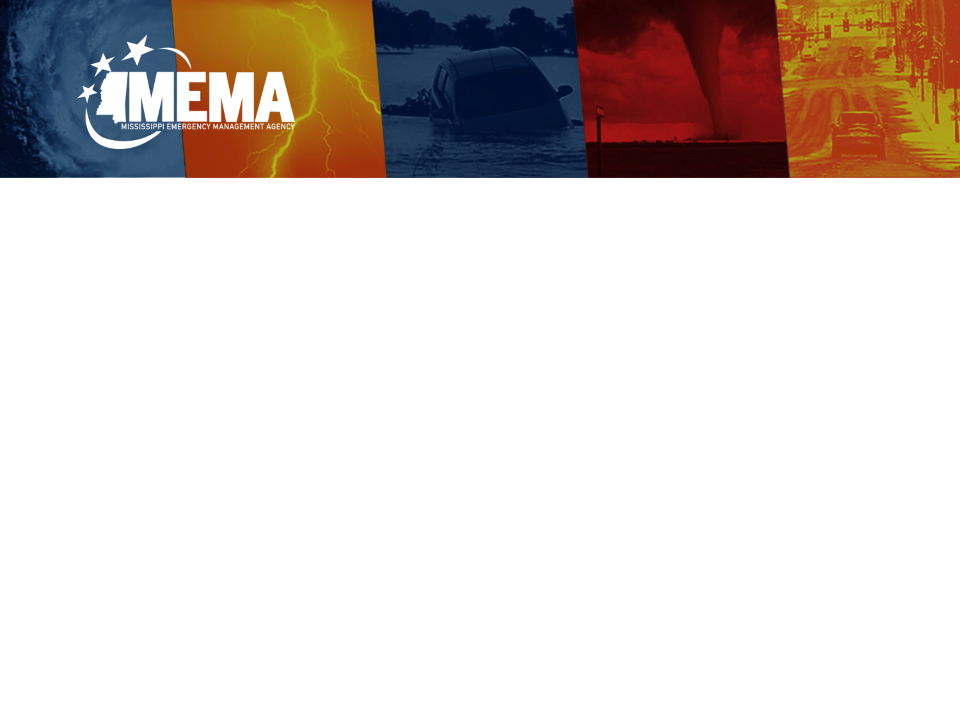 Office of Mitigation
Permanent work involves actions necessary to  repair, restore, reconstruct and/or replace  public and certain private non-profit facilities  damaged or destroyed by the disaster. 
Must be completed within 18 months  of the event.
“Public damages” can include any damage  incurred by a structure or facility which is  either owned by or the responsibility of	a  public or private non-profit entity. This could  include roads, bridges, buildings, utilities, etc.
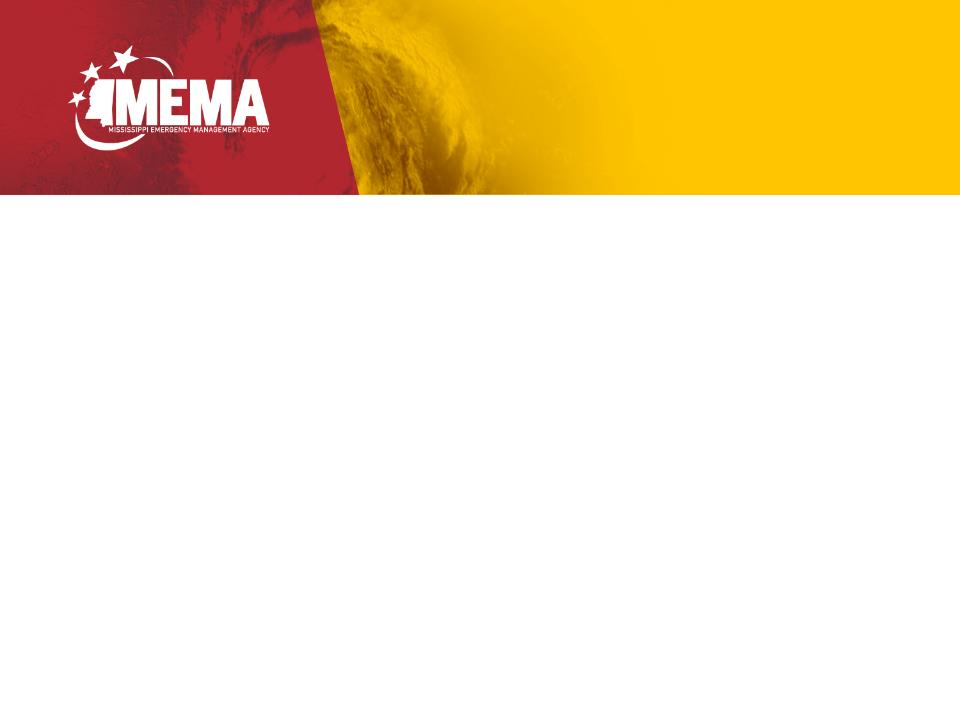 Office of Outreach Services
OFFICE OF OUTREACH SERVICES
Comprised of MEMA 4 Kids Campaign, Individual Assistance, the Disaster Reservists Bureau, the Disability Integration Advisor and also includes MEMA’s effort to work with numerous volunteer organizations before, during and after a disaster.
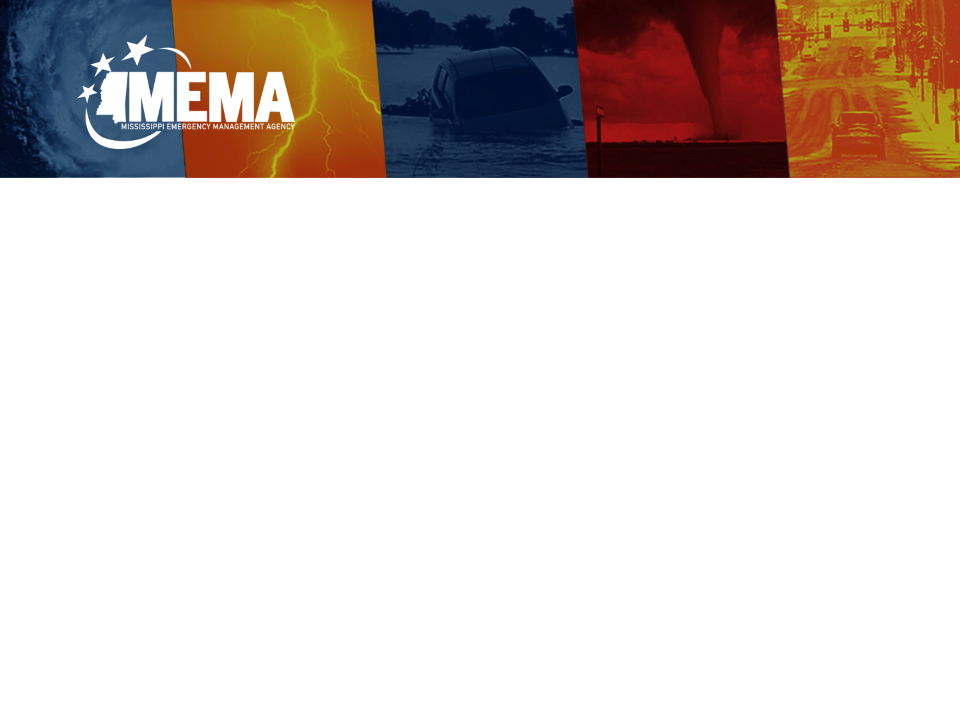 Office of Outreach Services
MEMA4Kids
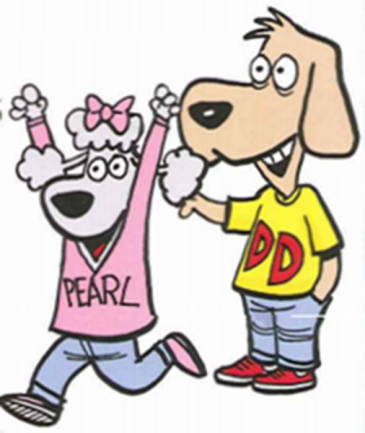 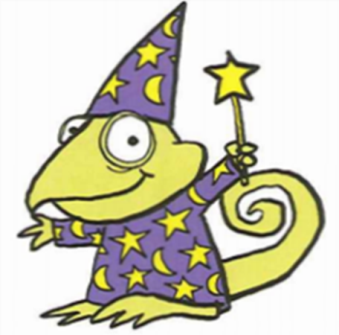 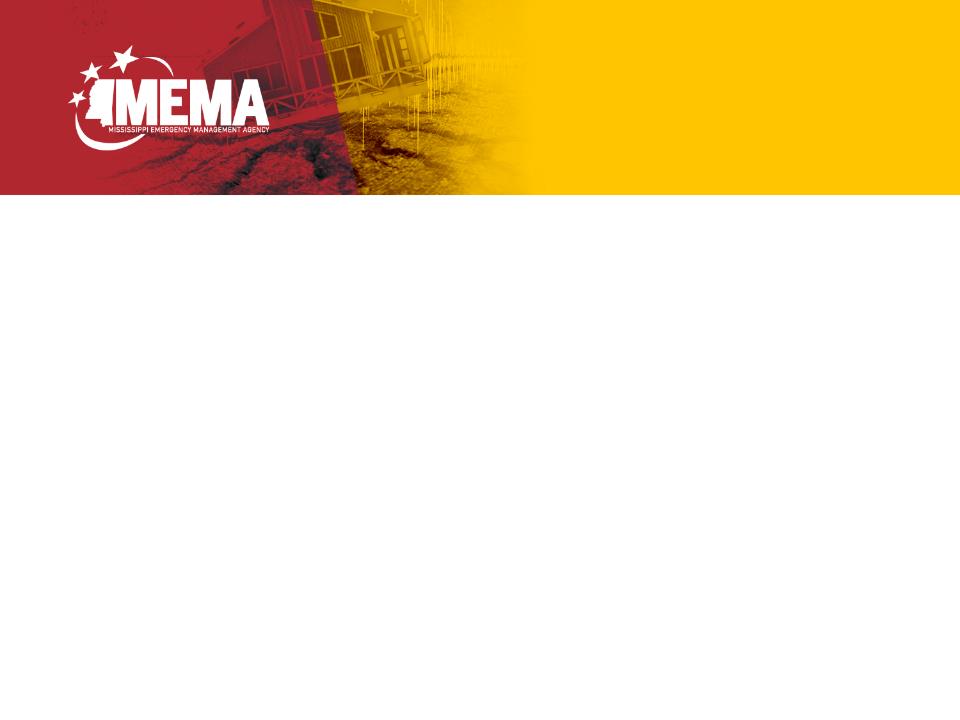 Disaster Reservists
DR Program provides trained personnel immediately  after an event to serve in various functions on an on-  call basis. Reservists are state Other Personal  Services (OPS) employees working on a temporary,  intermittent basis.
Reservists are a flexible pool of disaster staff that can  function in many roles and augment Emergency  Management personnel in preparing for, responding  to, recovering from, and mitigating All-Hazards in  order to accomplish the mission by performing a  variety of emergency management functions.
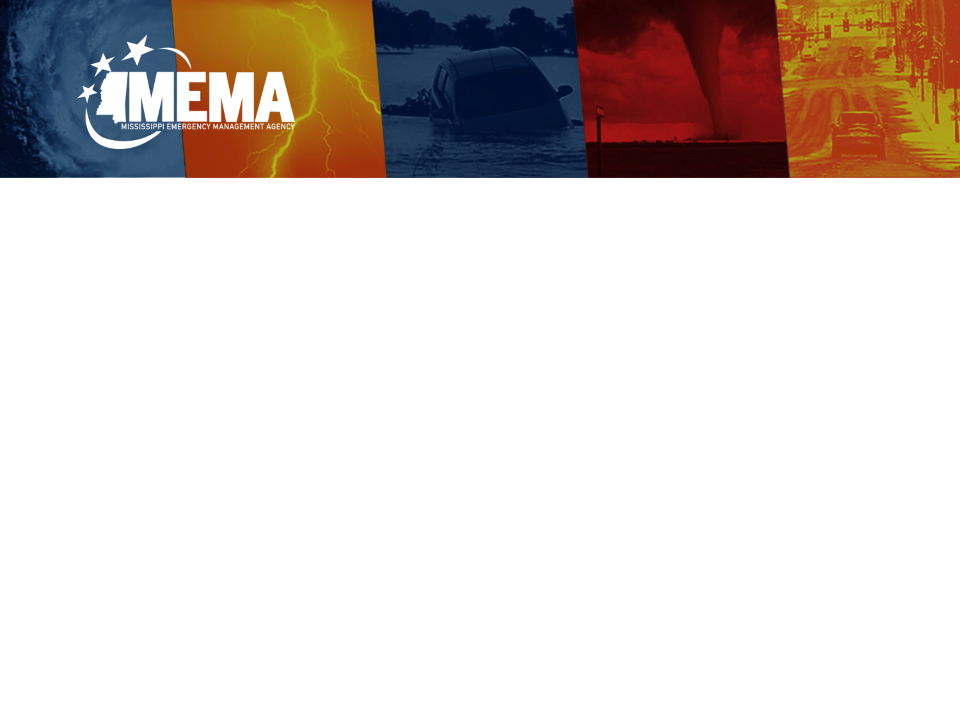 Disability Integration
Provides day-to-day leadership, advice and  guidance in all aspects of emergency  management in order to ensure individuals  with disabilities of all ages are provided equal  access, receive timely and appropriate services  and are fully integrated into planning, response  and recovery activities in a disaster.

MEMA’s goal is to lead the nation in serving  people with disabilities or functional needs.
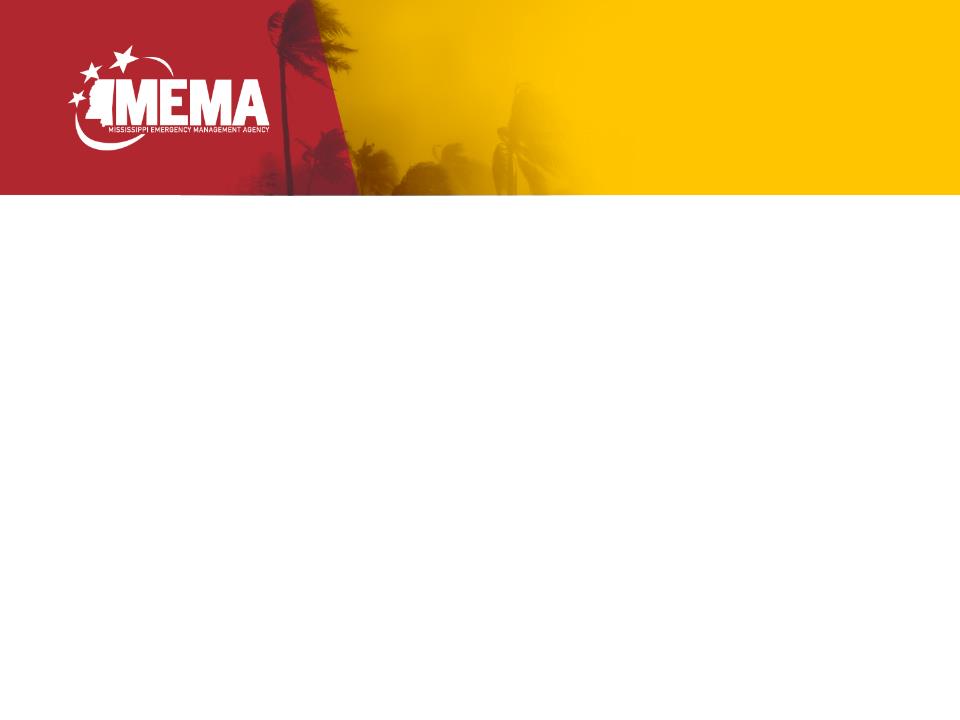 Individual Assistance
During a Presidential Disaster Declaration,  Individual Assistance (IA) programs can aid  homeowners and renters with housing needs  and necessary assistance.
IA also:
Establishes and maintains Disaster Recovery Centers  following declared disasters.
Ensures recovery services are accessible to all  Mississippians through MEMA’s Disability Integration  Advisor.
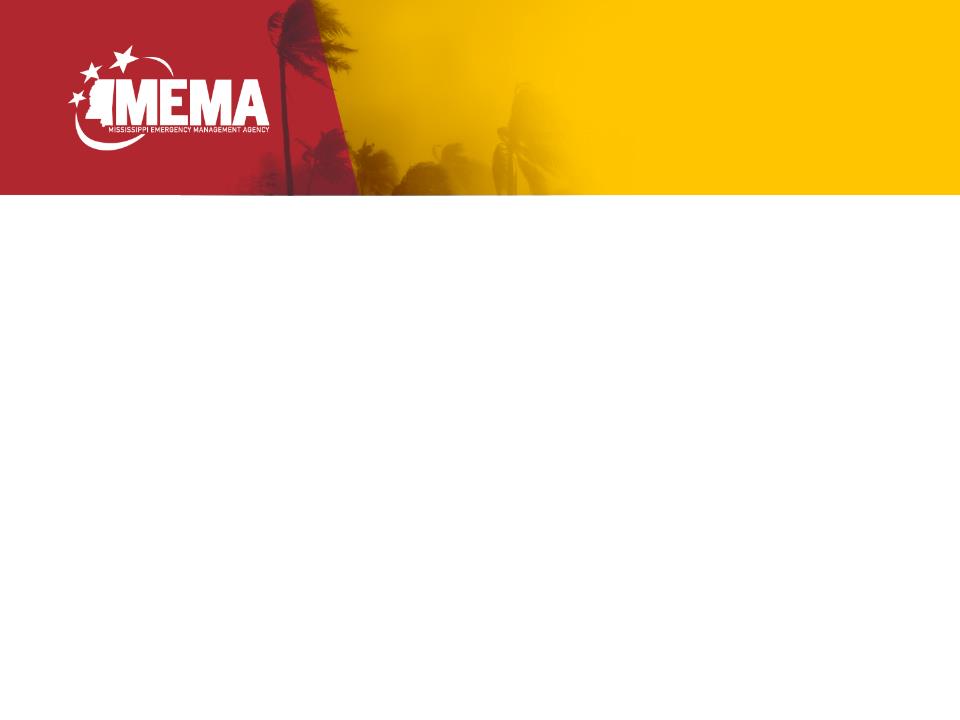 Individual Assistance
State Temporary Housing Program: 
During non-Presidential Disaster Declarations, the program  may be able to reimburse rental costs to citizens  who are displaced from their homes for more than 72 hours.
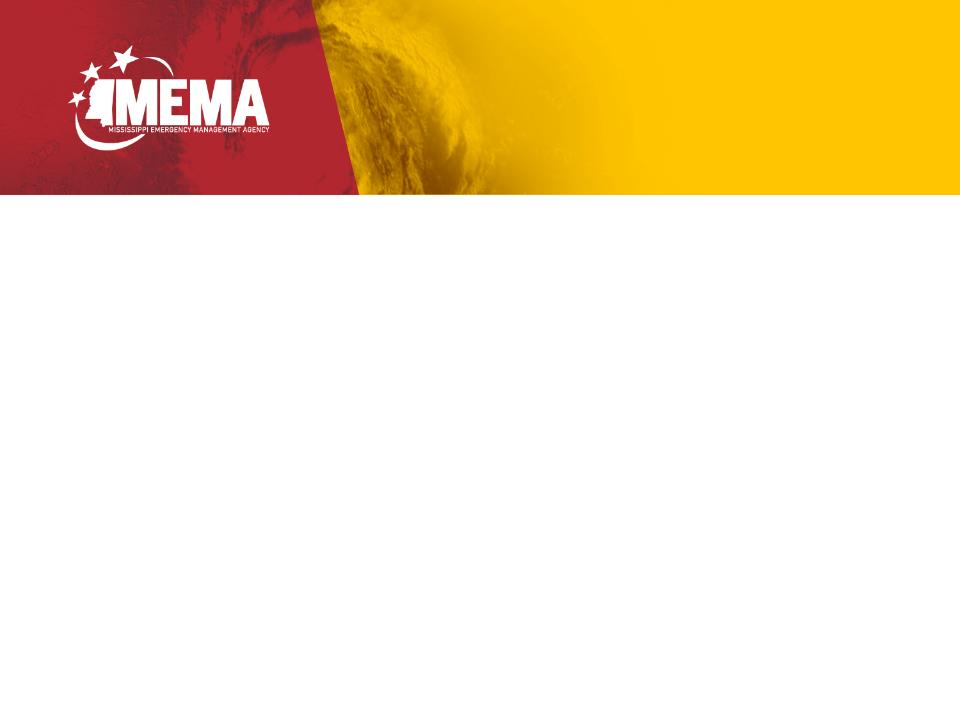 Office of Support Services
OFFICE OF SUPPORT SERVICES
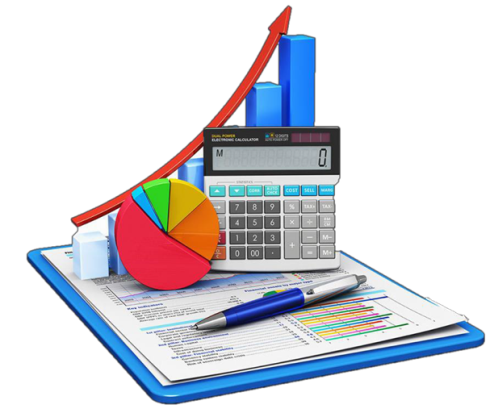 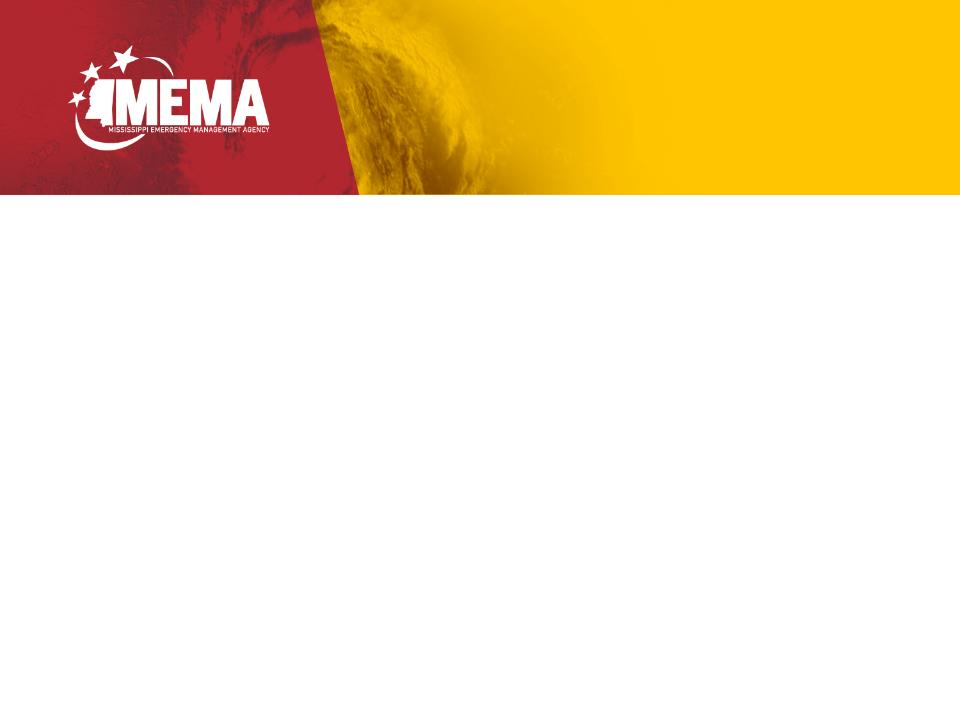 Office of Support Services
OFFICE OF SUPPORT SERVICES
The office of Support Services maintains budgets, payroll, accounting and finance, grants management, purchasing, property, facilities maintenance and information technology.
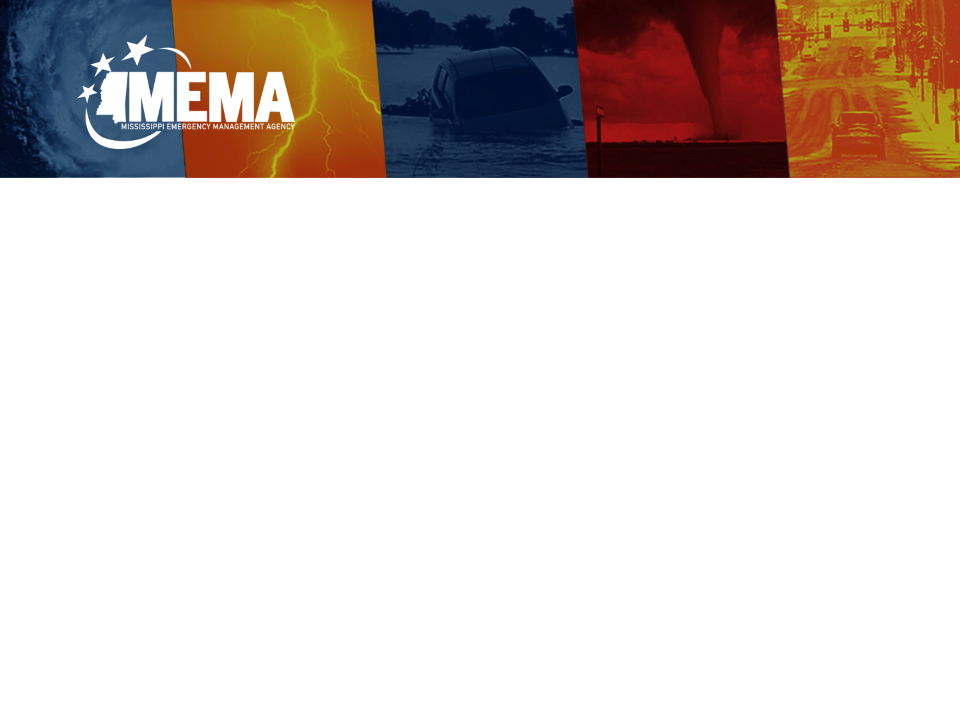 Emergency Management
Performance Grant (EMPG)
EMPG is a 50 percent reimbursable federal  grant within the Department of Homeland  Security. It is administered by MEMA.
– This means you will first spend your money, then  MEMA will reimburse half of the total amount.
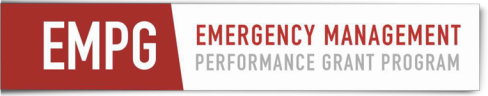 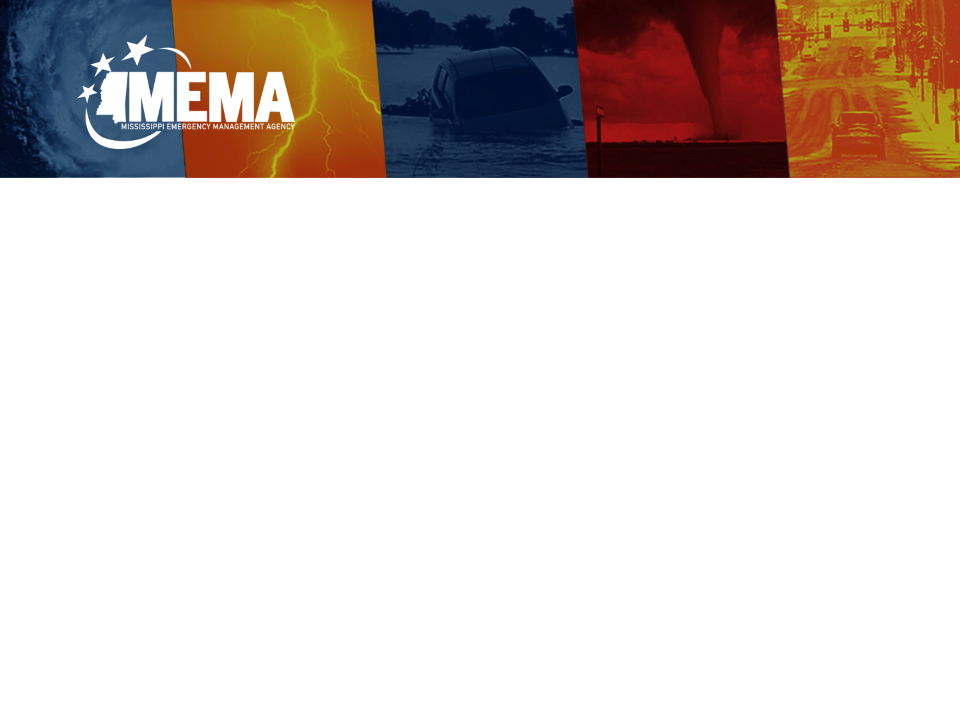 EMPG
Funds support comprehensive emergency  management at the state, tribal, and local levels and to  encourage the improvement of mitigation,  preparedness, response, and recovery capabilities for  all hazards and threats.
Funds CANNOT be matched with any other federal  funding source. (Refer to the NOFO-Notice of  Funding Opportunity).
Must be matched with county general or other local  funds.
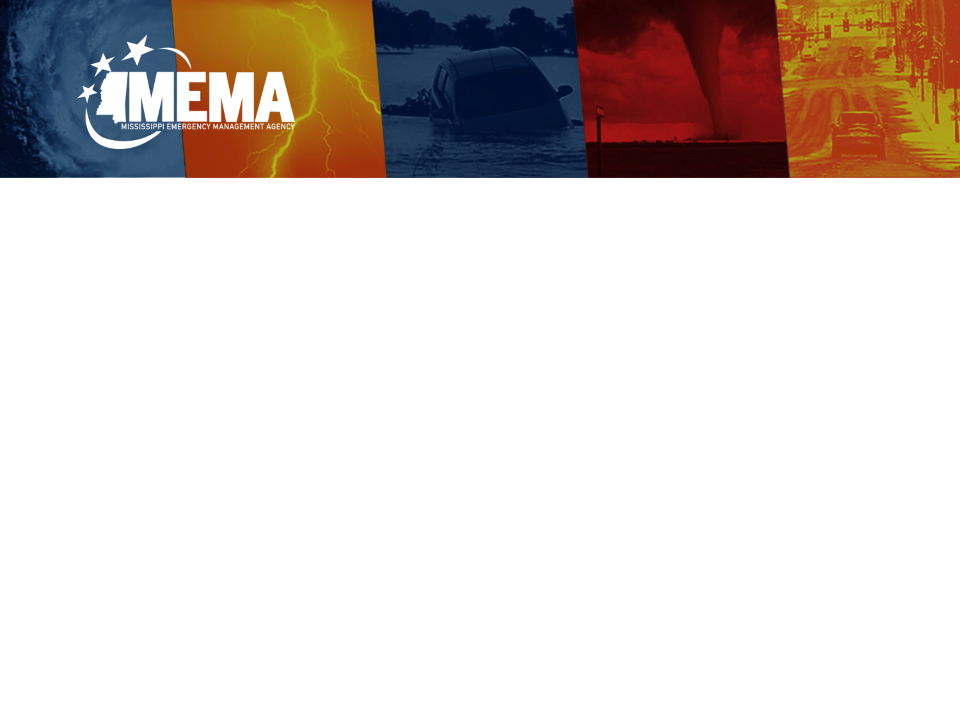 EMPG Eligible Costs
What is not eligible?
What is eligible?
Salary and fringe
Emergency Management  related expenses
General, day-to-day  operating costs (utility bills,  supplies, etc.)
Public outreach/education
Food
Search and Rescue
Hazmat
Fire gear
Clothing
Weapons
Expenses billed to  departments other than  Emergency Management
***THIS IS NOT A COMPLETE LIST***
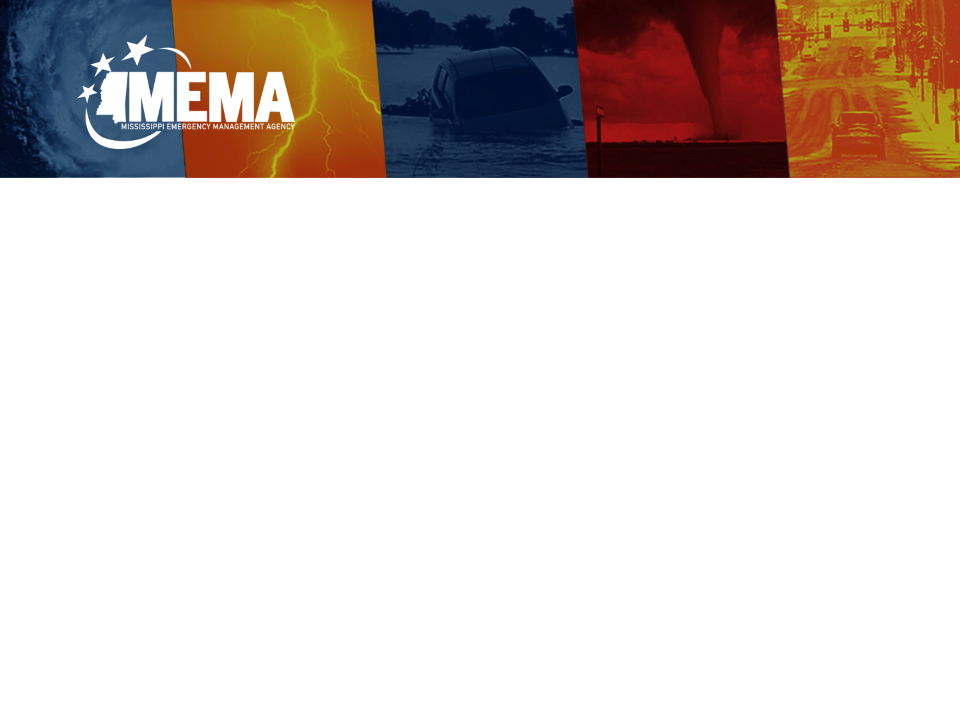 EMPG Required Documents
The following documents must be submitted within  the given timeframe (Varies from year to year):
Program Agreement
Application/Work Plan
EMPG Required Standards
Other required documents:
Change of scope form (if applicable)
Reimbursement Forms, accompanying documentation
Final Performance and Expenditure Report (Closeout  documents)
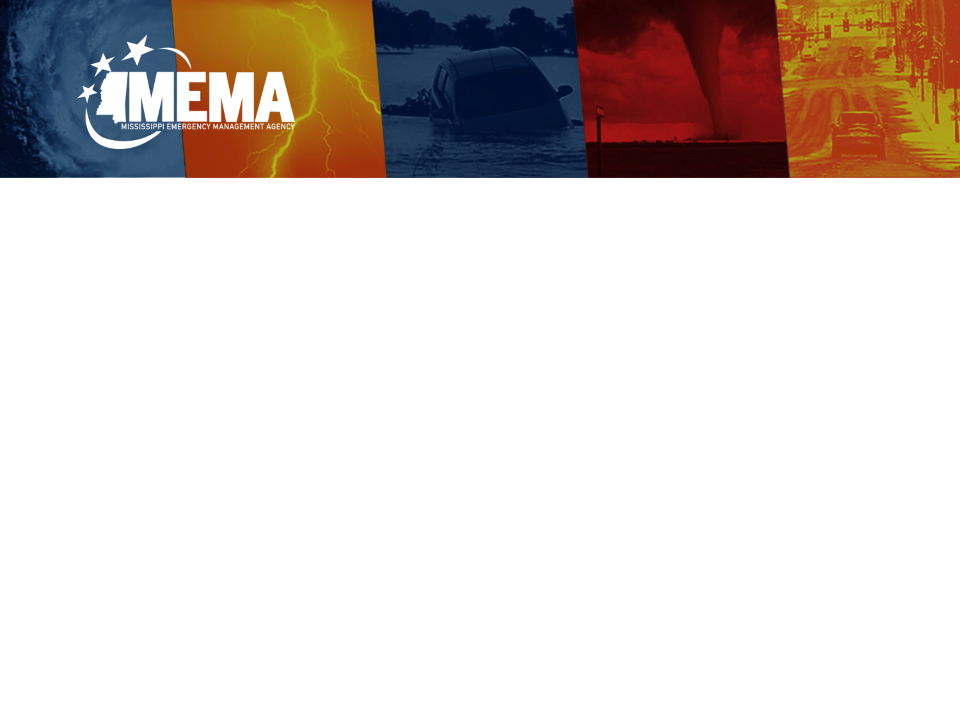 MEMA 101
Unit 3:
National Incident 
Management System (NIMS)
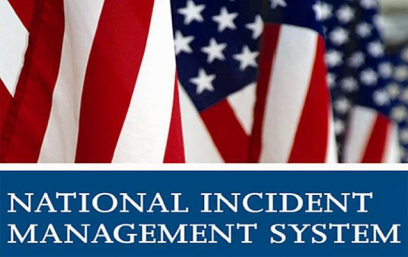 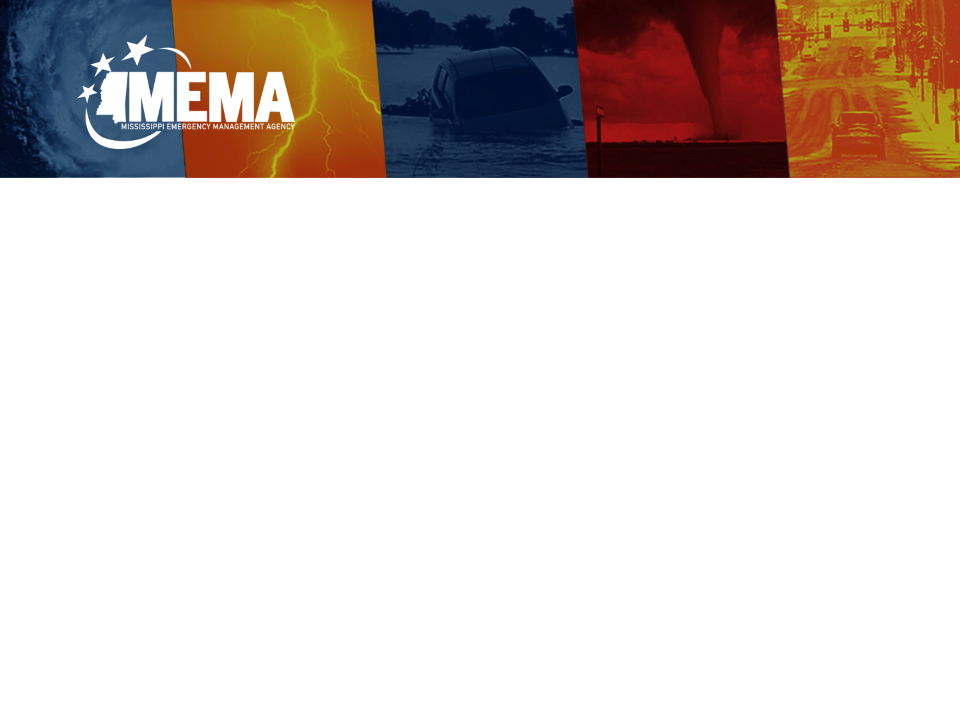 Unit 3 Objectives
At the end of this unit, you will be familiar  with:
History of NIMS
The importance of implementing NIMS
Incident Command System (ICS)
HSPD-5 and PPD8
National Response Framework
Stafford Act
Training Guidance
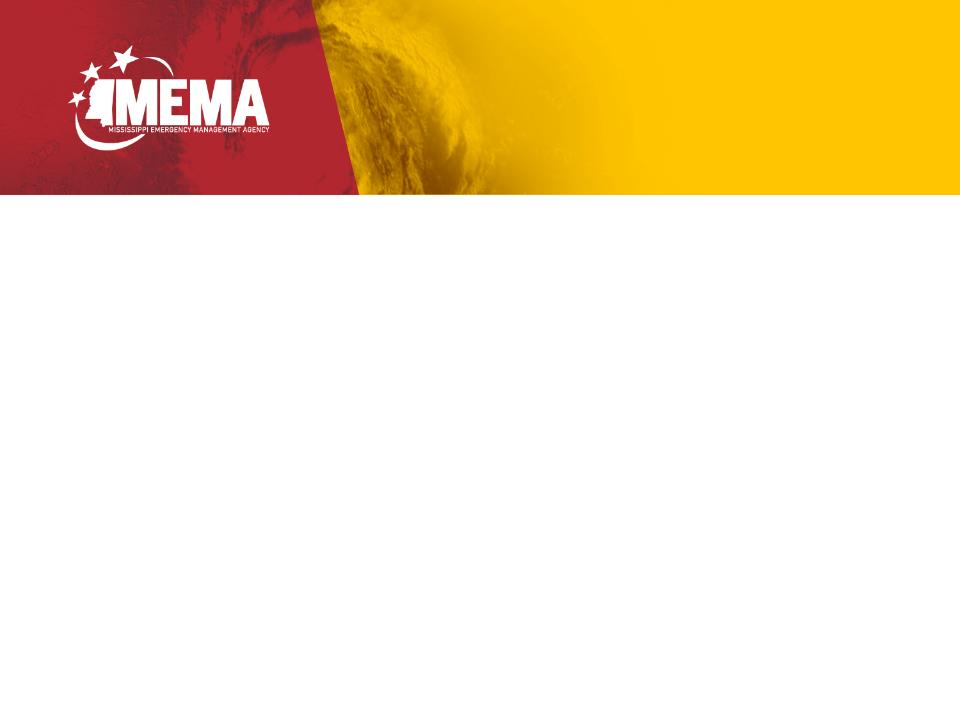 NIMS History and Implementation
All State, territory,                                                local and tribal jurisdictions                                  that receive Federal                                  Performance Assistance                                      Grants must implement                                          the NIMS per Homeland                              Security  Presidential                                Directive 5 (HSPD-5)                          Management of Domestic                              Incidents.
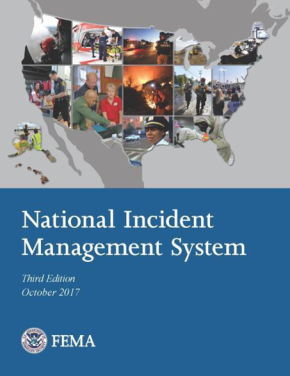 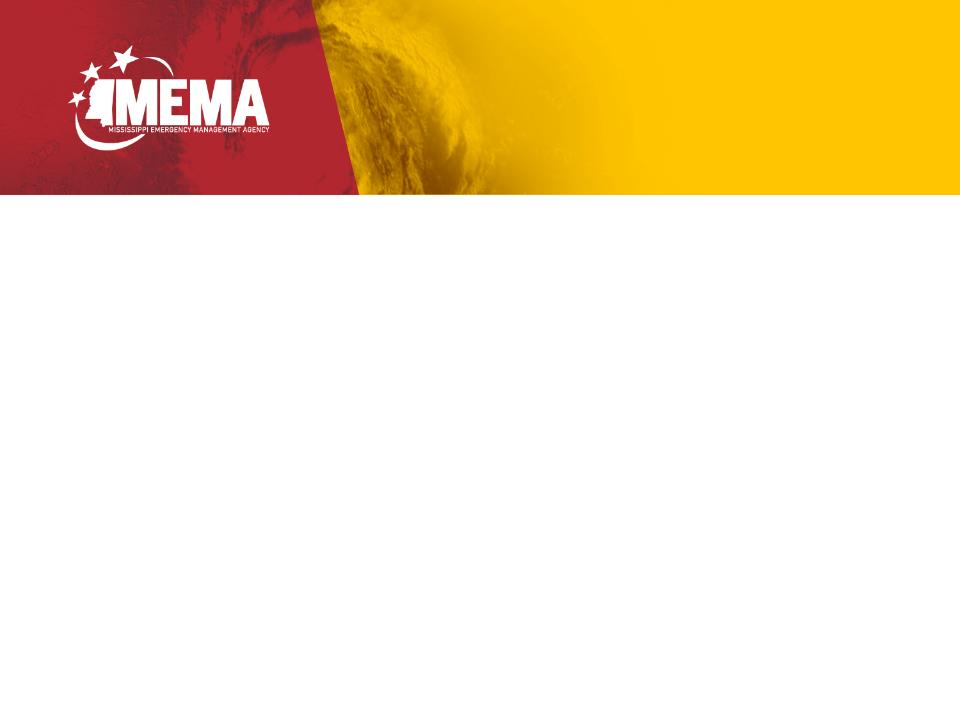 NIMS History and Implementation
NIMS Implementation FY 2005 and FY 2006
– Self Certification – Official Letters submitted
– Governor issues Executive Order 932 (March 2005)
Governor’s Executive Order 932
– Mandates use of NIMS in MS during emergencies  and disasters.
– Initial measures reached and “good faith efforts”  underway to achieve compliance with  requirements.
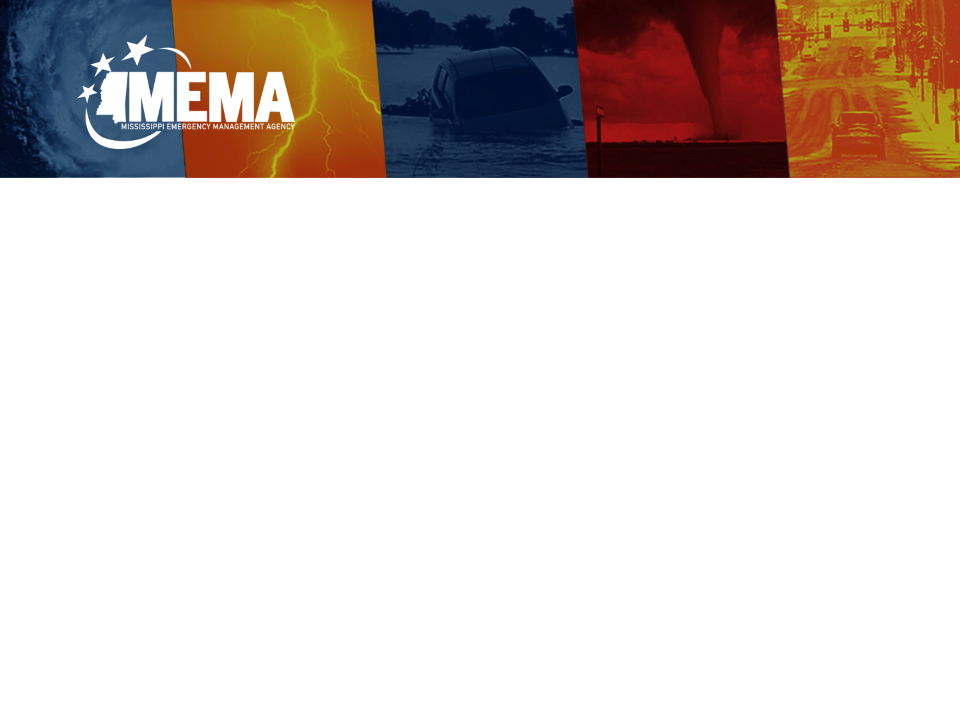 Incident Command System
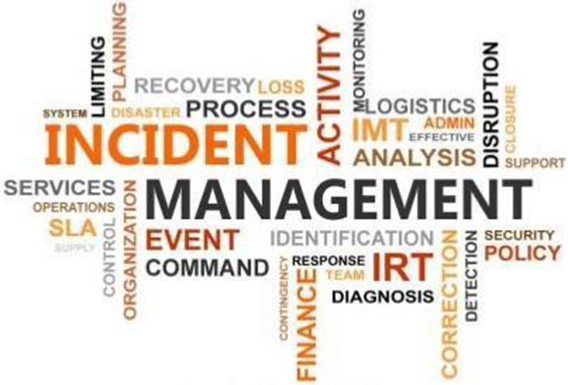 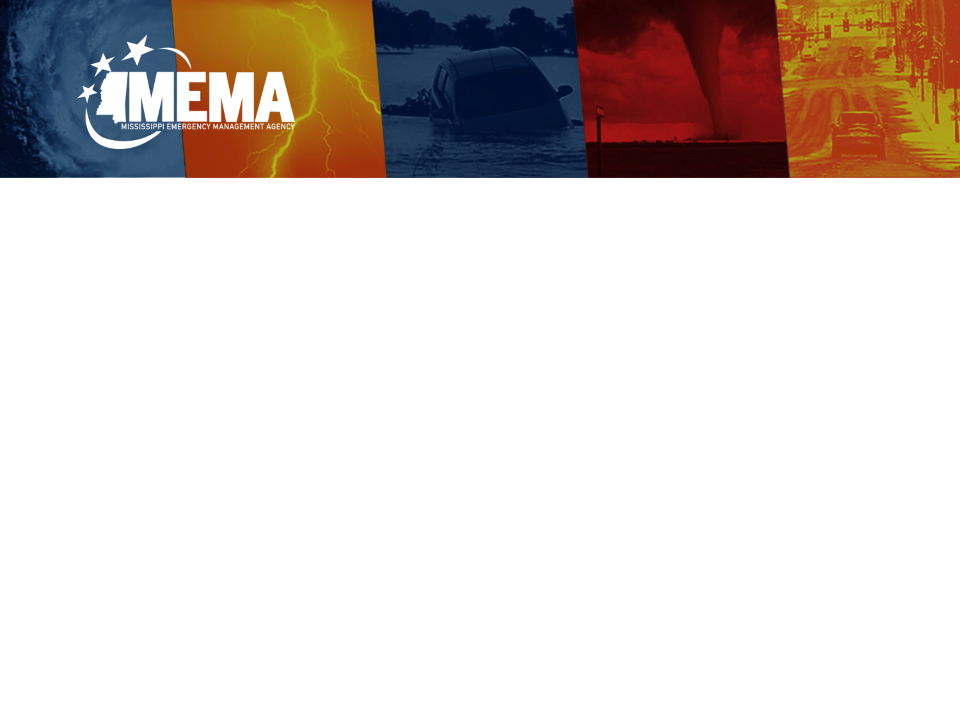 Incident Command System
Incident Command System
A standardized approach to the command,  control, and coordination of emergency  response providing a common hierarchy within which responders from multiple agencies can be effective.
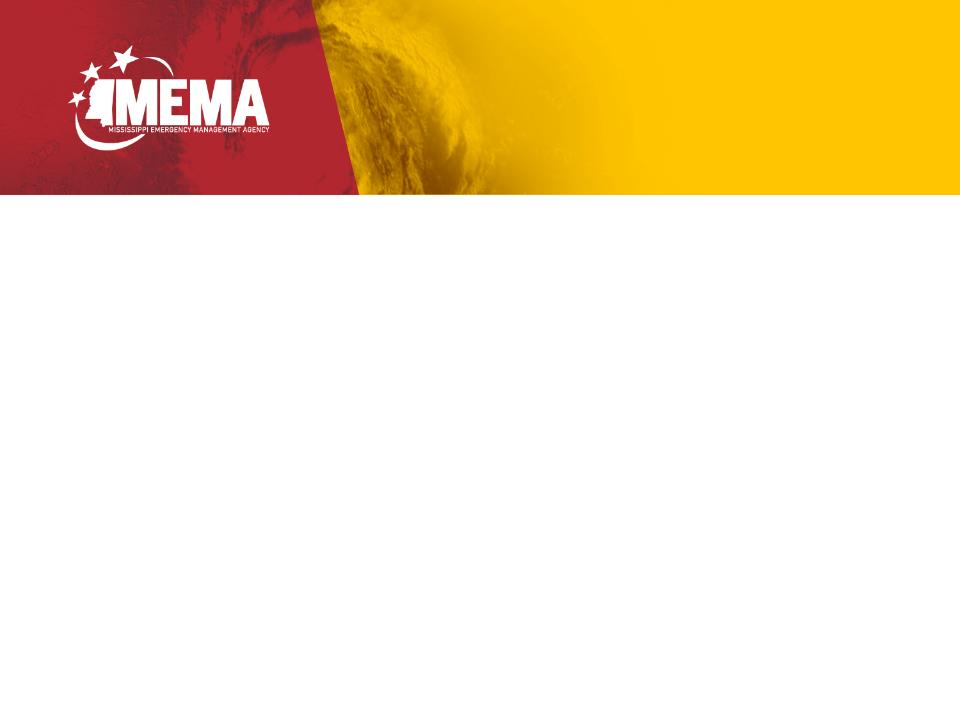 HSPD-5: Management of 
Domestic Incidents
Intended to enhance the ability of the U.S. to  manage domestic incidents.

2003 directive described federal policies and  objectives; identified steps to improve federal,  state, and local incident coordination; and  directed the Secretary of Homeland Security to  create a National Response Framework and  NIMS.
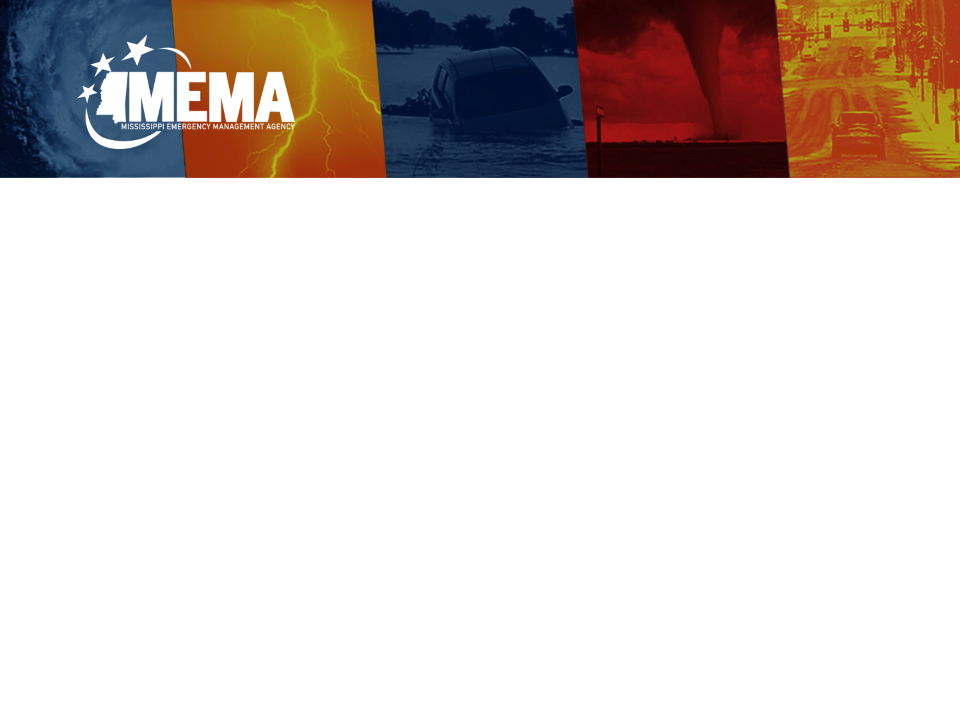 PPD-8: National Preparedness
PPD-8 was issued as a companion directive to  HSPD-5 to establish policies strengthening
U.S. preparedness to prevent and respond to  domestic terrorist attacks, major disasters, and  other emergencies.
Directive required the Secretary of Homeland  Security to develop a national domestic all-hazards preparedness goal that included “measurable readiness priorities and targets” and “readiness metrics and elements.”
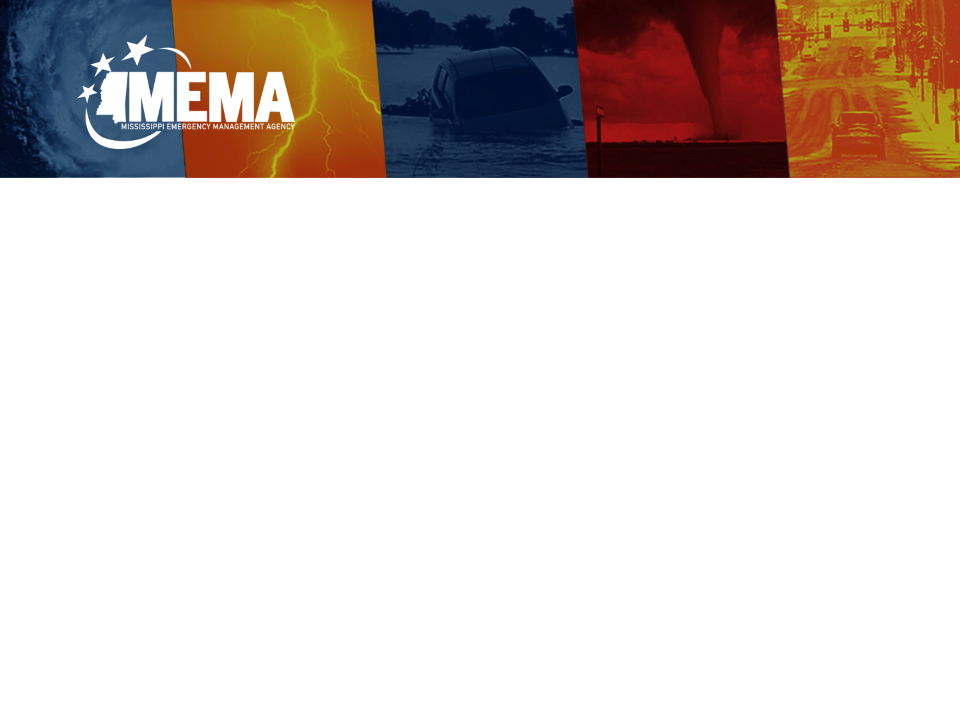 PPD-8: National Preparedness
Directive also required federal agencies to:
Provide financial and technical support to states
Develop first responder equipment standards
Establish training programs to meet national  preparedness goals.
HSPD-8 Annex 1 addressed the development  of a standardized national planning process  and scenarios for emergencies.
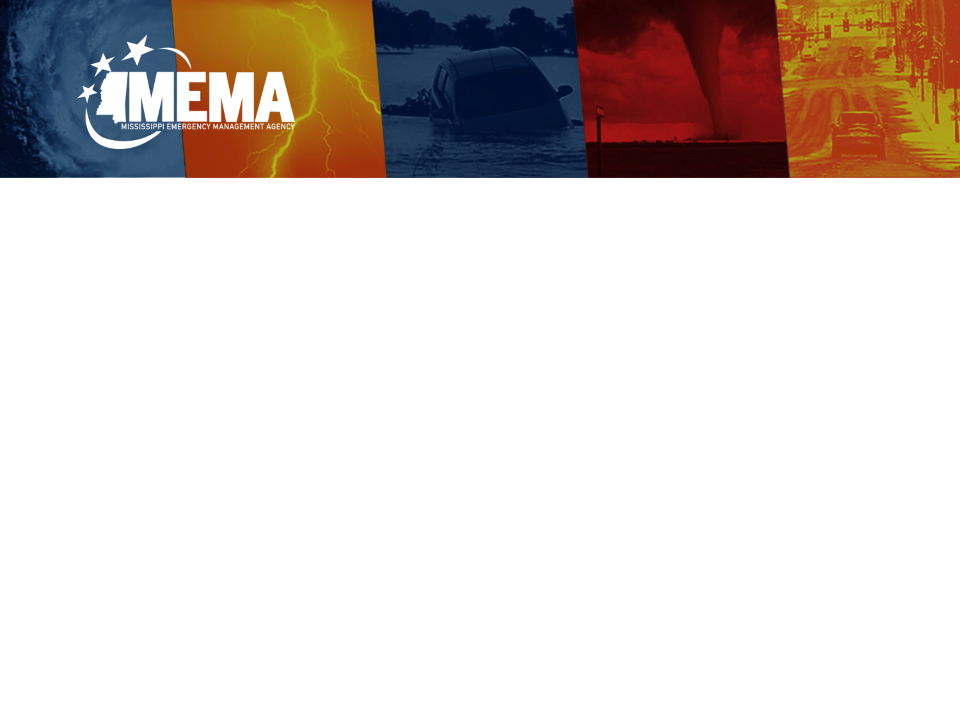 PPD-8: National Preparedness
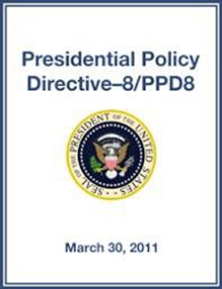 In March 2011, President Obama                                           issued  Presidential Policy                                               Directive-8 (PPD-8), which                                                replaced HSPD-8 and HSPD-8                                         Annex 1 with the exception                                                     of paragraph 44 in Annex 1.

The new national preparedness directive retains an        all-hazards, risk-based approach to national preparedness, while establishing four categories of hazards: terrorism, catastrophic natural disasters, cyber attacks, and pandemics.
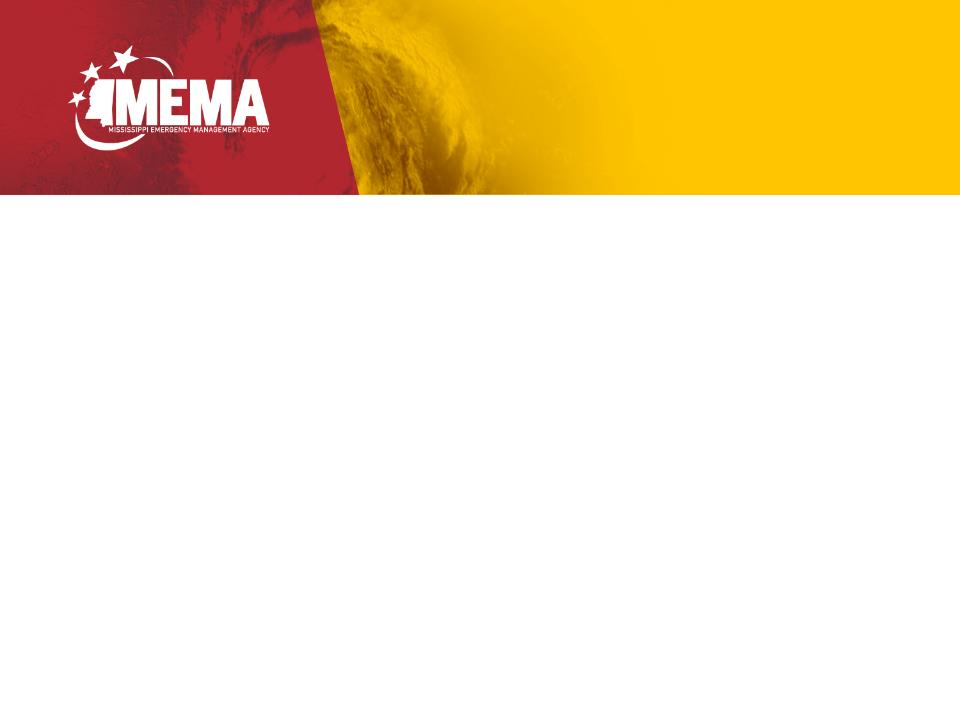 National Response Framework
National Response Framework
DHS released the National Response Plan  (NRP) in December 2004.
Homeland Security Act directed DHS to  establish a framework to coordinate federal  resources during emergencies.
NRP was replaced in January 2008 by the  National Response Framework (NRF) and  updated in May 2013.
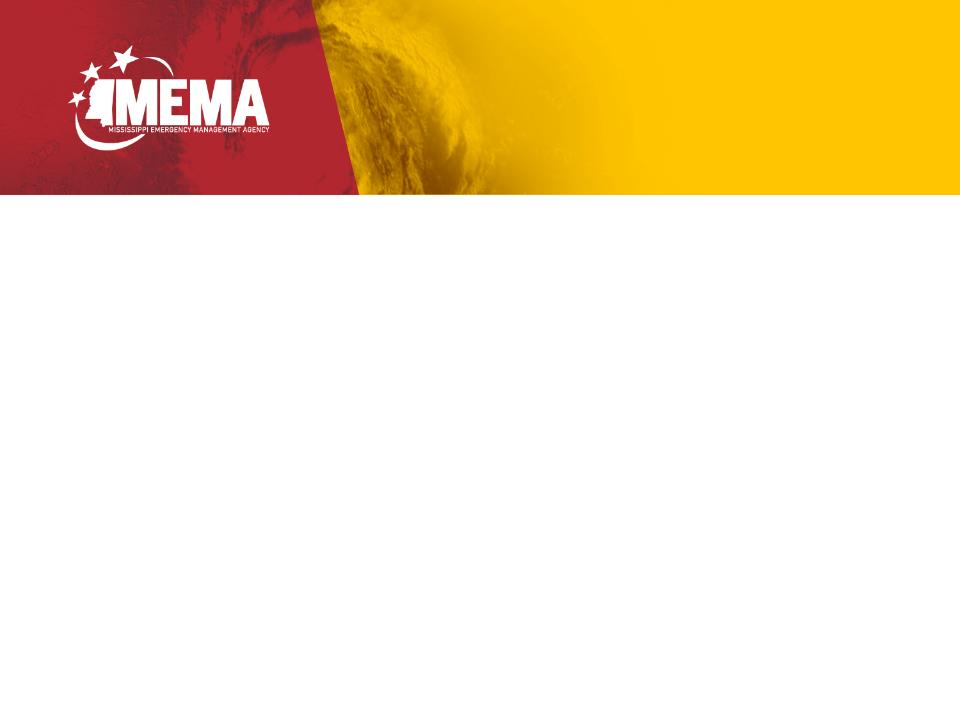 National Response Framework
NRF is:
Implemented by the FEMA.
Is not a source of legal authority for incident  response.
It is used to guide response activities that  arise from events of all sizes, whether an  emergency is declared or not.
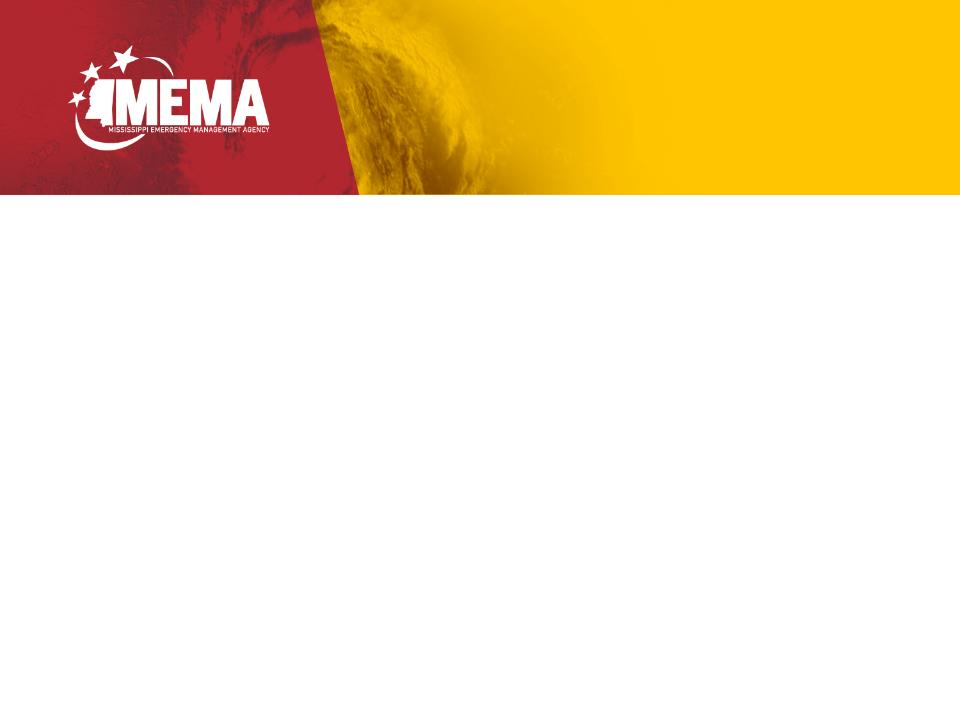 National Response Framework
NRF uses:
A national, all-hazards approach that describes and  integrates roles for federal, state, local, territorial,  and tribal governments and the private sector in  preparing, responding, and recovering from  incidents.
NIMS to coordinate response activities among  governments and organizations at all levels. States  have looked to the NRF as a way to structure their  response plans.
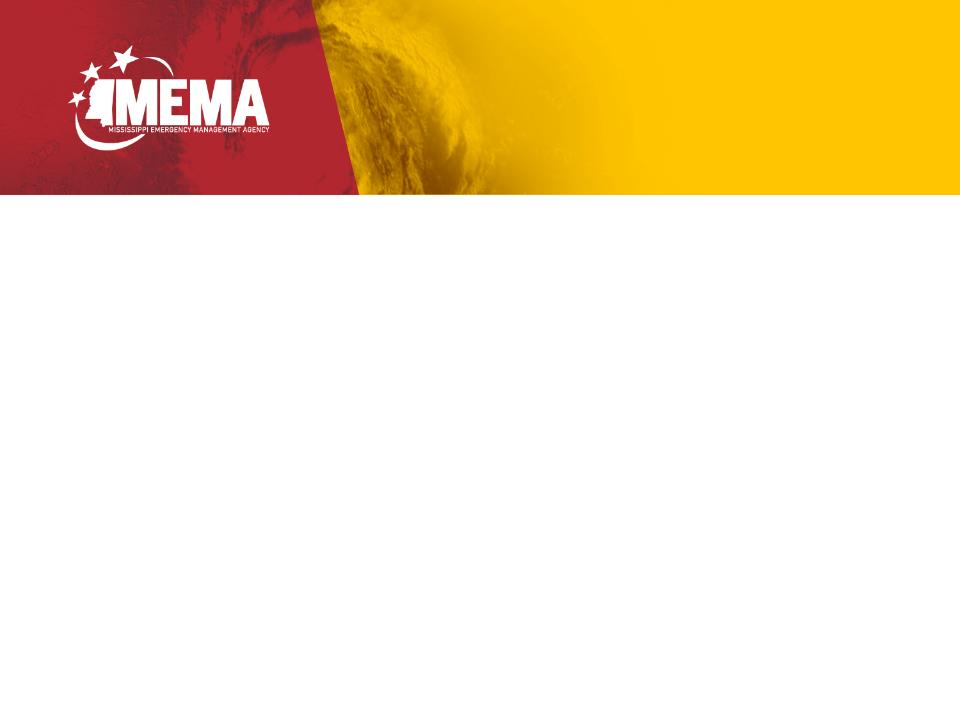 Organization of the                                 National Response Framework
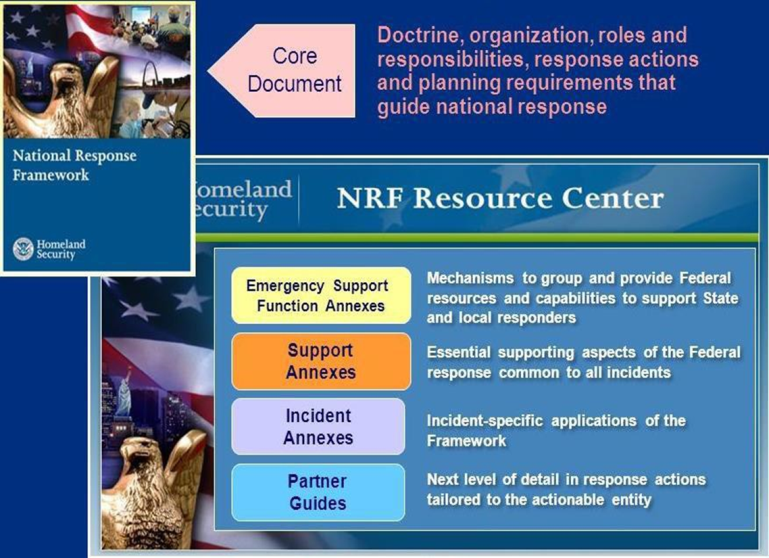 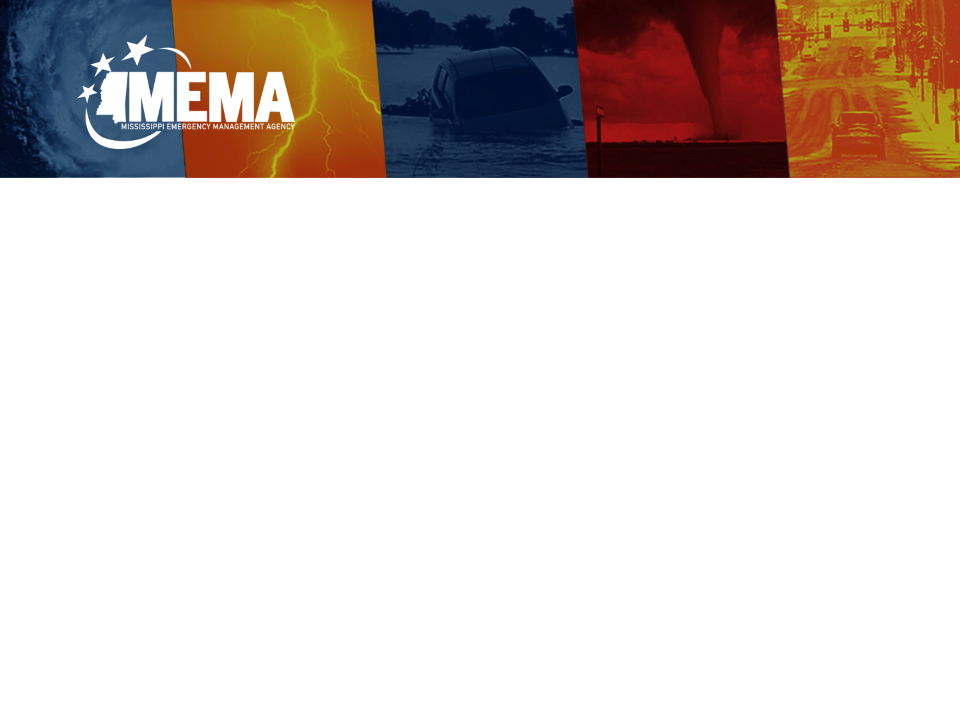 Robert T. Stafford Act
Robert T. Stafford Act
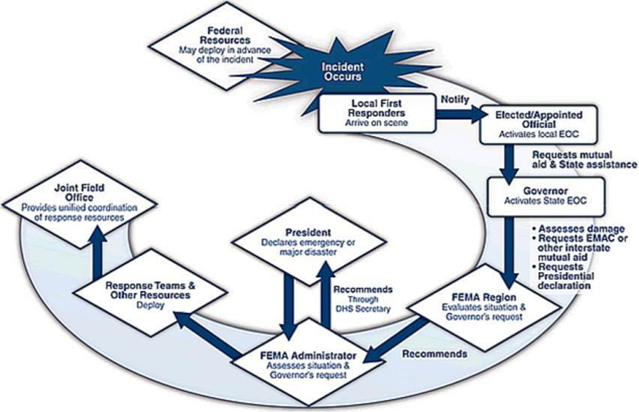 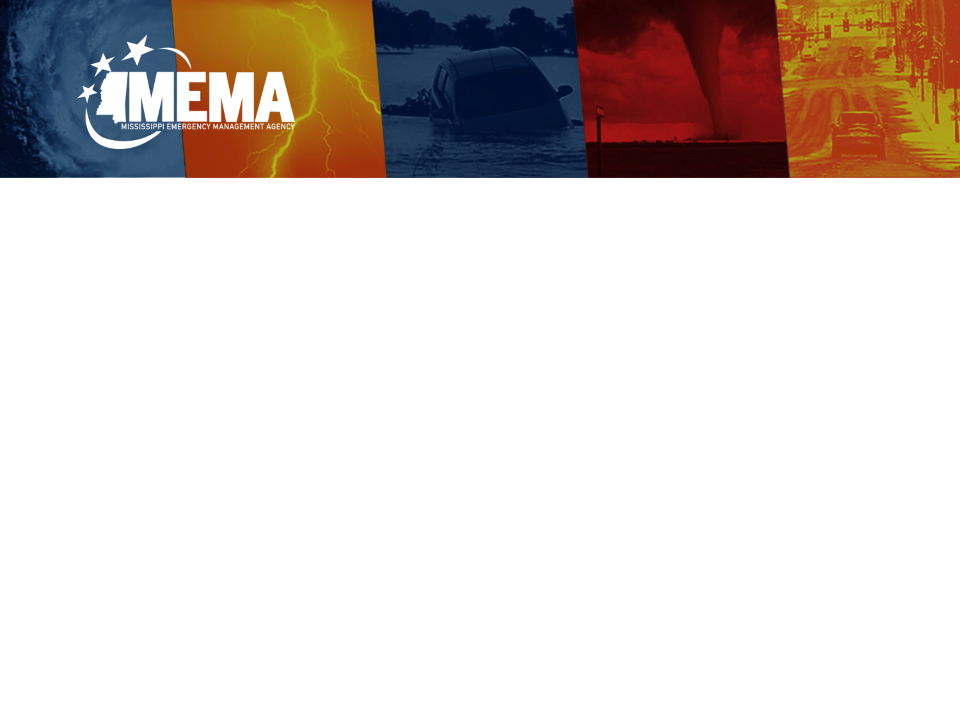 Robert T. Stafford Act
Robert T. Stafford Disaster Relief and  Emergency Assistance Act of 1988 (Stafford  Act) provides the legal authority for the federal  government to provide assistance to states  during declared major disasters and  emergencies.
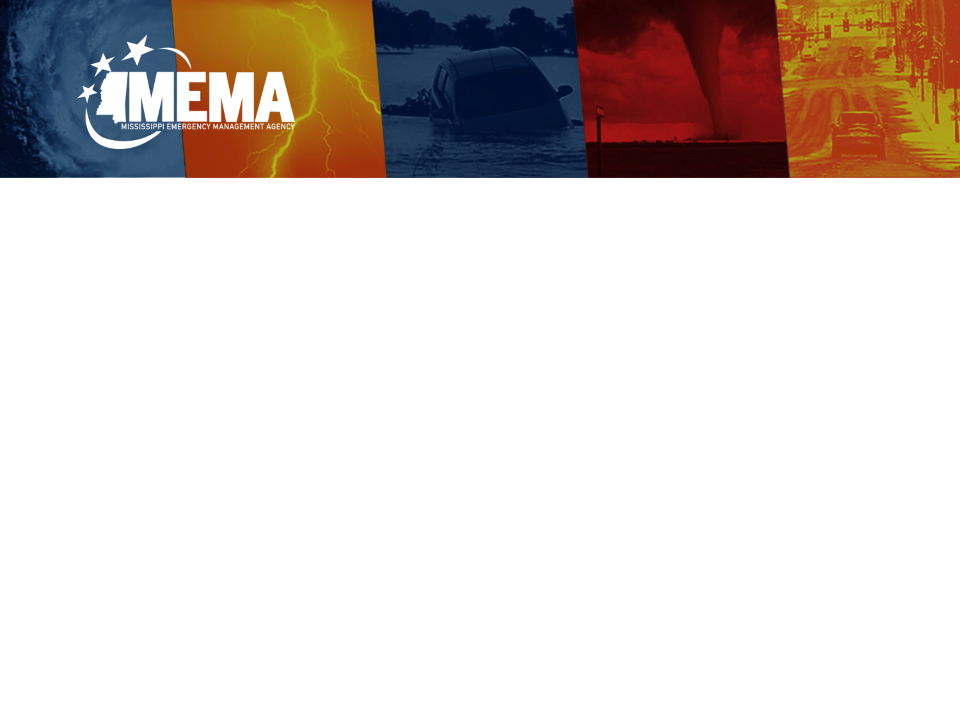 Robert T. Stafford Act
Stafford Act authorizes the delivery of federal  technical, financial, logistical, and other  assistance to states and localities during declared major disasters or emergencies.

FEMA coordinates administration of disaster  relief resources and assistance to states. Federal assistance is provided under the Stafford Act if an event is beyond the combined response capabilities of state and local governments.
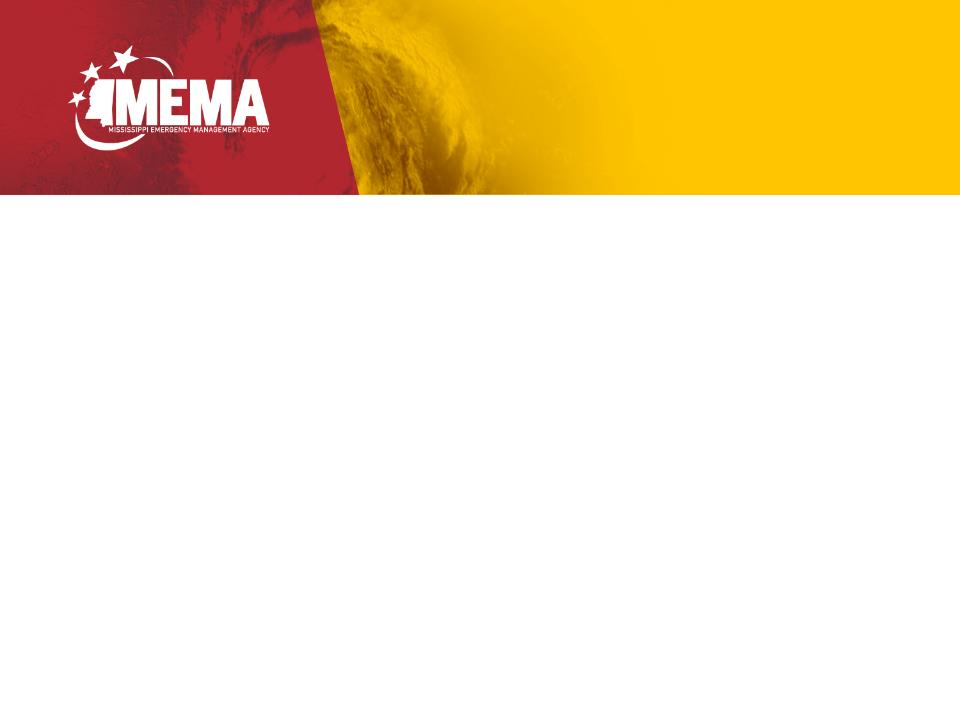 2018 NIMS Training Guidance
Elected Officials Recommended: 
IS-700c: NIMS, An Introduction 
IS-100b: Introduction to the Incident Command System (ICS) 
IS-200b: ICS for Single Resources and Initial Action Incident   
IS-800c: National Response Framework, An Introduction
ICS 402: ICS Overview for Executives/Senior Officials
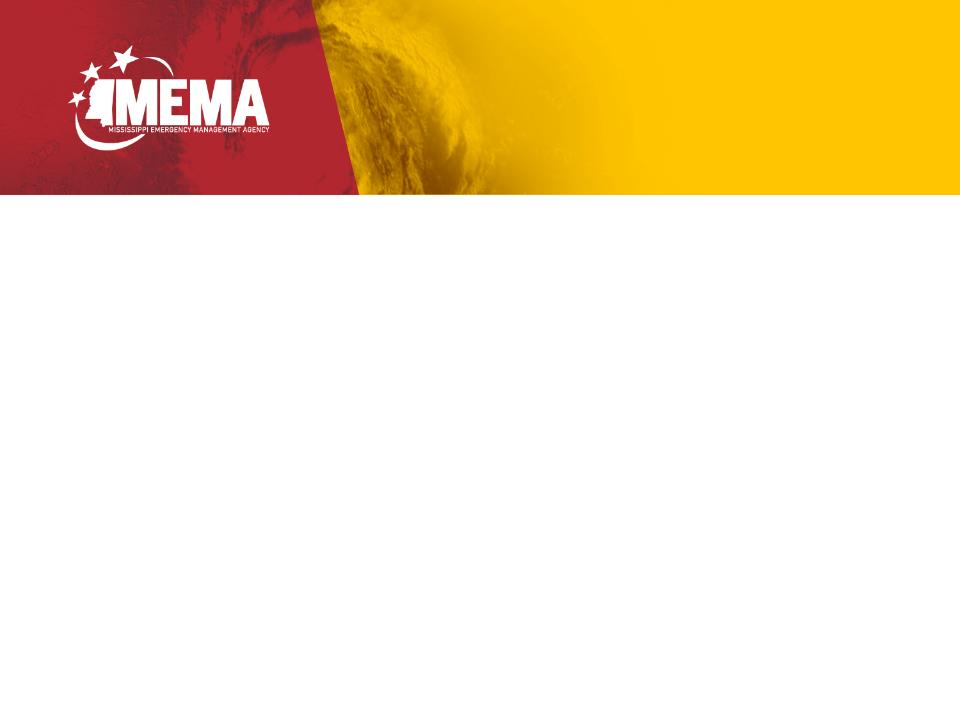 2018 NIMS Training Guidance
First Line Supervisors and Entry level Personnel Requirements: 
IS-700c: NIMS, An Introduction 
IS-100b: Introduction to the Incident Command System (ICS) 
IS-200b: ICS for Single Resources and Initial Action Incident   
IS-800c: National Response Framework, An Introduction
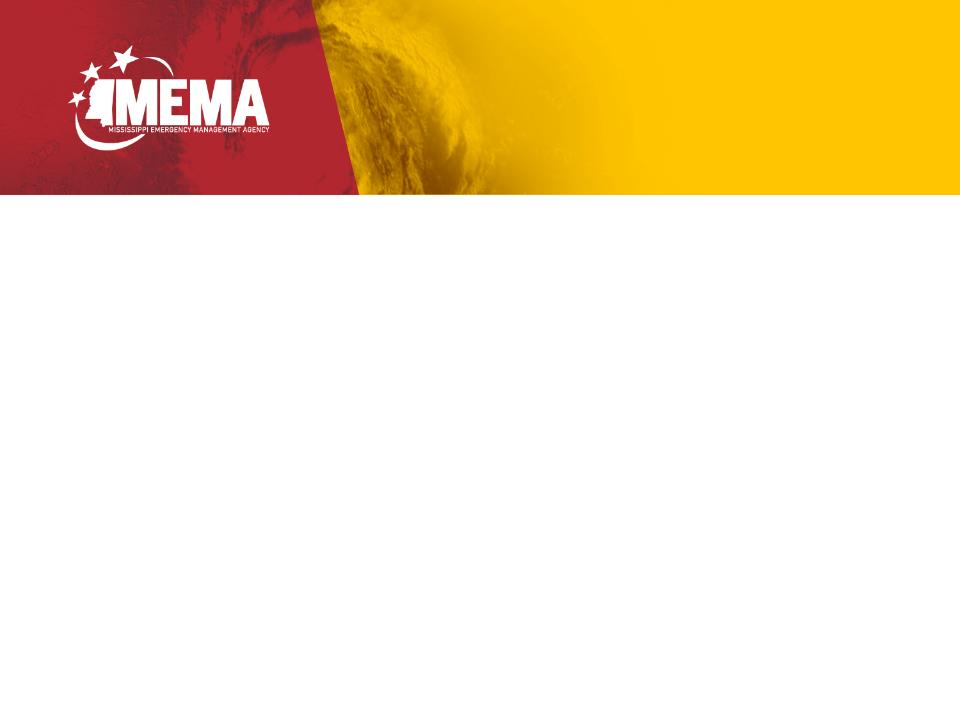 2018 NIMS Training Guidance
Middle Management and EOC Staff
IS-700c: NIMS, an Introduction
IS-100b: Introduction to ICS
IS-200b: ICS for Single Resources & Initial Action  Incident
IS-800c: National Response Framework, An Introduction
G-300: Intermediate ICS for Expanding Incidents
IS-702a-Public Information Systems
IS-703a-NIMS Resource Management
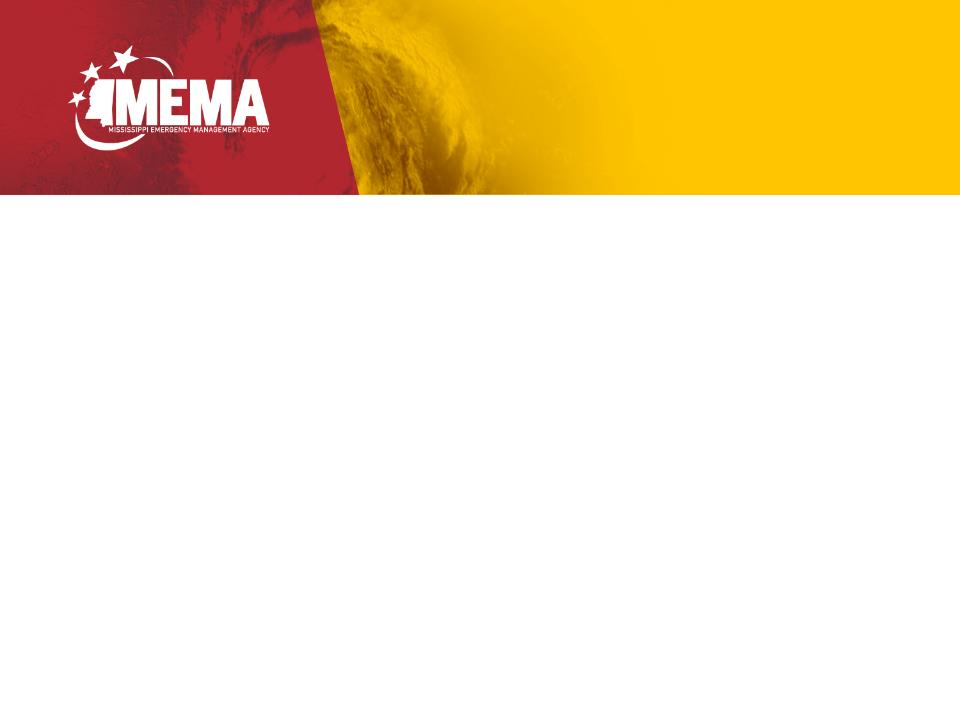 2018 NIMS Training Guidance
Upper Management, EMA Director and  Deputy Director
IS-700c: NIMS, an Introduction
IS-100b: Introduction to ICS
IS-200b: ICS for Single Resources & Initial Action  Incident
IS-800c: National Response Framework, An Introduction
G-300: Intermediate ICS for Expanding Incidents
G 400: Advanced ICS
IS-702a-Public Information Systems
IS-703a-NIMS Resource Management
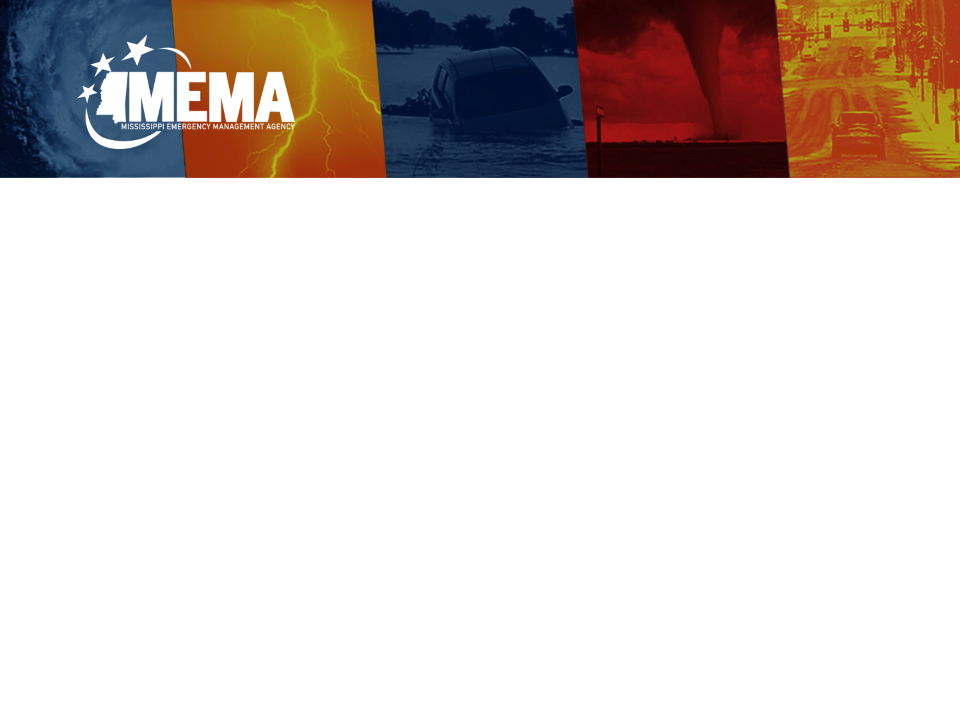 MEMA 101
Unit 4:
MISSISSIPPI EMERGENCY
MANAGEMENT LAW
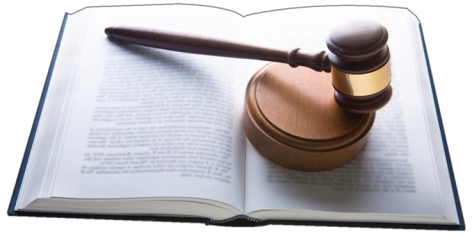 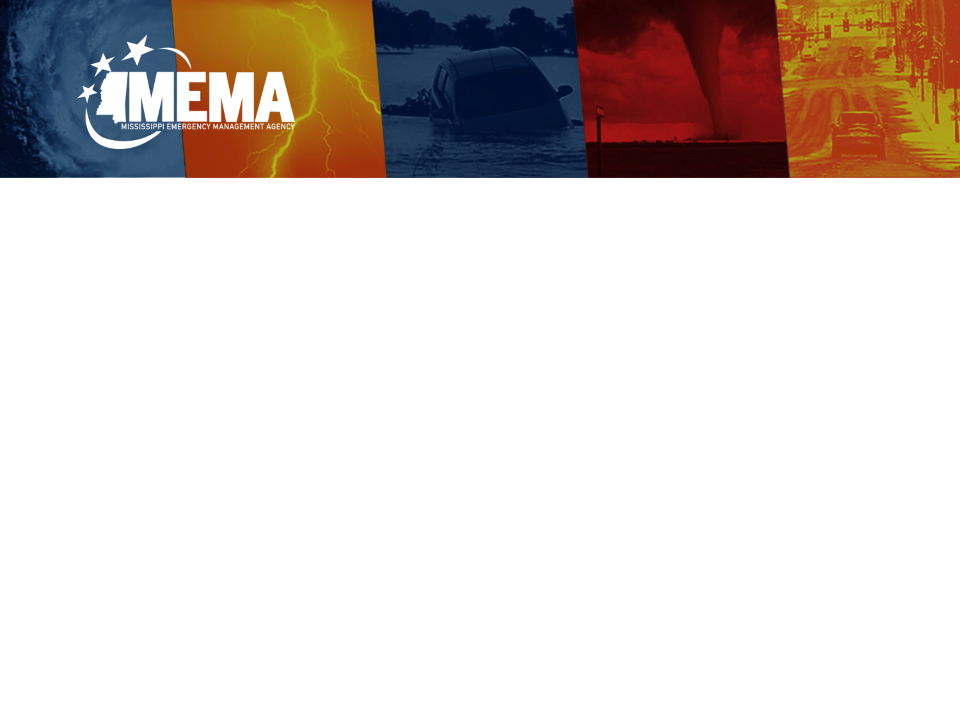 Unit Objectives
At the end of this, you will be able to:
Provide response information as it pertains to the  Emergency Management Law.
Know the types of disasters
Understand the MS State Comprehensive Emergency Management Plan (CEMP)
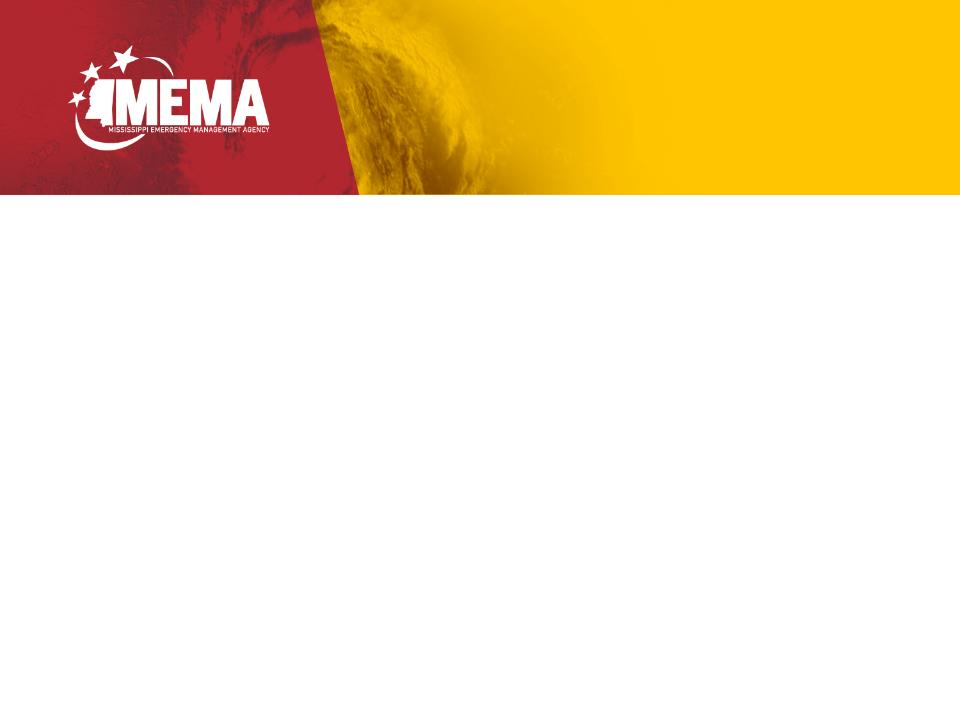 Purpose and Policy §33-15-3
The legislature has determined it necessary to:
Establish a state emergency management agency,  Mississippi Emergency Management Agency  (MEMA)
Establish emergency powers of the Governor,  MEMA, and local officials
Authorize creation of local government Emergency  Management (EM) organizations
Authorize mutual-aid among local, state and  Federal government
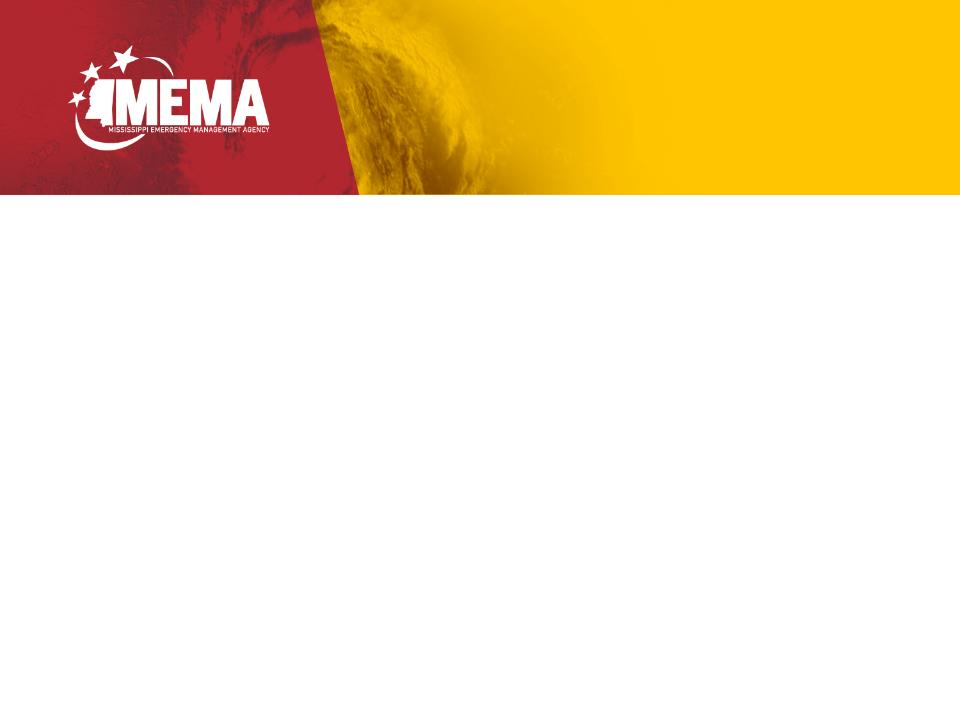 Purpose and Policy §33-15-3
Necessary to provide the means for mitigation  of emergencies.
The purpose of this law and the policy of  Mississippi is to coordinate the state’s  emergency management, to the maximum  extent possible, with the comparable functions  of the federal government, other states and  private agencies so the most effective  preparedness actions may be taken.
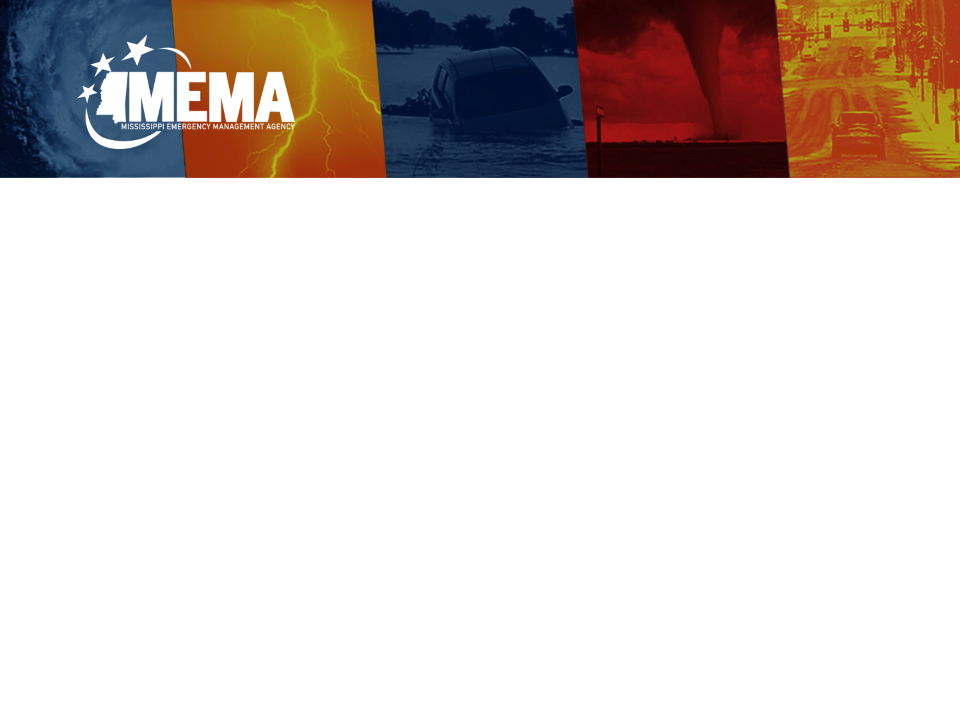 Disasters
Disasters
Disasters refer to any natural, technological or civil emergency that causes damage of sufficient severity and magnitude to result in a declaration of a state of emergency by a city, the county, the Governor, or the President of the United States.
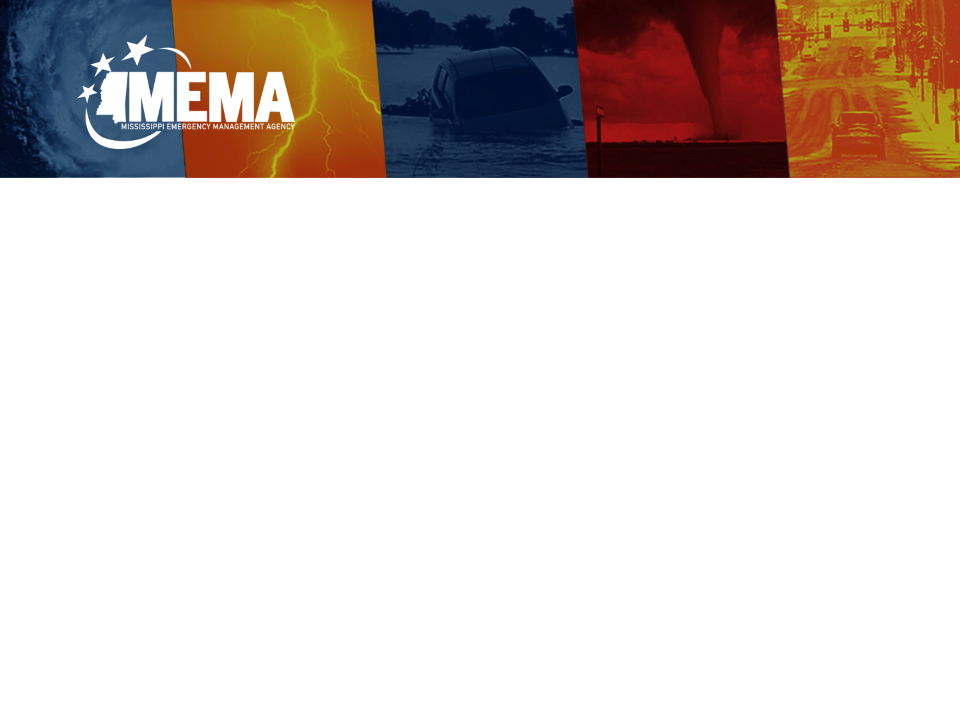 Types of Disasters
Catastrophic Disaster – A disaster that will  require massive state and federal assistance,  including immediate military involvement.
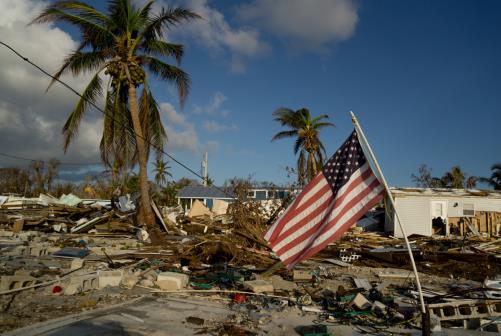 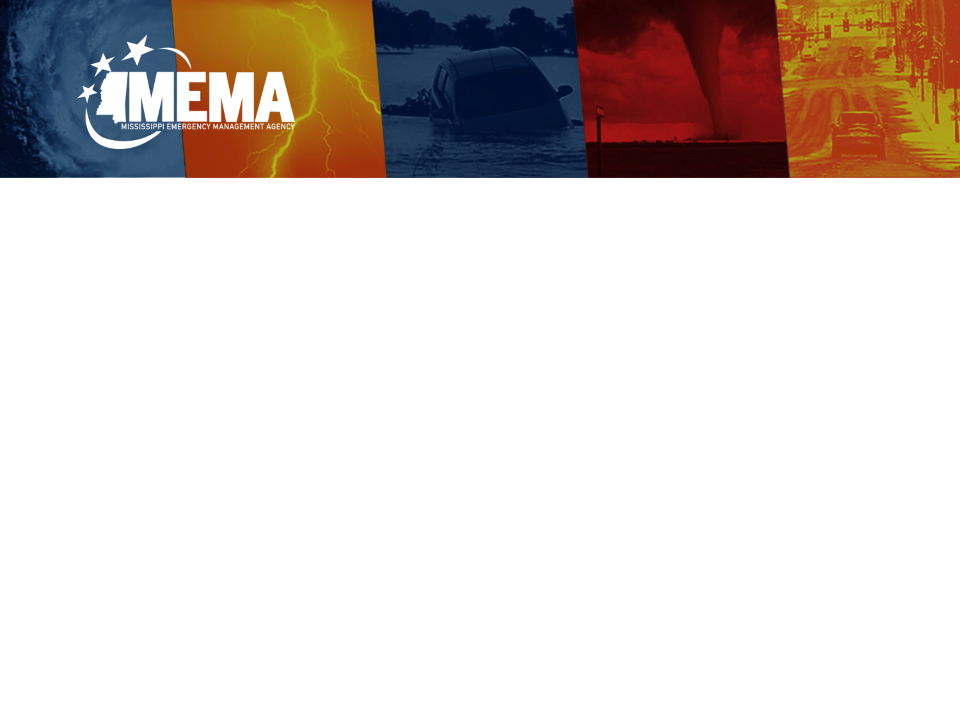 Types of Disasters
Major Disaster – A disaster that will likely  exceed local capabilities and require a broad  range of state and federal assistance.
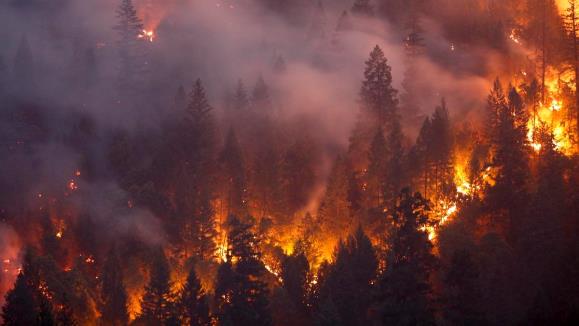 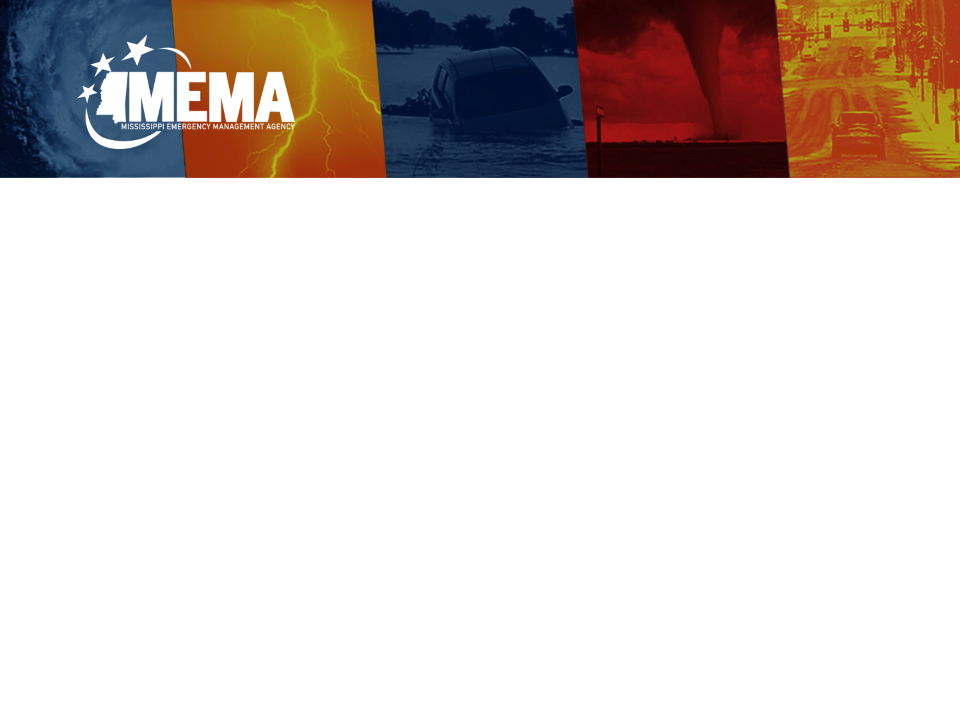 Types of Disasters
Minor Disaster - A disaster that is likely to be  within the local response capabilities and  results in only a minimal need for state or  Federal assistance.
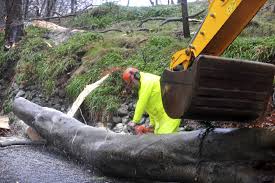 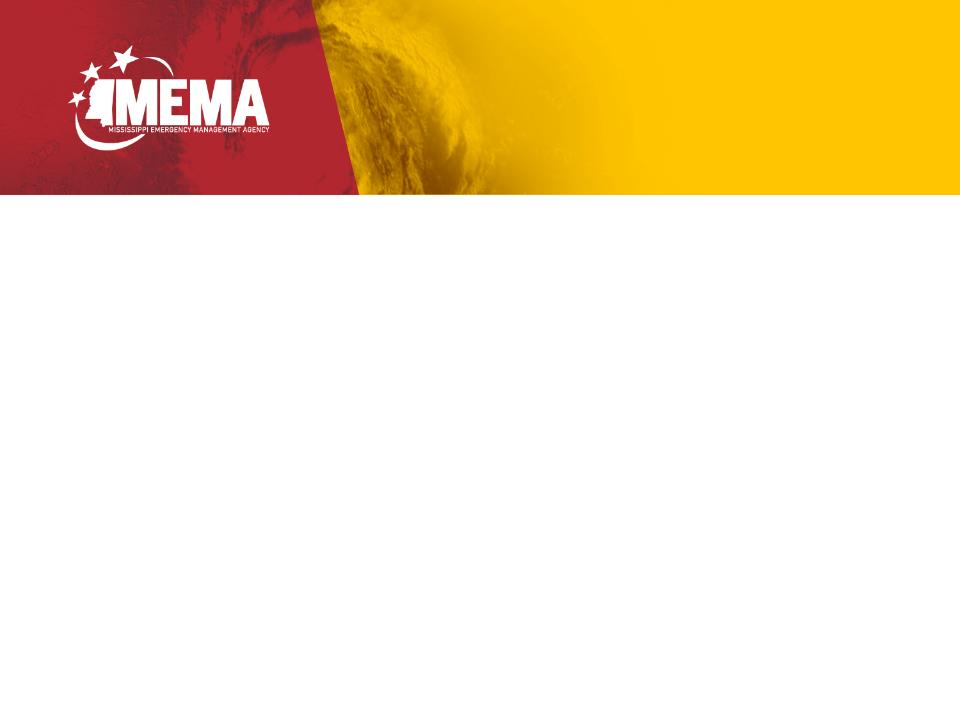 MEMA §33-15-7
MEMA §33-15-7

In accordance with§33-15-7, the Mississippi Emergency Management Agency (MEMA) was  established and the Executive Director was appointed by the Governor.
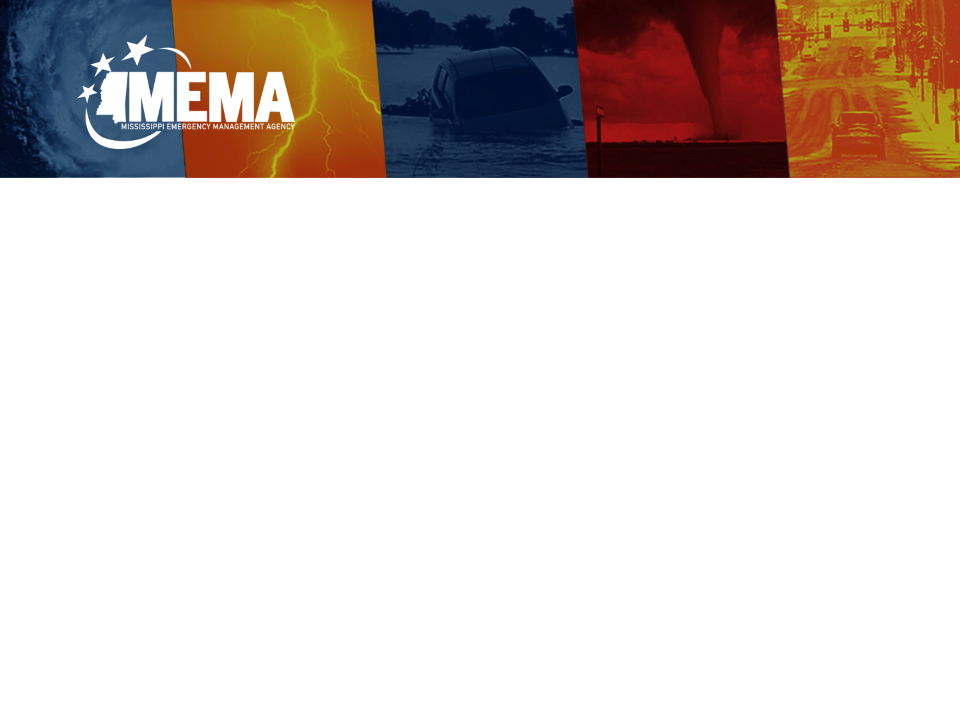 MEMA §33-15-7
(a)  There is hereby created within the executive branch of the state government a department called the Mississippi Emergency Management Agency with a director of emergency management who shall be appointed by the Governor; he shall hold office during the pleasure of the Governor and shall be compensated as determined by any appropriation that may be made by the Legislature for such purposes.
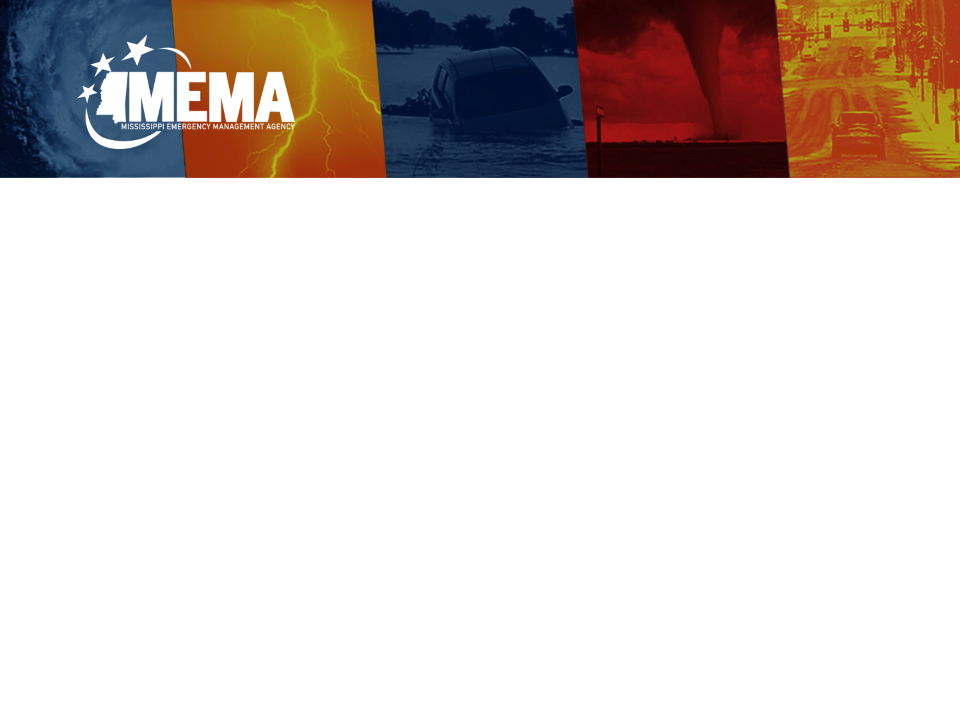 MEMA §33-15-7
(b)  The director, with the approval of the Governor, may employ such technical, clerical, stenographic and other personnel, to be compensated as provided in any appropriation that may be made for such purpose, and may make such expenditures within the appropriation therefor, or from other funds made available to him for purposes of emergency management, as may be necessary to carry out the purposes of this article.
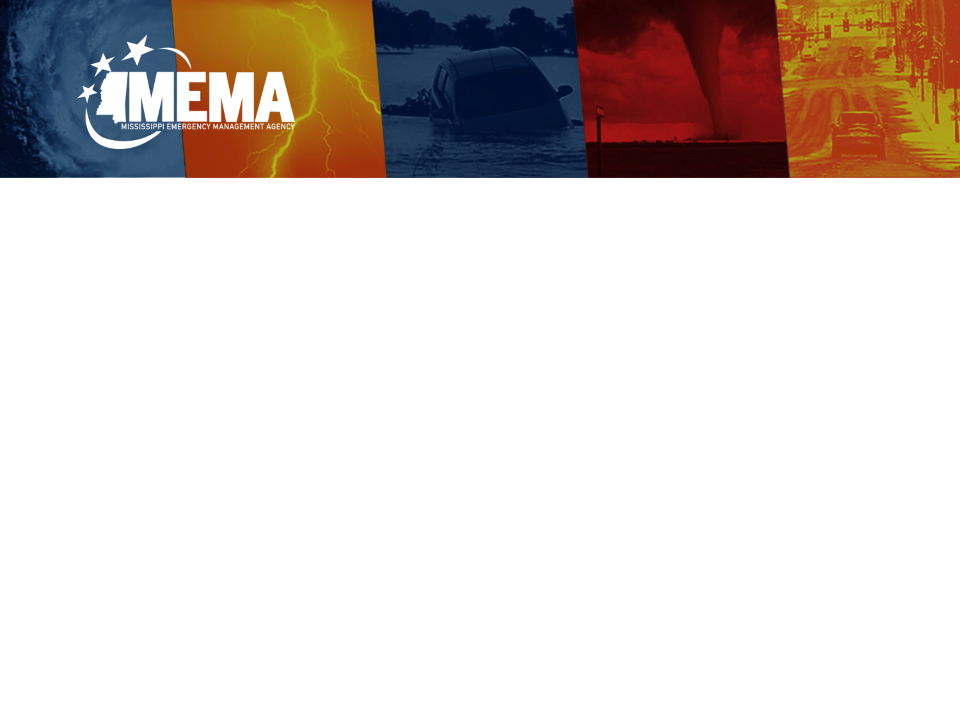 MEMA §33-15-7
The director and other personnel of the emergency management agency shall be provided with appropriate office space, furniture, equipment, supplies, stationery and printing in the same manner as provided for other state agencies.
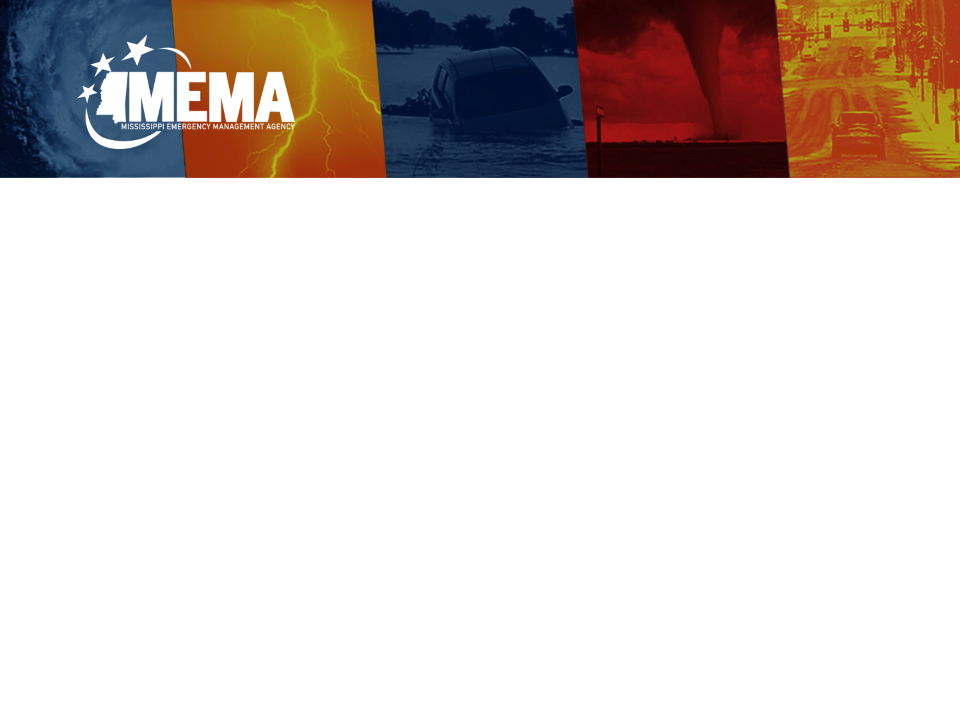 MEMA §33-15-7
(d)  The director, subject to the direction and control of the Governor, shall be the executive head of the emergency management agency and shall be responsible to the Governor for carrying out the program for emergency management of this state. He shall coordinate the activities of all organizations for emergency management within the state, and shall maintain liaison with and cooperate with emergency management agencies and organizations of other states and of the federal government, and shall have such additional authority, duties, and responsibilities authorized by this article as may be prescribed by the Governor.
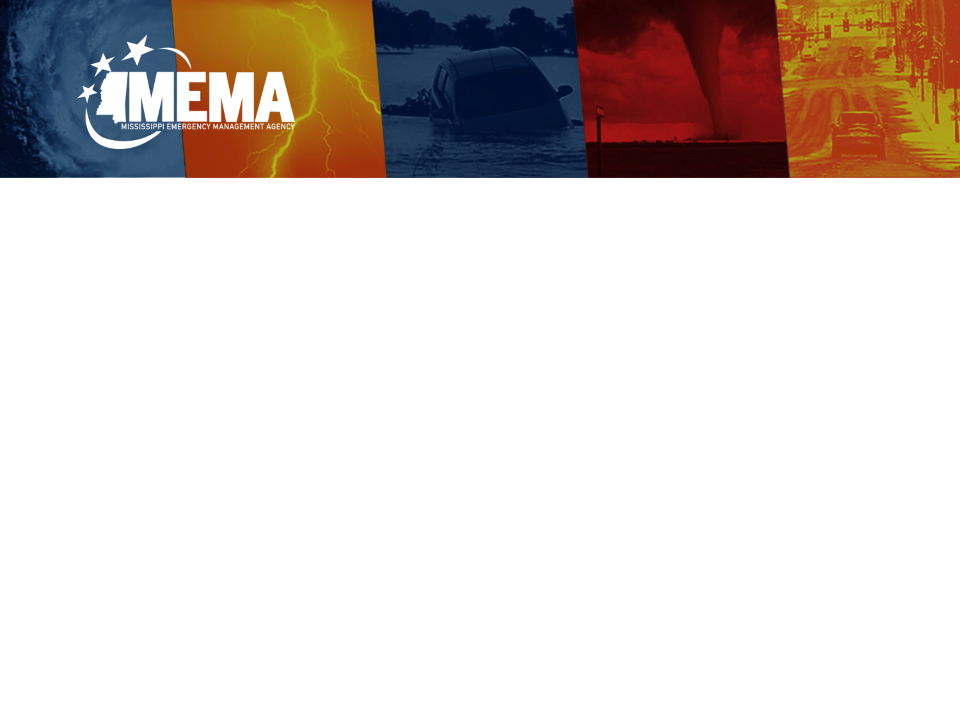 MEMA §33-15-7
Executive Directors duties:
Carry out the program for EM of this state.
Coordinate the activities of all organizations for  emergency management within the state.
Maintain liaison and cooperation with emergency management agencies and organizations of other  states and the federal government.
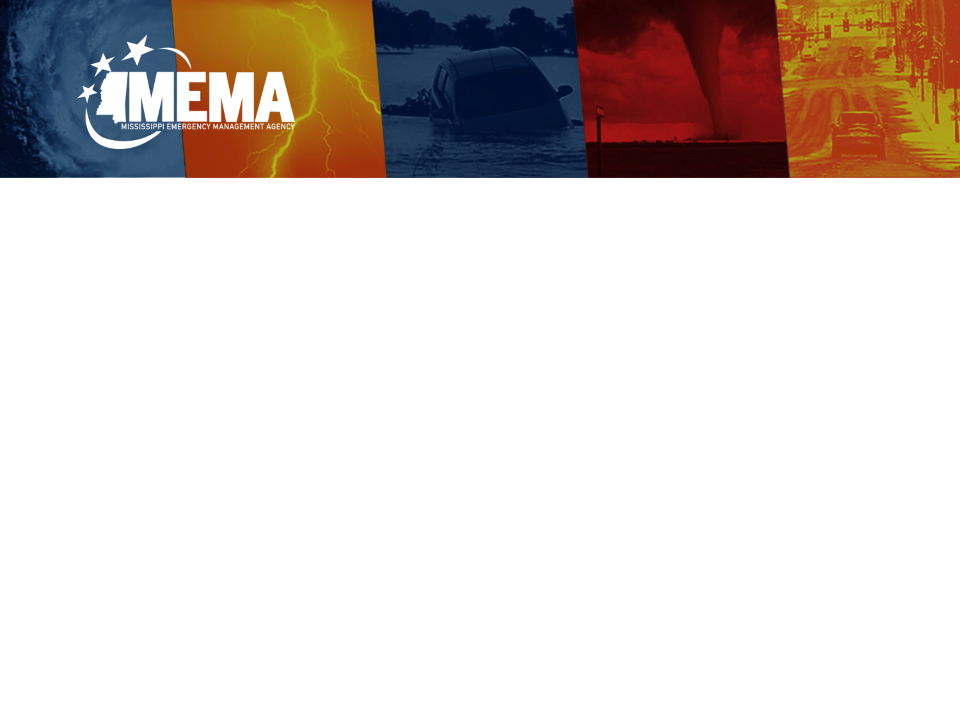 MEMA §33-15-7
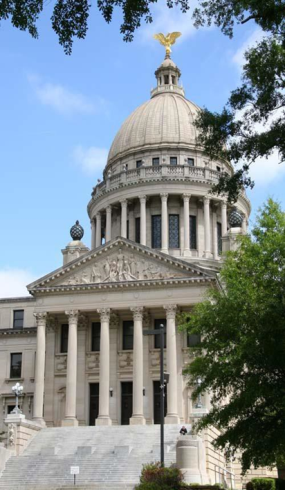 Emergency Management               Powers of the Governor
– Governor has general                              direction  and control of                            MEMA; in the event of a                            disaster beyond local                                  control, may assume direct
operational control over all                                      or any part of Emergency                      Management functions                                    within the  state.
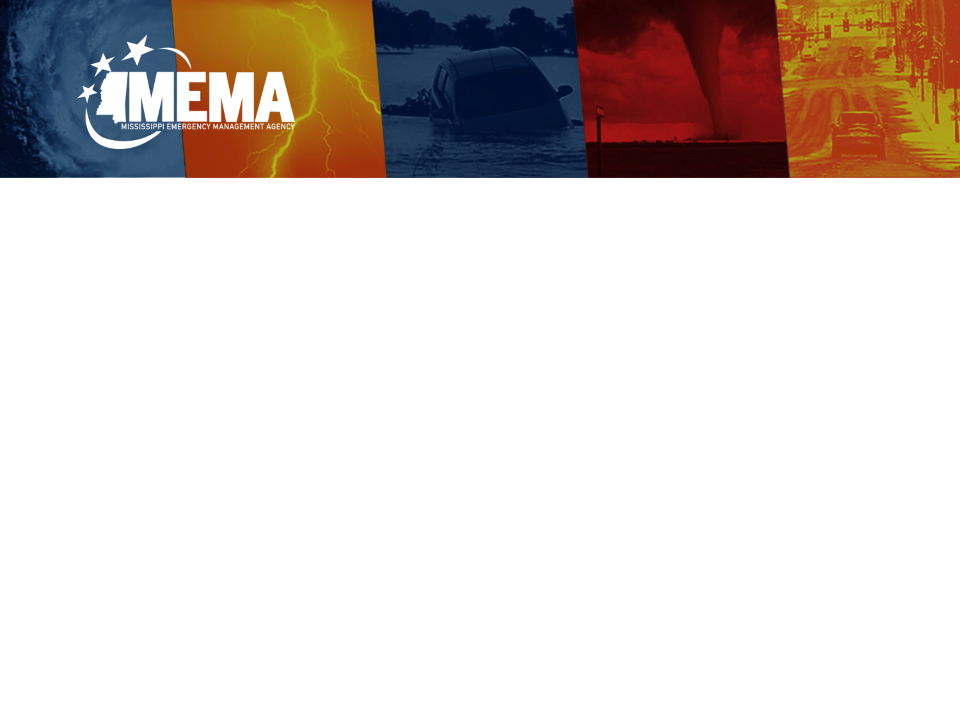 MEMA §33-15-7
Governor may:
Make, amend, and rescind orders, rules and  regulations to carry out these provisions of law.
Work with MEMA to create the CEMP
Take preparedness actions
Cooperate with the President and the heads of the  Armed Forces, FEMA, and with the officers and  agencies of other states
Direct state and local law enforcement
Empower the state Board of Health to secure  compliance with these laws
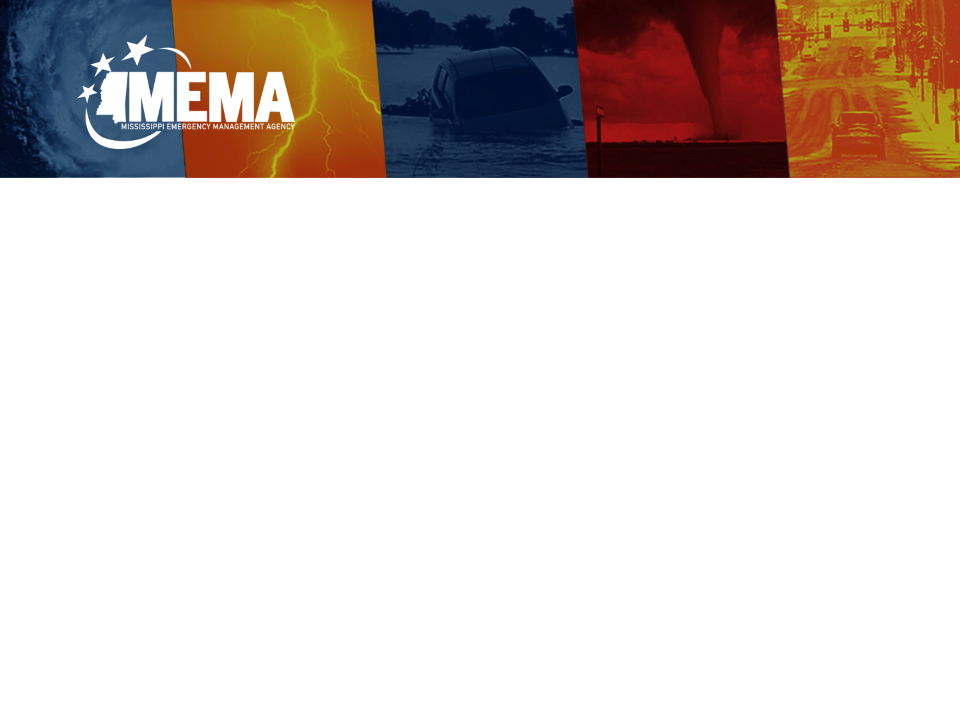 MEMA §33-15-7
Governor may also:
Utilize the services & facilities of officers and  agencies of state & political subdivisions.
Establish agencies and offices as necessary to carry  out the provisions of this article.
Delegate any authority vested in him and to provide
for the sub delegation of any such authority.
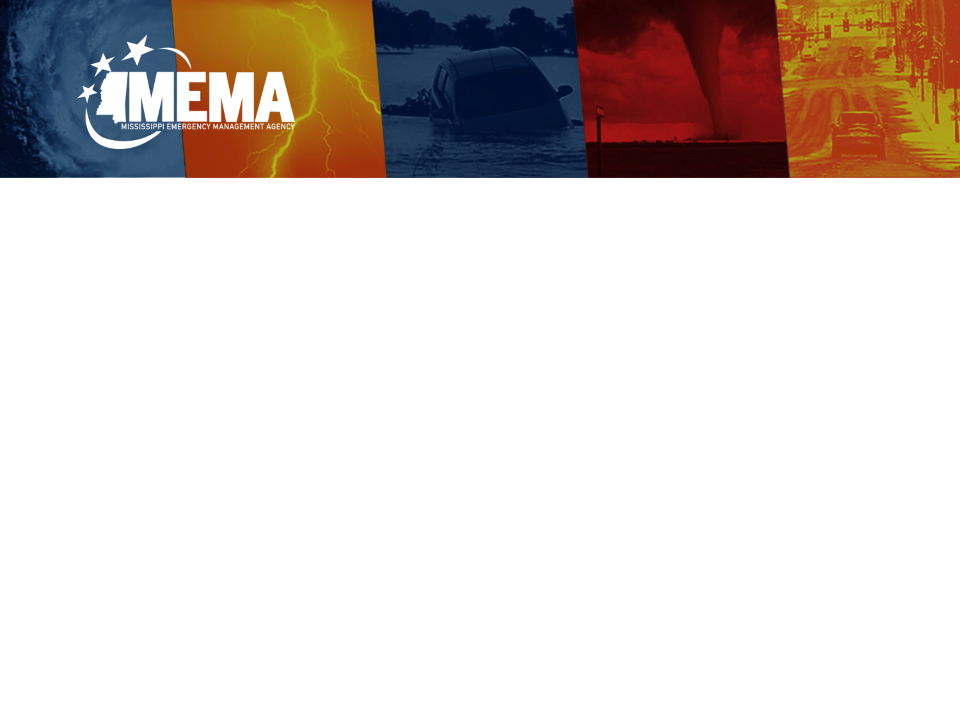 MEMA §33-15-7
Governor may also:
Enter into reciprocal aid agreements or compacts with  other states and the federal government.
Sponsor and develop mutual aid agreements between  political subdivisions of the state.
Suspend or limit sale or transportation of alcohol,  firearms & combustibles.
Control, restrict, ration, freeze all goods & services.
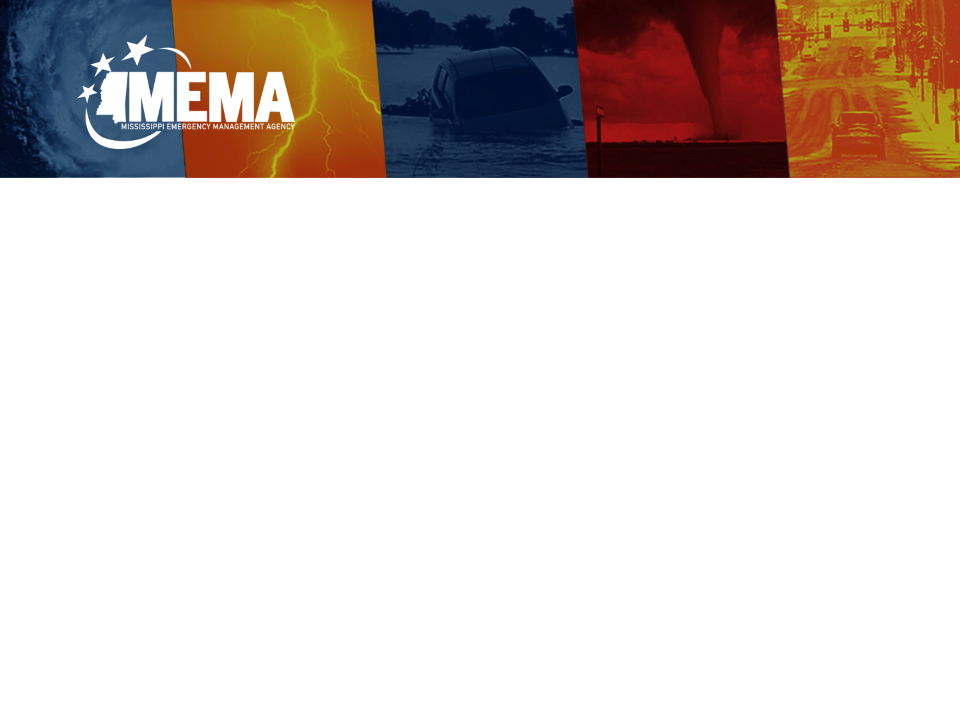 MEMA §33-15-7
Governor may also:
– Proclaim a State of Emergency when conditions  described in §33-15-5(g) exist, or when so requested  by mayor or president of the board of supervisors, or  when he finds local authority unable to cope with the  emergency.
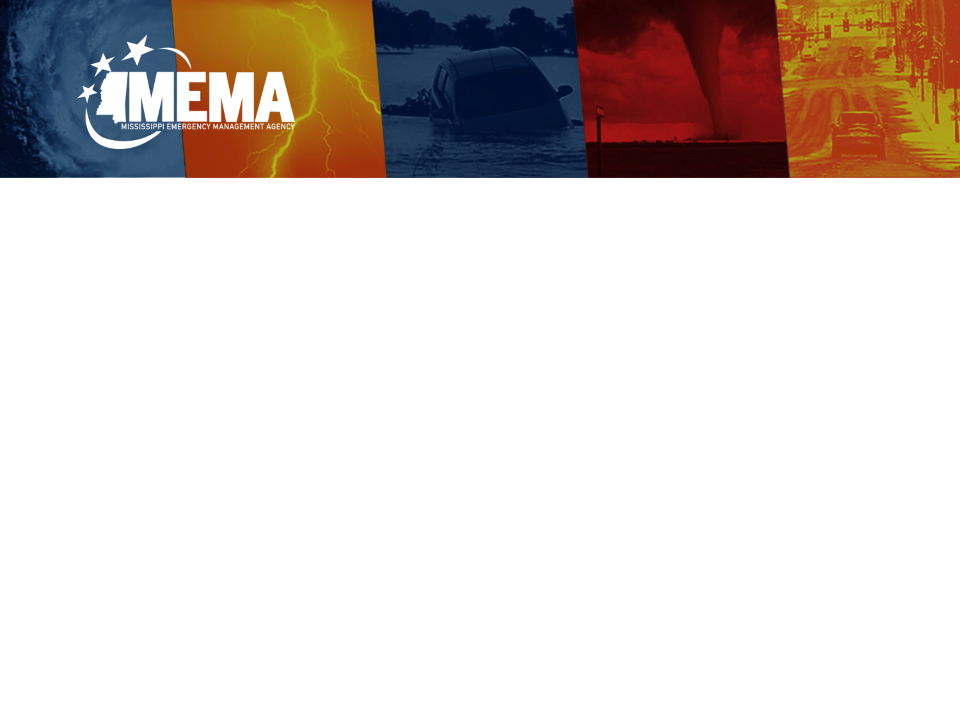 MEMA §33-15-7
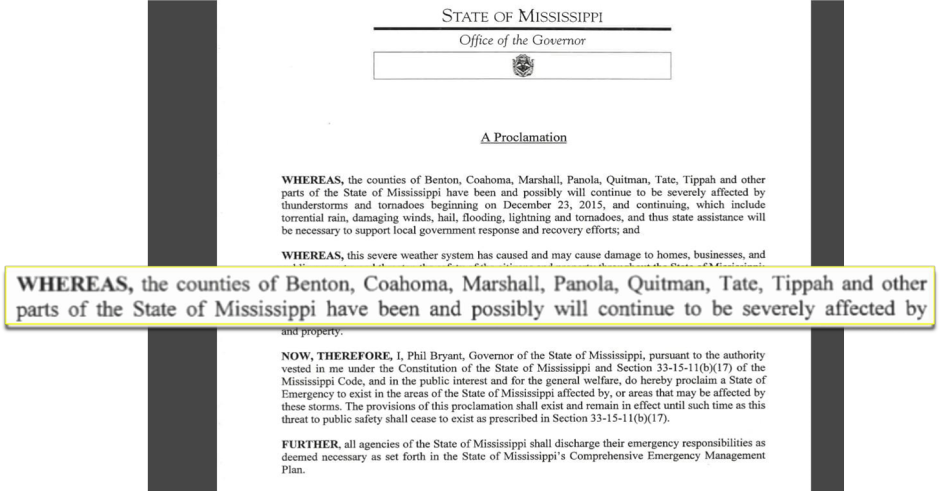 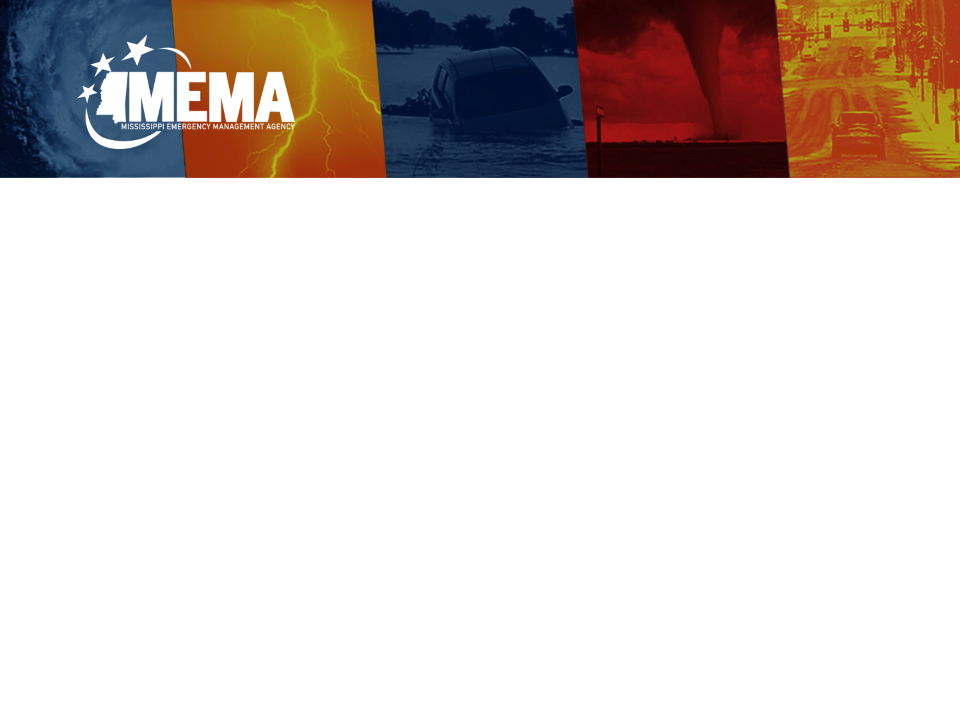 MEMA §33-15-7
Declare an emergency impact area when he  finds that the conditions described in§33-15-  5(o) exist.
“Emergency impact area” means the area of  the state in which market conditions exist due  to a state of emergency creating a likelihood  that prices ordinarily charged for goods and  services could be raised unfairly due to the  underlying emergency.
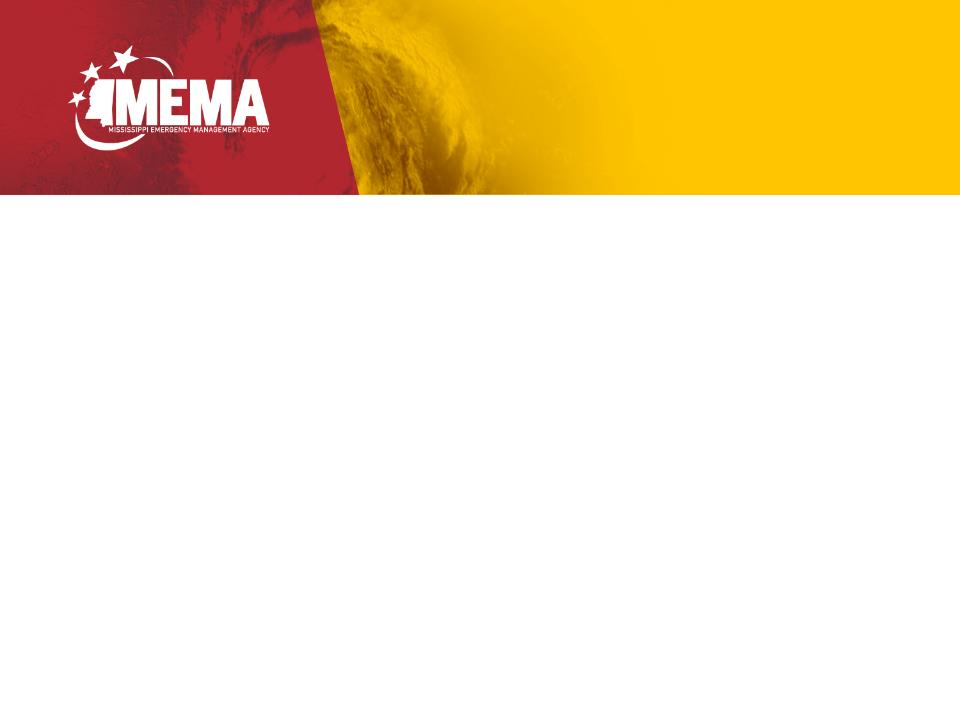 CEMP §33-15-14
CEMP §33-15-14
Suspend regulatory statutes prescribing the  procedures for conduct of state business, or the  orders, rules or regulations of any state agency, if regulation hinders action.
Redirect state government for emergency services.
Commandeer private property for the  “common good.” (but not without compensation)
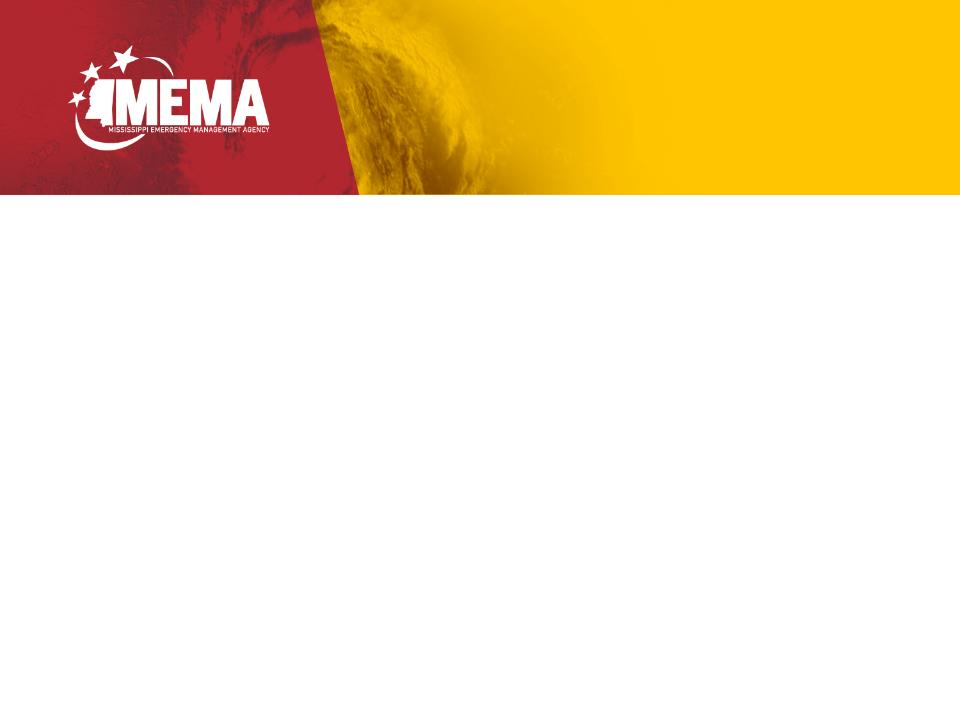 CEMP §33-15-14
MEMA is responsible for maintaining a  comprehensive statewide program of emergency  management.
MEMA shall prepare an interim post disaster
response and recovery component that substantially  complies with the previously mentioned provisions.
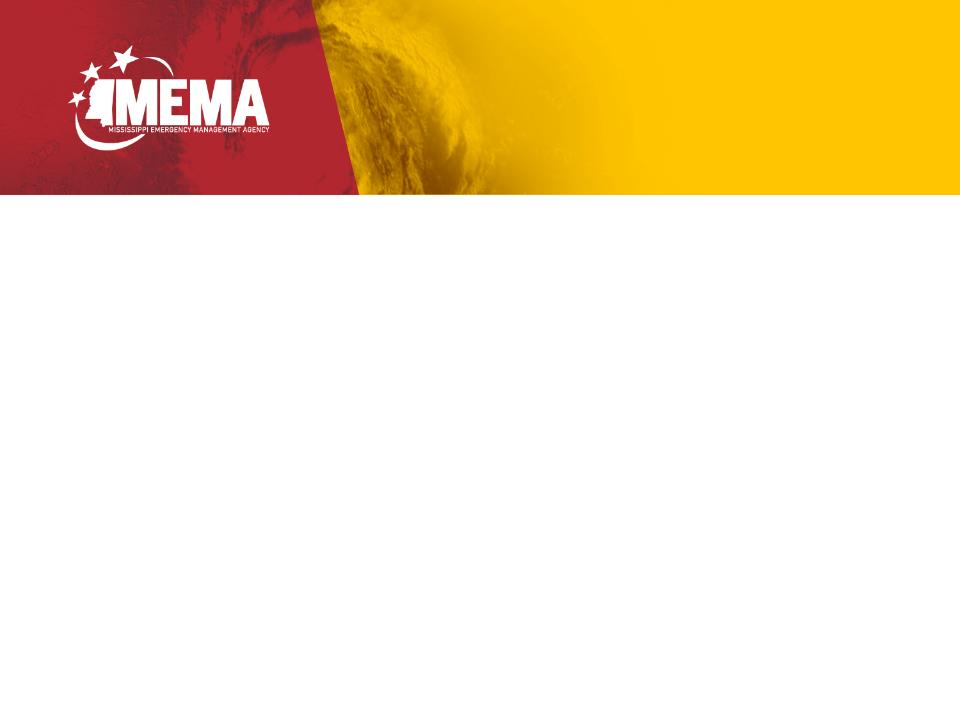 CEMP §33-15-14
Each state agency assigned lead responsibility for an
emergency support function by the CEMP shall also  prepare a detailed operational plan needed to  implement its responsibilities.
http://www.msema.org/emergency-plans/state-cemp
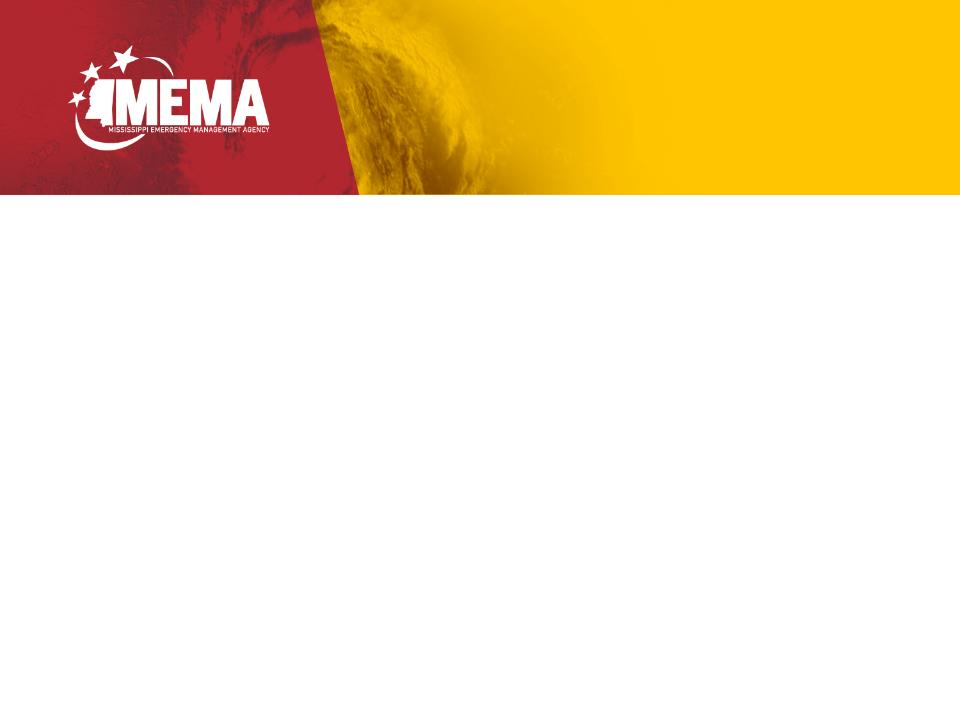 Additional Duties §33-15-14
MEMA shall also:
Prepare Executive Orders/proclamations
Coordinate with the Federal Government
Assist political subdivisions with the  creation and training of urban search and  rescue teams
Development of the MS Disaster Reservist  Program
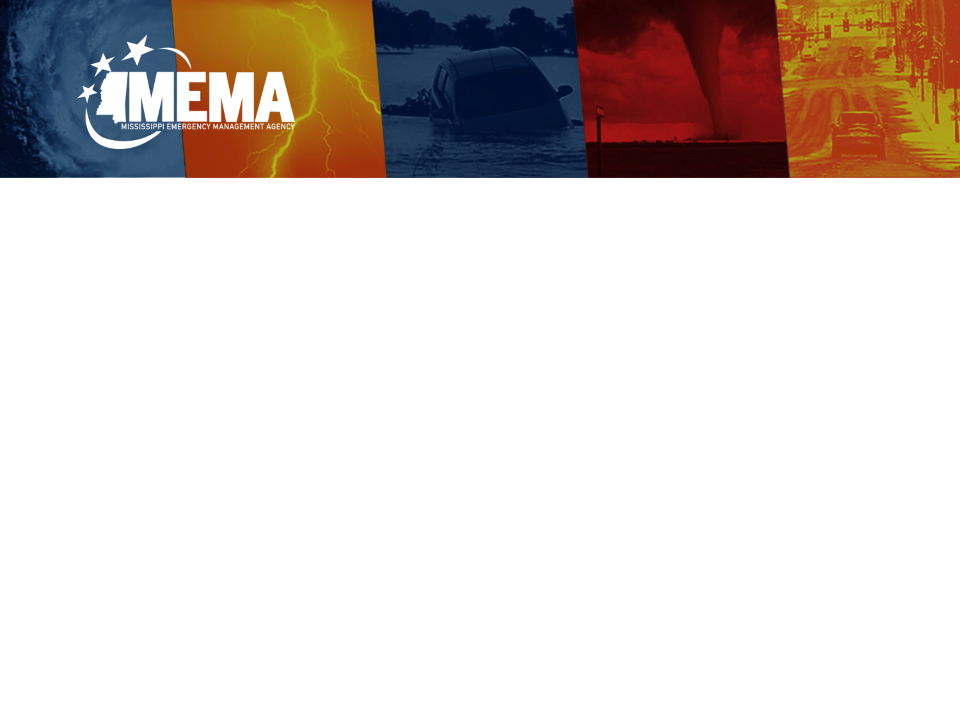 Local Emergency Management Organizations §33-15-17
Each county and municipality may:
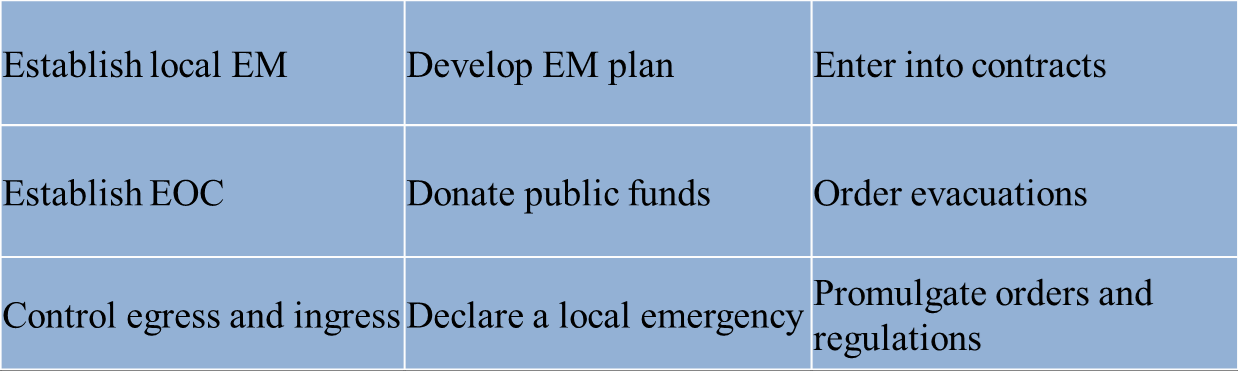 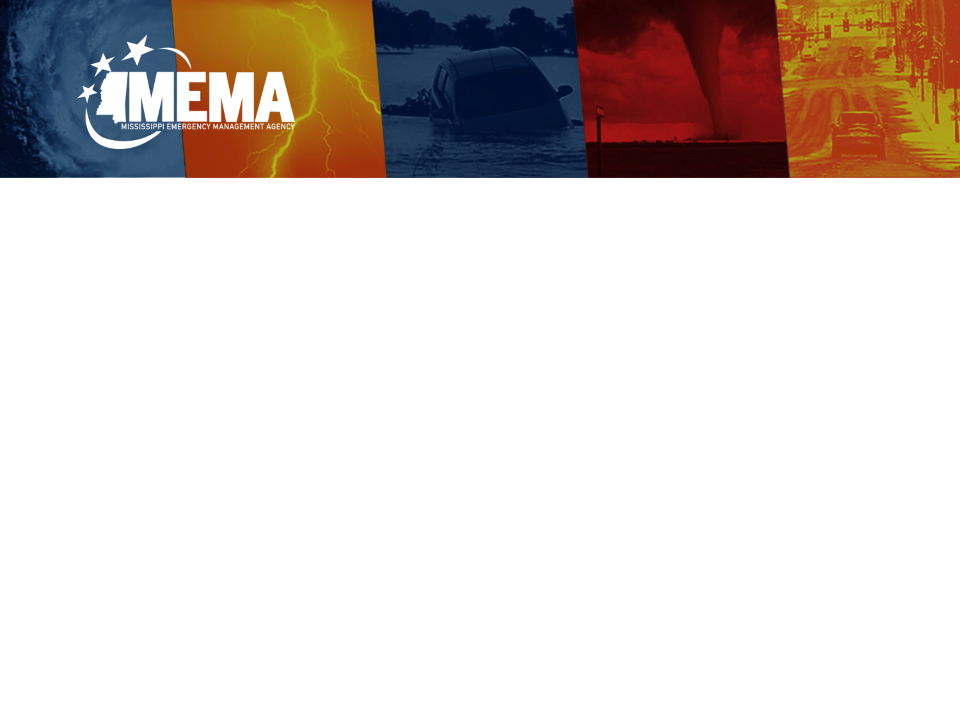 Local Emergency Management Organizations §33-15-17
Each county and municipality, or counties and the municipalities therein acting  jointly, or two (2) or more counties acting  jointly, shall establish a local organization for emergency management in accordance with the state emergency management plan and program, if  required and authorized so to do by such state emergency management plan.
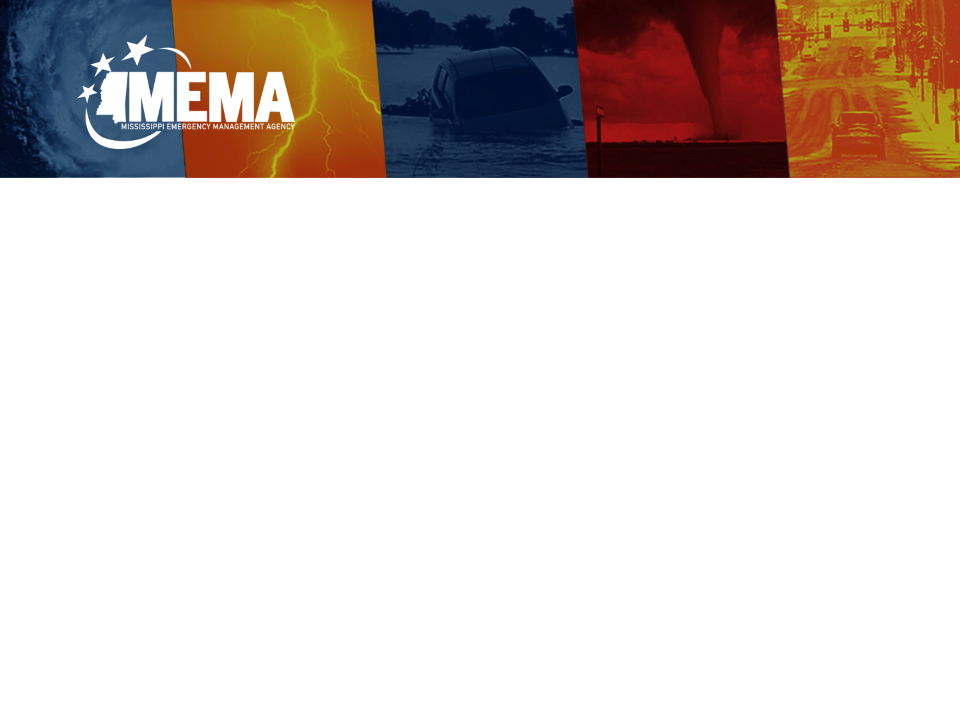 Mutual Aid Agreements §33-15-17
The governing body of a municipality or county is authorized to participate in the Statewide Mutual Aid Compact (SMAC).
SMAC provides guidelines for requesting and receiving mutual aid.
Locals are strongly encouraged to sign and ratify  the SMAC.
To enact, the senior elected official must sign, send to MEMA, and the Emergency Management organization must keep on file.
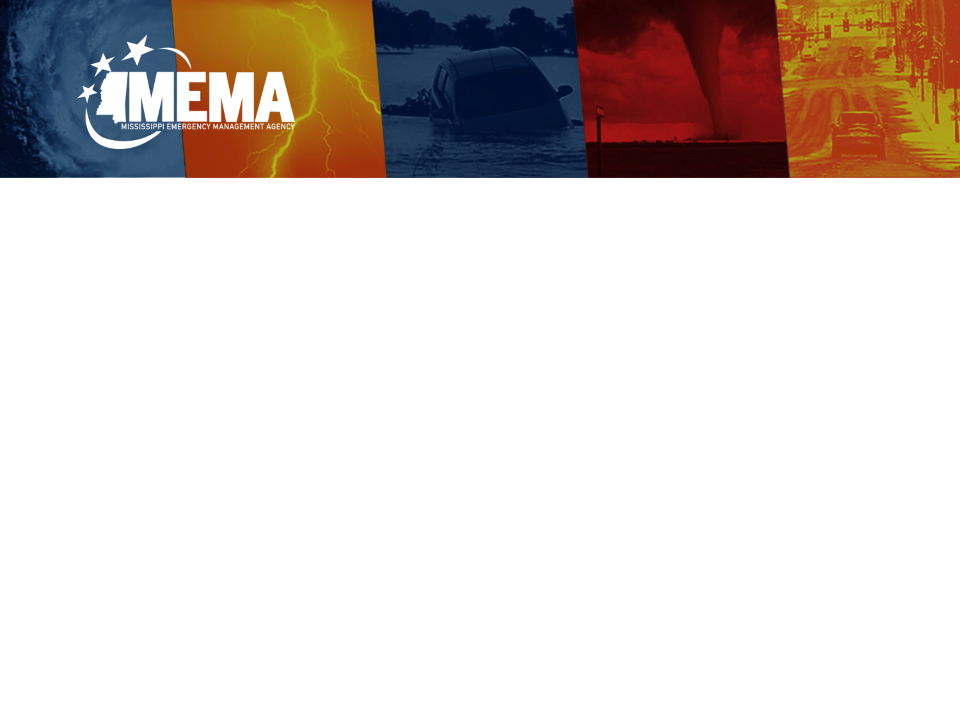 Mutual Aid Agreements §33-15-17
Outside the state:
Locals may develop and enter into mutual aid  agreements with jurisdictions outside the state.
Agreements must be sent to MEMA and must be  consistent with the CEMP.
Governor may enter into compacts with any state
or group of states if he finds that joint action	is  desirable in meeting common intergovernmental  problems of EM planning or emergency  prevention, mitigation, response and recovery.
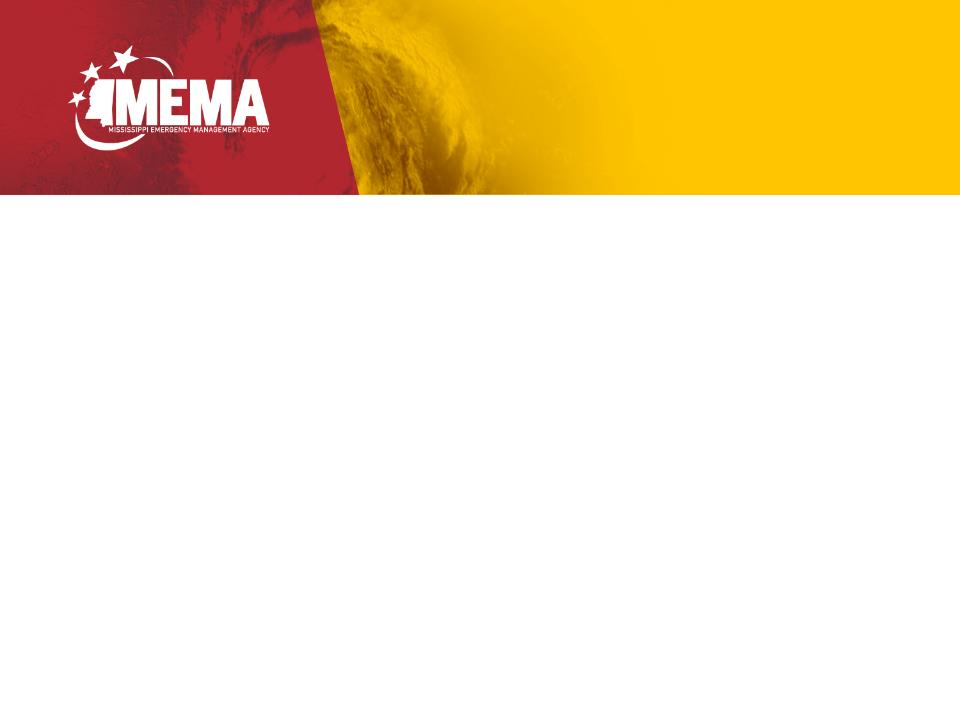 Additional Duties §33-15-14
MEMA shall also:
Prepare Executive Orders/proclamations
Coordinate with the Federal Government
Assist political subdivisions with the  creation and training of urban search and  rescue teams
Development of the MS Disaster Reservist  Program
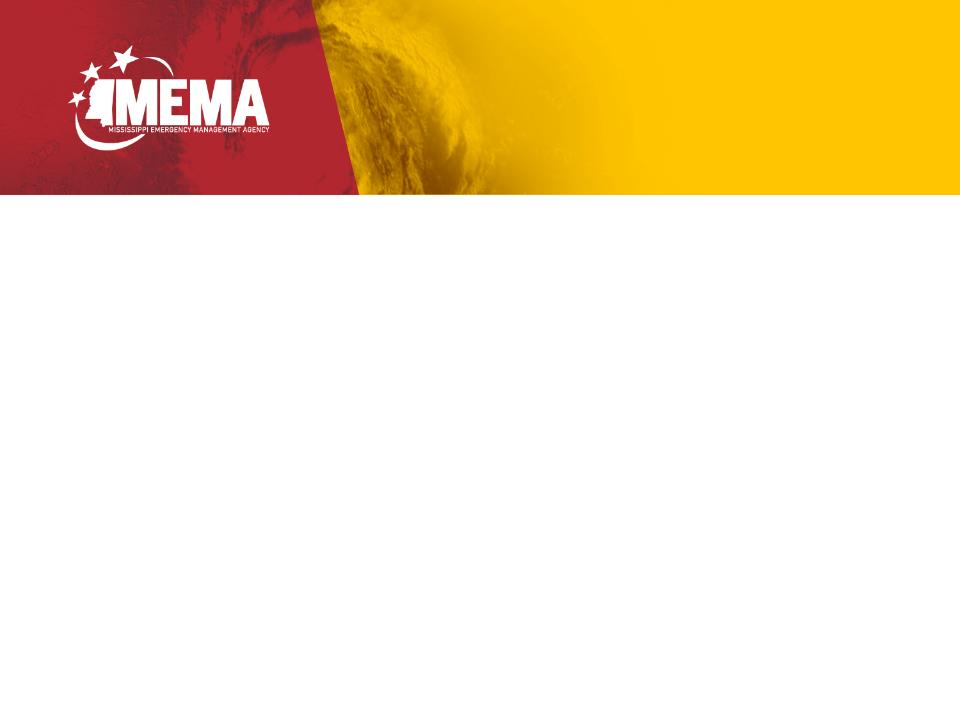 State, Local Personnel &    Equipment §33-15-49
In the event of a disaster, and a Proclamation  issued by governing authorities, city/county  personnel may:
Venture onto private property to aid in removing  debris
Perform any other necessary and needed services  to prevent the spread of disease or any other health  hazard to the community at large.
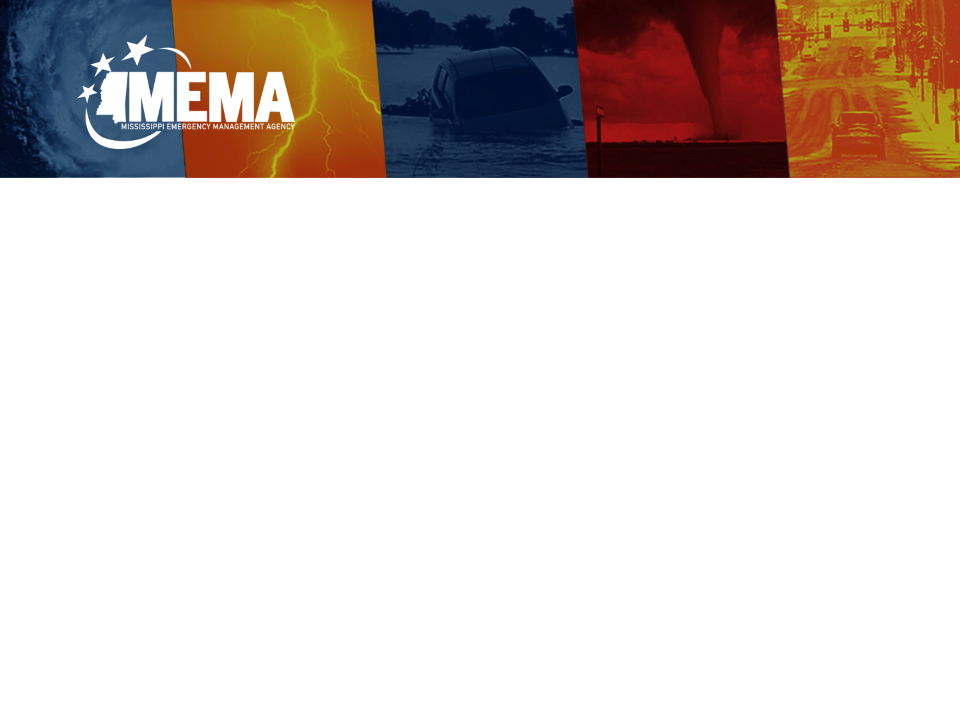 Disaster Assistance Act
Of 1993 §33-15-305
Governor’s Authorized Representative (GAR) 
– The primary and alternate emergency  management official designated by the  Governor to administer federal assistance  programs on behalf of the state and local  governments and other grant or loan recipients  and is responsible for the state compliance  with the FEMA-State Agreement.
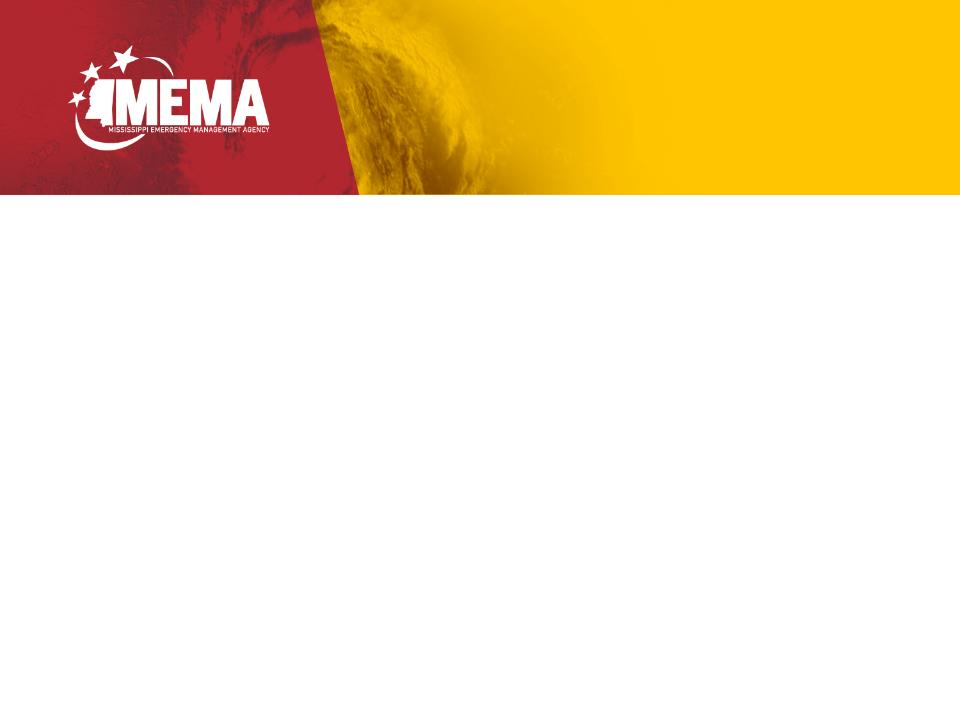 Disaster Assistance       Coordination §33-15-403
Office of Disaster Assistance Coordination
Established within the Office of the Governor as  the primary entity responsible for coordinating  information regarding disaster assistance provided  by federal agencies other than FEMA, by state  agencies other than MEMA, and by other public  and private entities that provide various types of  assistance and benefits to victims of major natural  disasters.
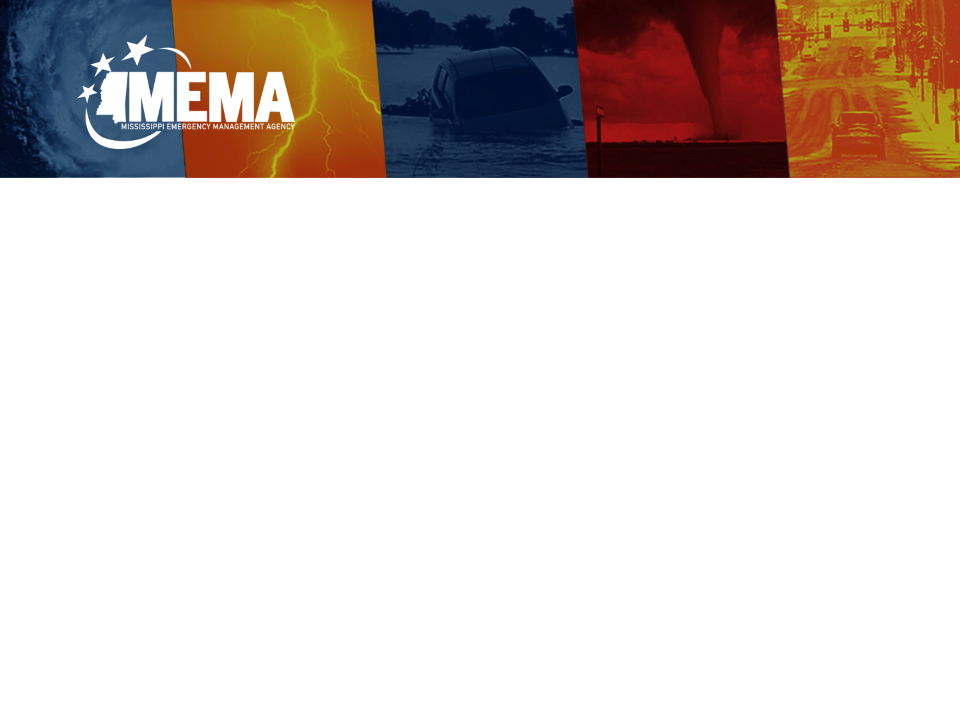 What to do now?
To Do List:
Know and understand statues, codes, ordinances and regulations that affect  you and your profession.
Coordinate local ordinances with  State Laws and all applicable federal  codes and regulation. Misapplying  State and Federal regulations can  result in disallowance of disaster costs  reimbursement.
Document actions and retain a record.
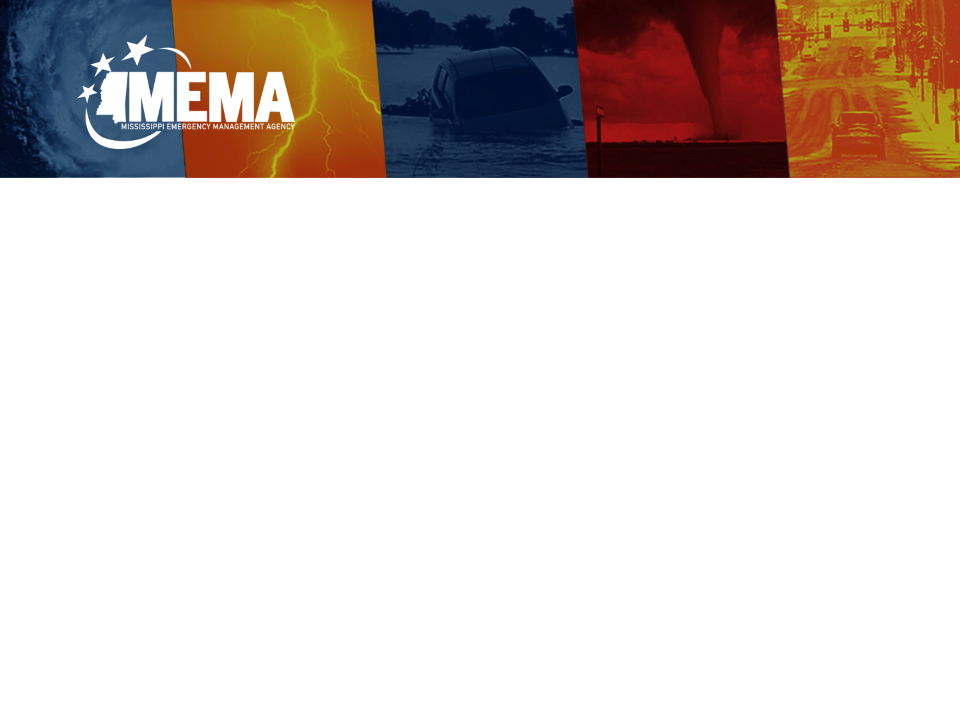 What to do now?
Discuss EM law with County                         Attorney and ensure local                               officials know of their                                 emergency management                       responsibilities and powers.
Develop and maintain a                                        close working  relationship                                    with your city/county officials                                and city/county attorney.
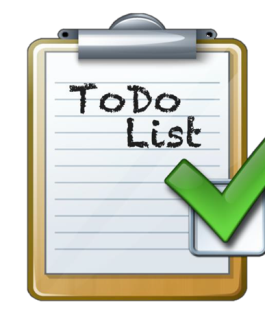 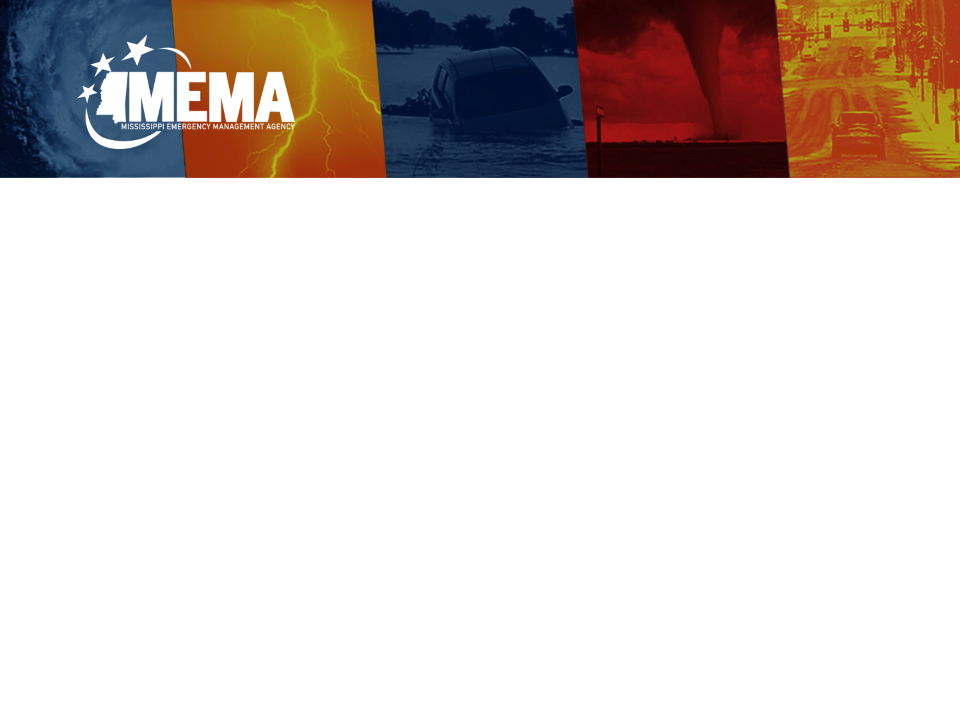 MEMA 101
Unit 5:
SITUATIONAL AWARENES
RESOURCE AND TOOLS
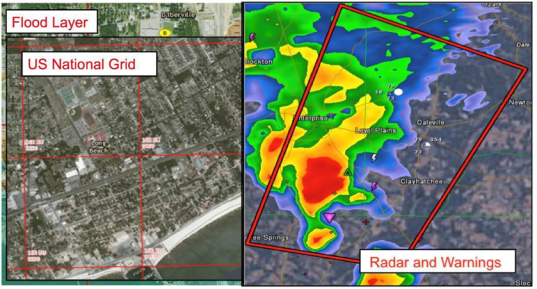 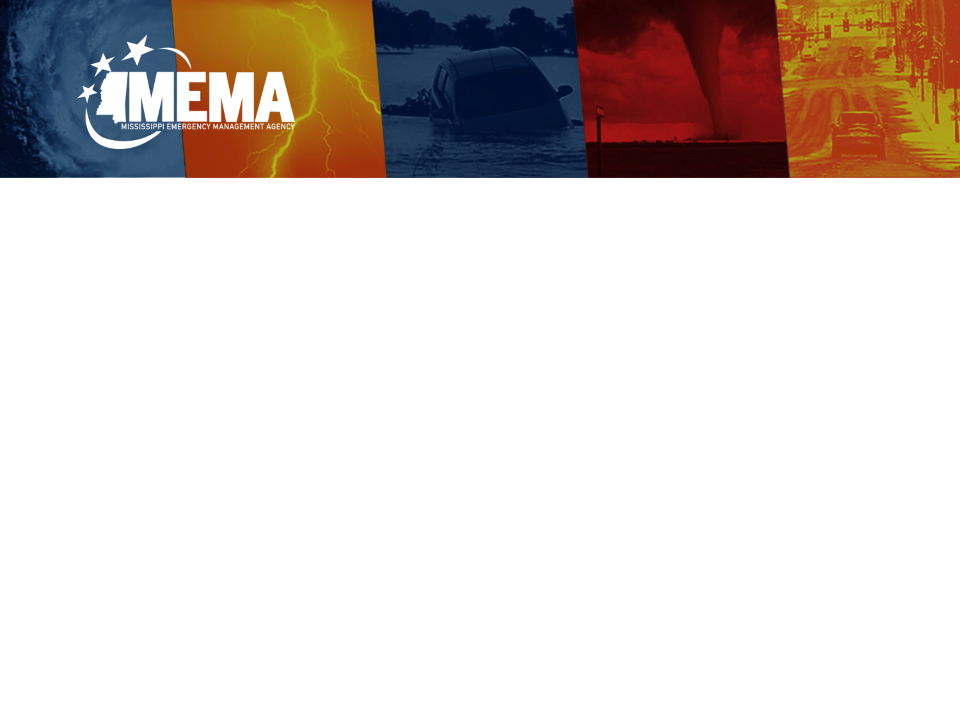 Unit Objectives
At the end of this unit, you will be able to:
Be familiar with situational awareness  products/tools available to local jurisdictions  to assist emergency/disaster response efforts.

Explain what critical information is needed  on the MEMA Disaster Report forms.
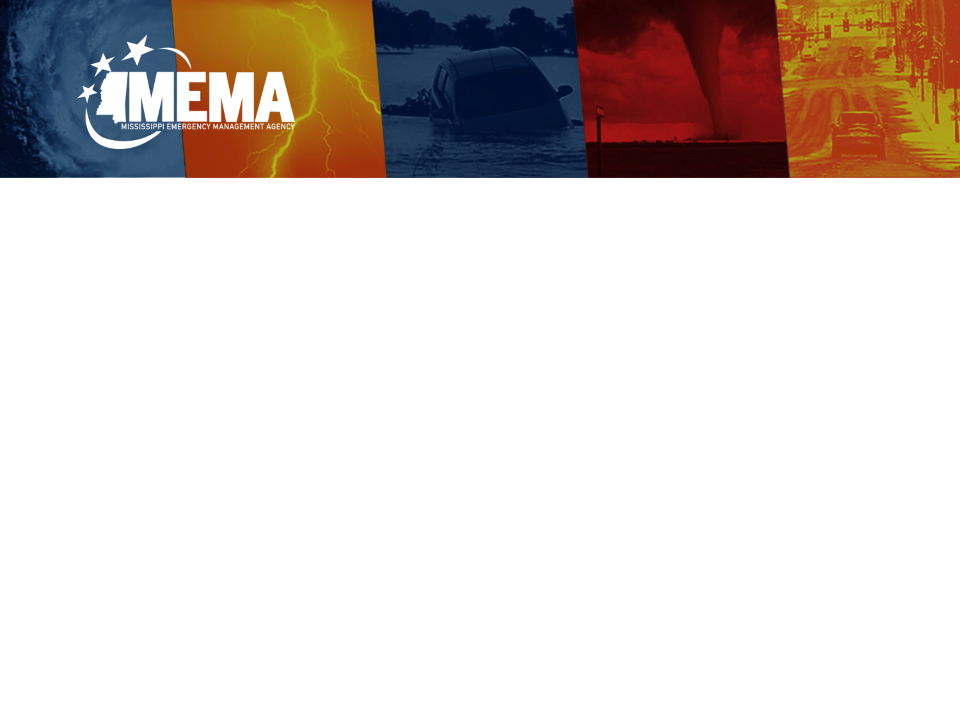 Situational Awareness Tools
A Situation Occurs…

WHAT WOULD YOU DO?
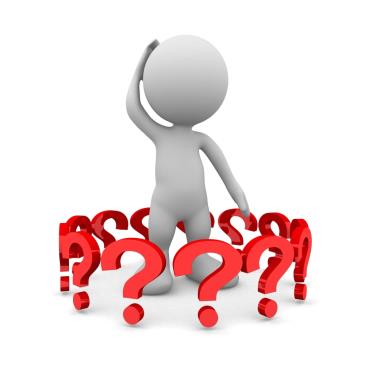 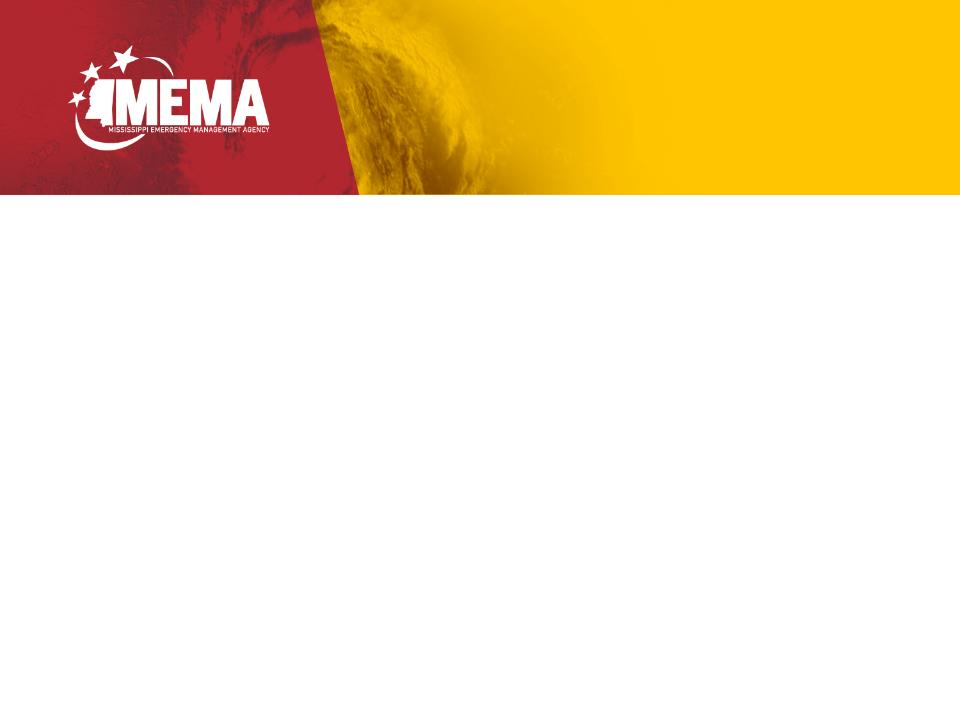 What would you do?
Within 2 to 4 hours: 

You should have a preliminary idea of the situation.
Establish Incident Command Post near area.
Complete and fax, submit through WebEOC, or call in an Initial  Disaster Report (MEMA DR-1) to MEMA.
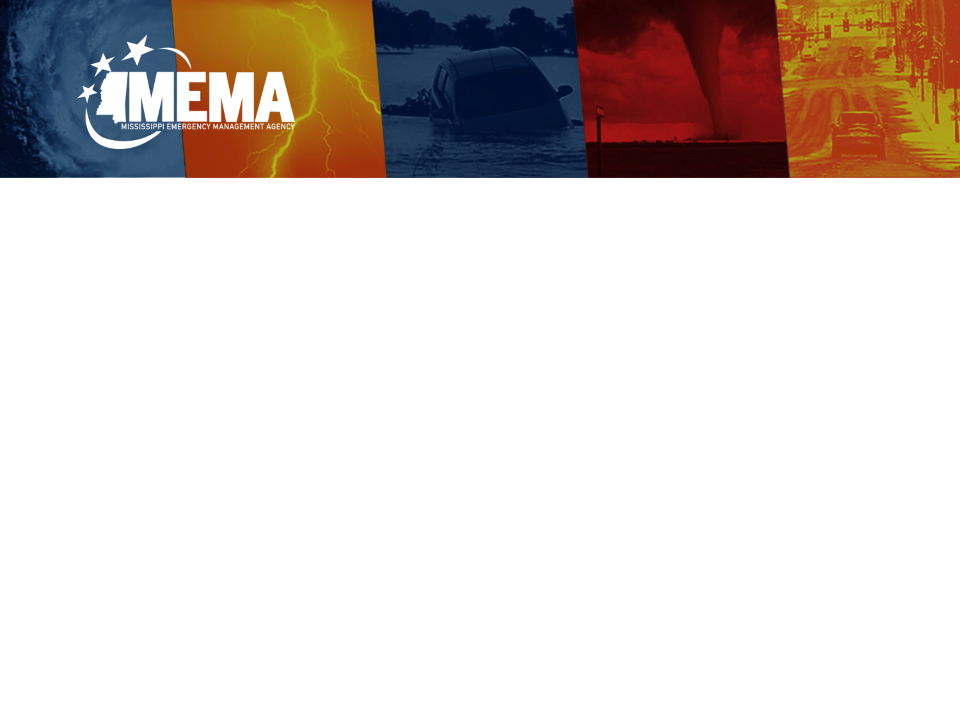 Disaster Reports (DR-1)
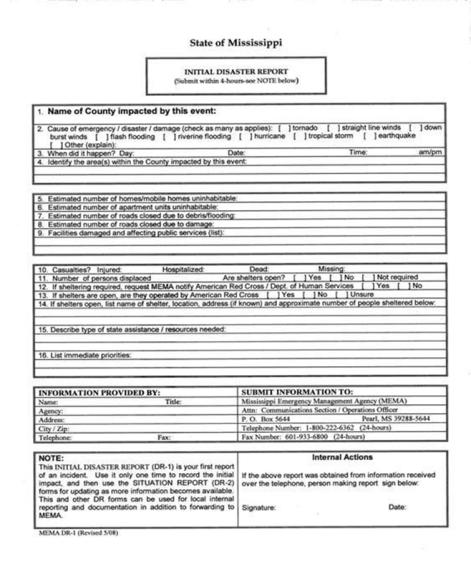 DR-1
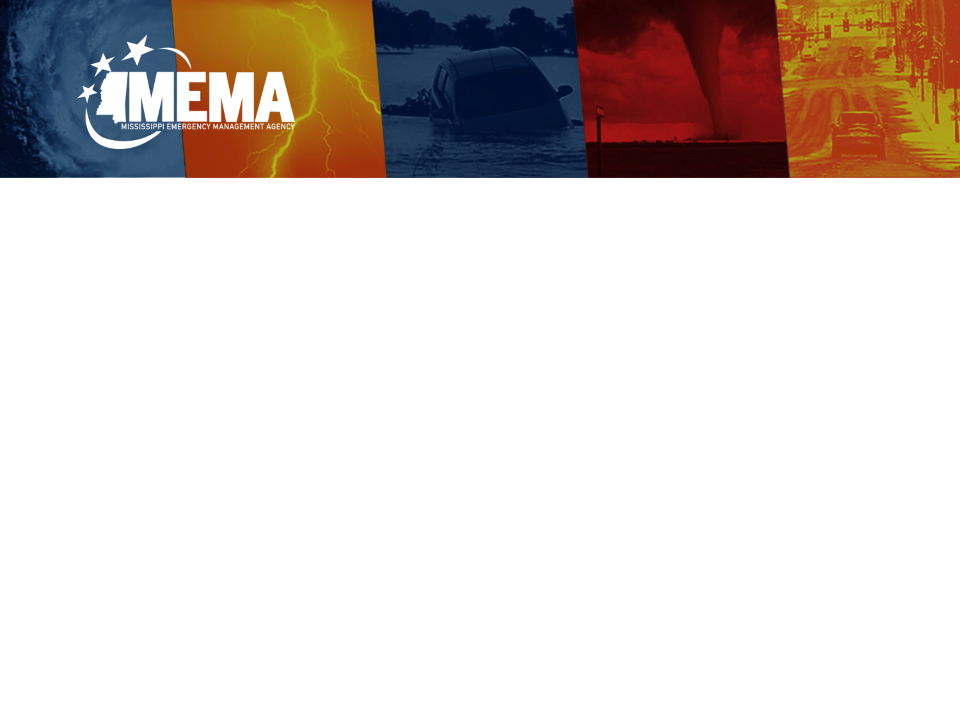 Disaster Reports (DR-1)
Information Needed in a DR-1

What type damage has occurred?
Are people displaced?  How many?
Are Shelters open?   How many?
Are structures destroyed?
Is there major damage?
Is there minor damage?
Are structures habitable or usable?
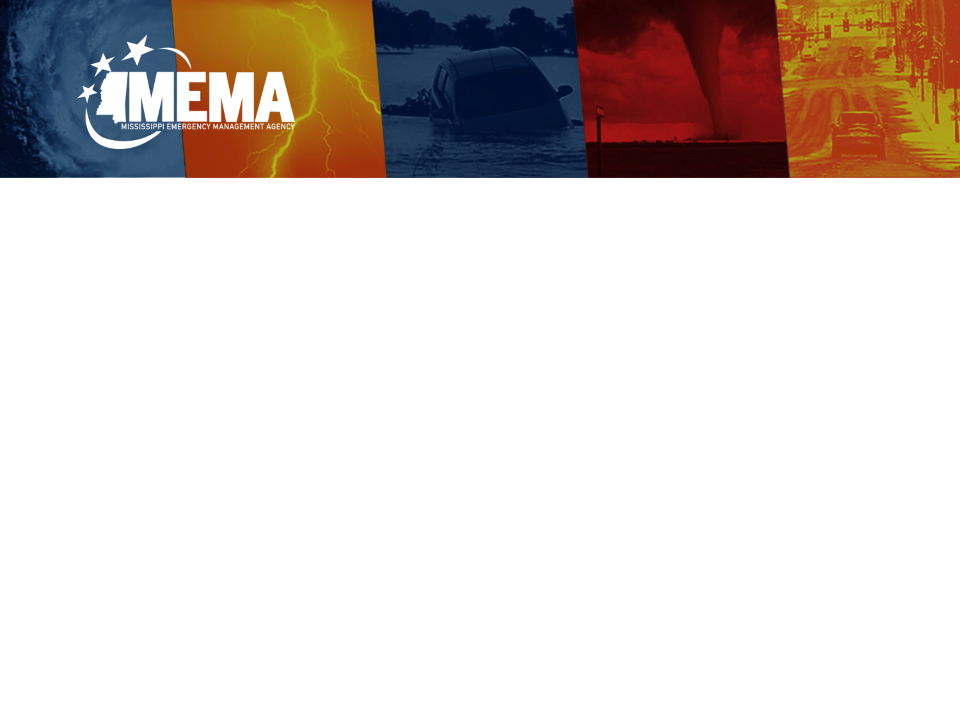 Disaster Reports (DR-1)
Information Needed in a DR-1 cont.…

Number of structures?
Are utilities affected?
Injuries?  Fatalities?
What actions have been taken so far?
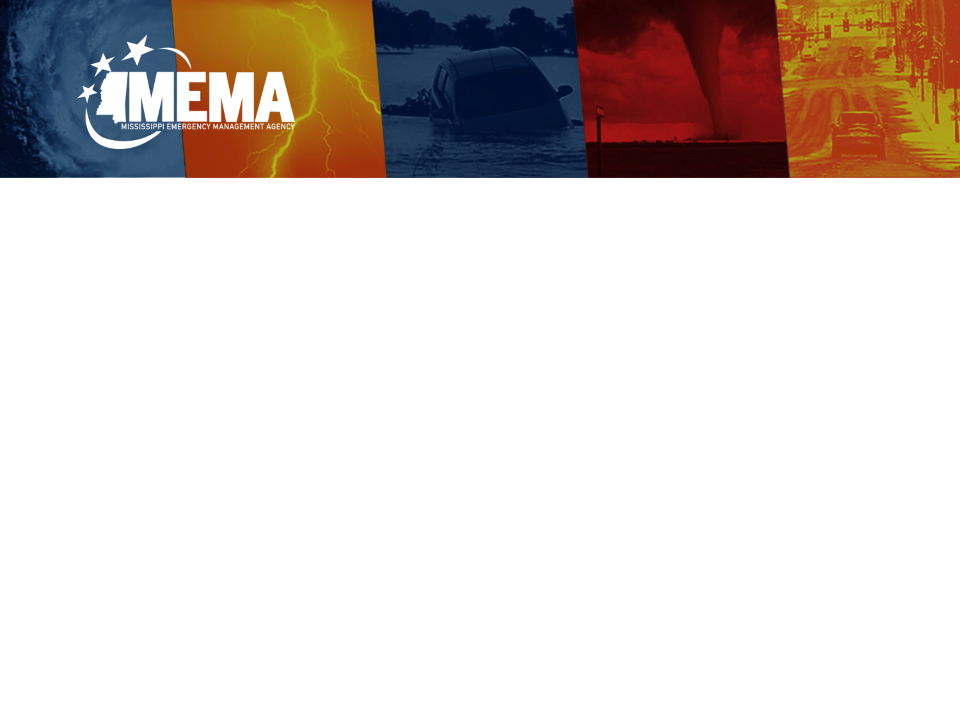 Disaster Reports
Determine impact of Event

Is there a need for:
Proclamation of a Local Emergency
Request for Governor’s State of Emergency
Shelter openings
Providing food for victims and responders
Search and rescue
Emergency medical services
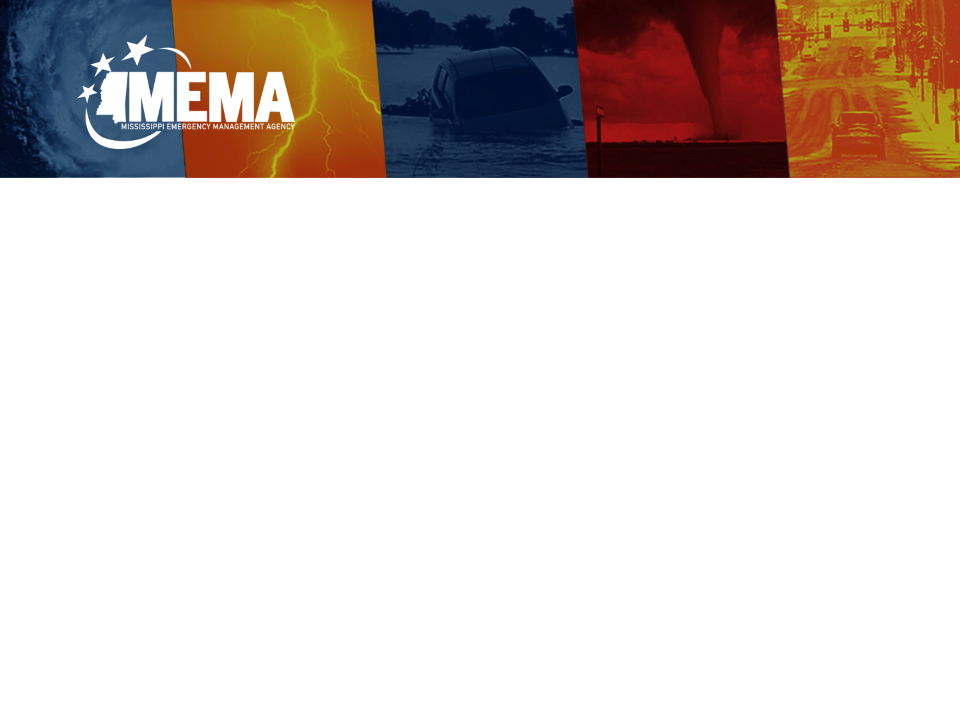 Disaster Reports (DR-3)
Local Proclamation of Emergency

Governing Body signs a Local Proclamation      of Emergency MEMA DR-3.
Sets up the legal mechanism for response.
Assists in financial aspect of response.
Submit this document to MEMA with the Situation Report.
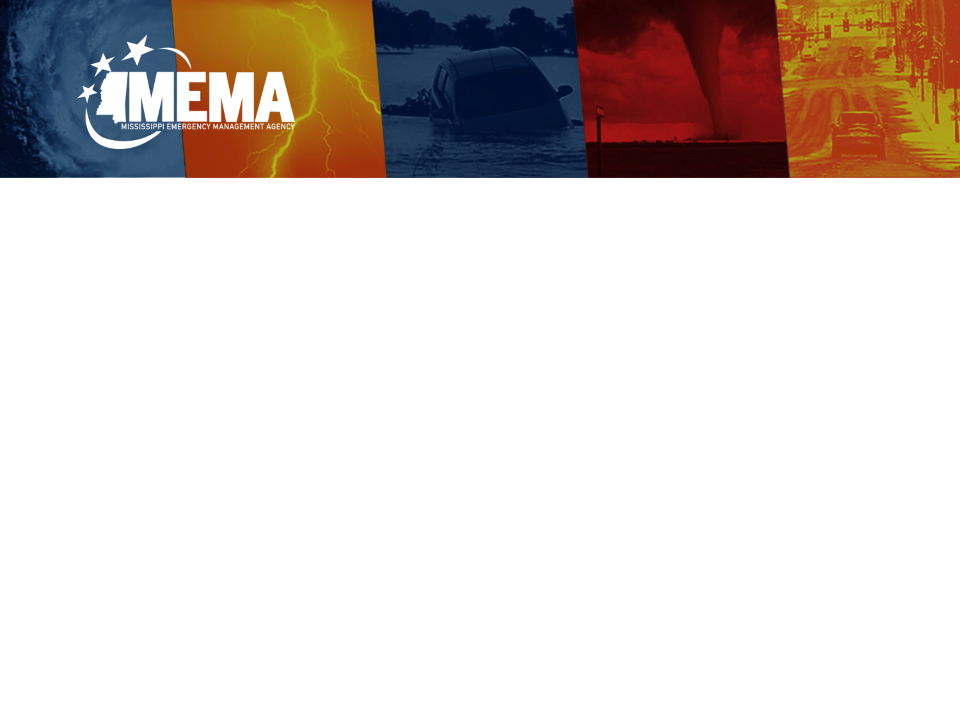 Local Proclamation (DR-3)
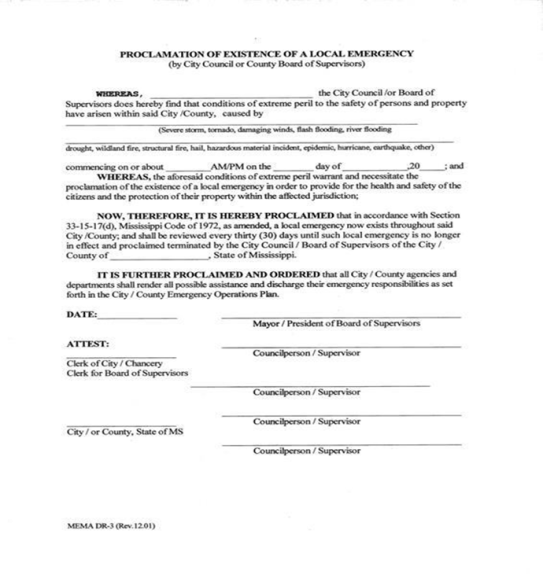 DR-3
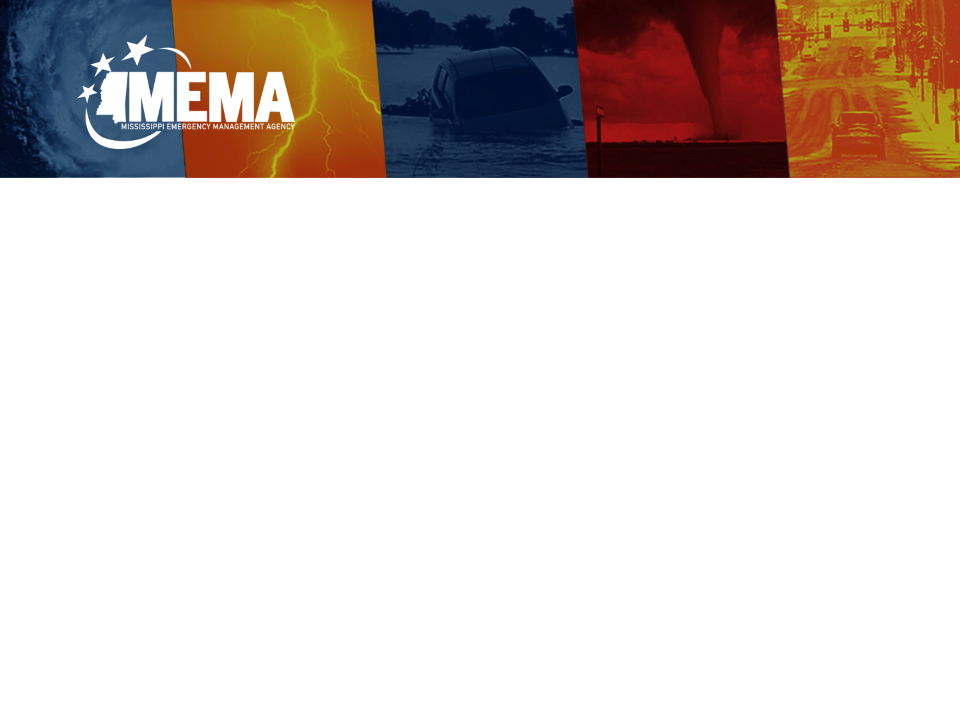 Disaster Reports (DR-4)
Request a State of Emergency
Requesting State of Emergency (SOE) from the Governor (MEMA DR-4)

Elected Officials can make this request at the same time as the  Local Proclamation.
Up to 30 days to request State of Emergency.
Not always granted with this request.
Starts the State response to your emergency.
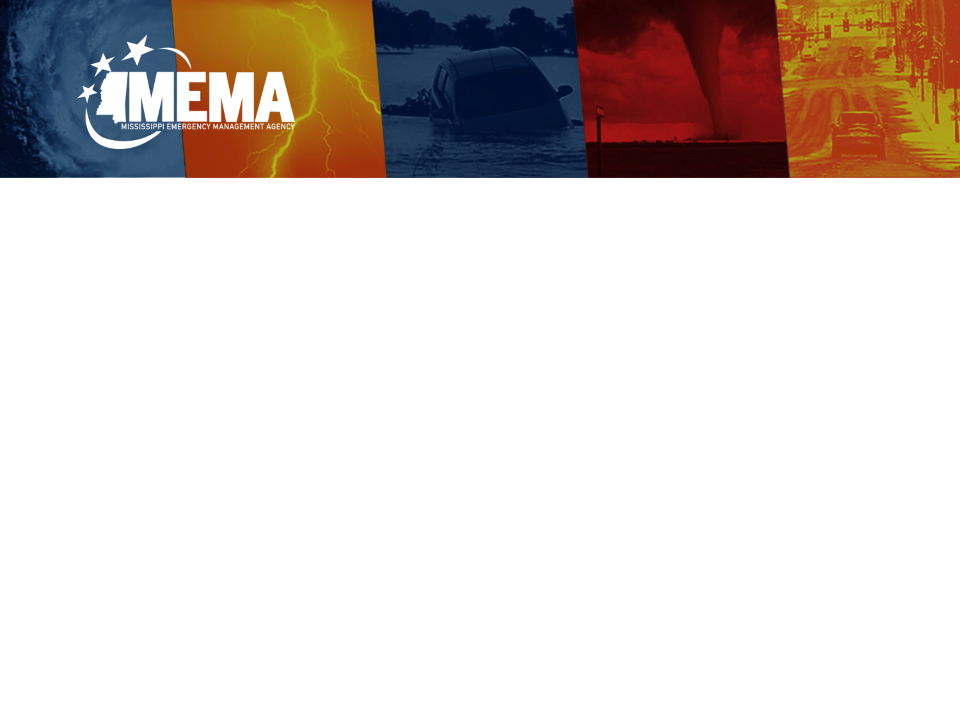 Request a State of              Emergency (DR-4)
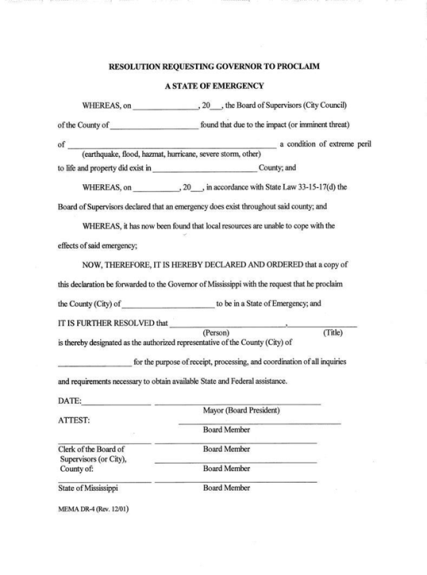 DR-4
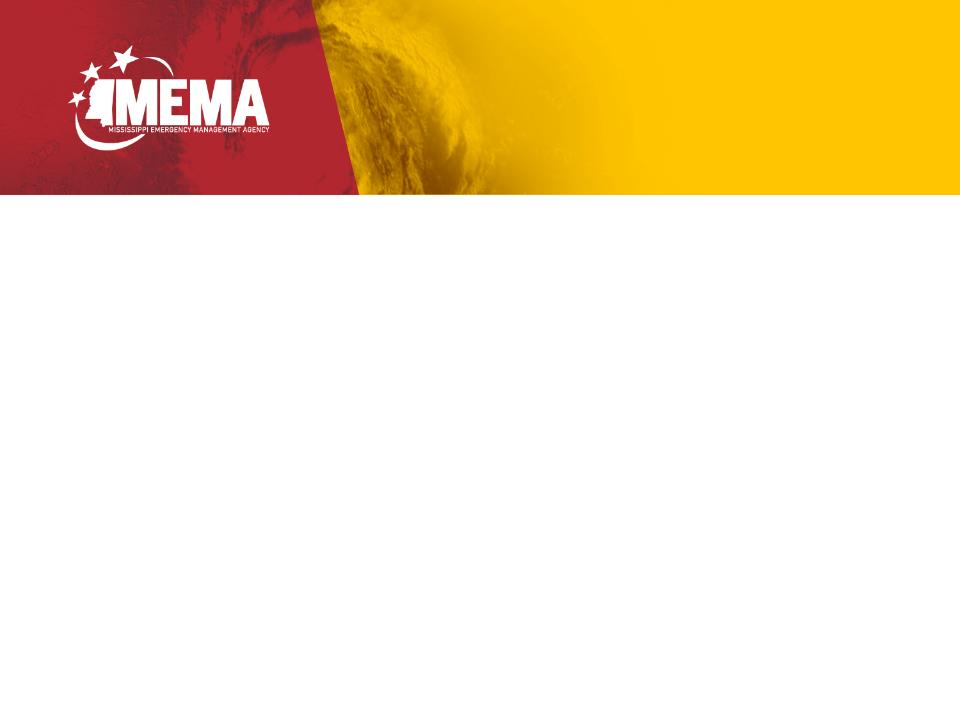 Situation Reports
Situation Reports: 

Complete Situation Report form, MEMA DR-2, and submit to  MEMA
Update Situation Report every 24 hours or as circumstances  change better or worse.
Mark last report as FINAL
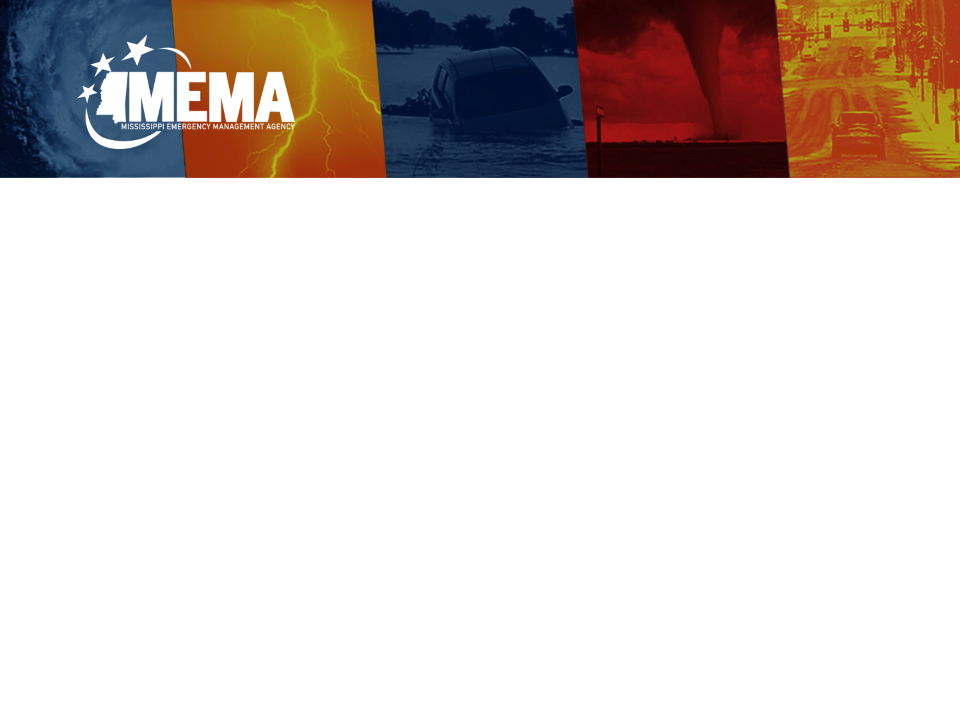 Damage Reports (DR-2)
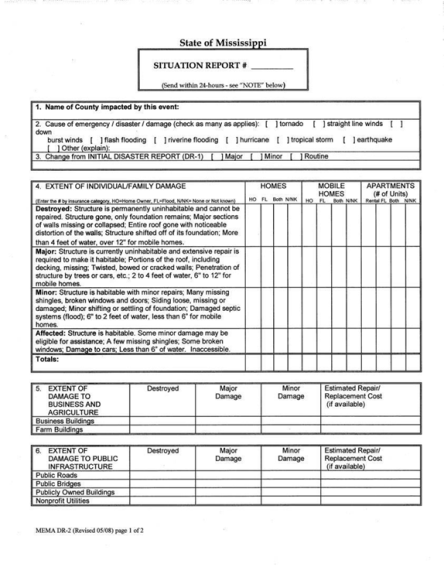 DR-2
Page 1 of 2
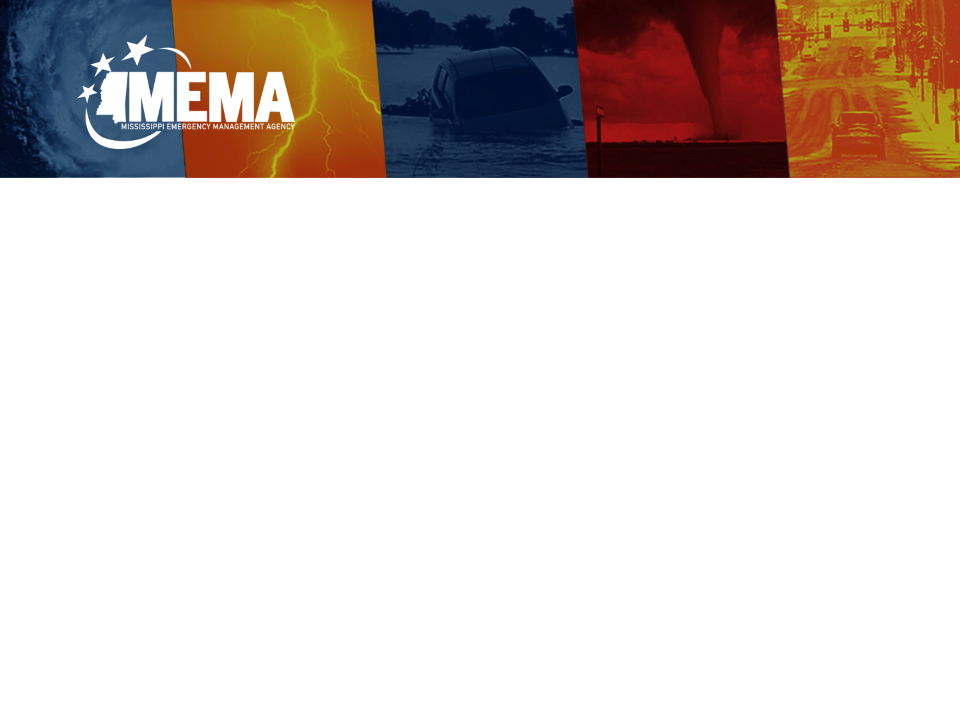 Damage Reports (DR-2)
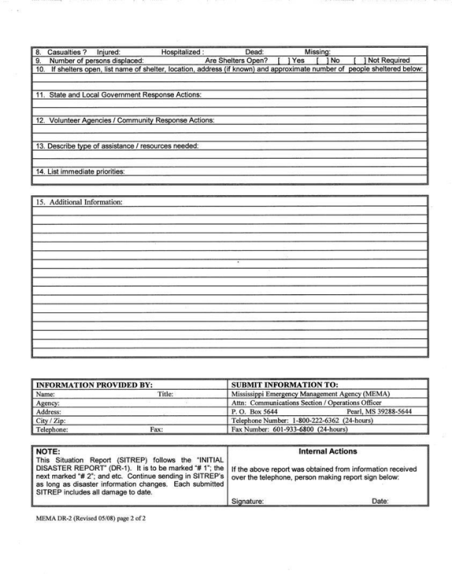 DR-2
Page 2 of 2
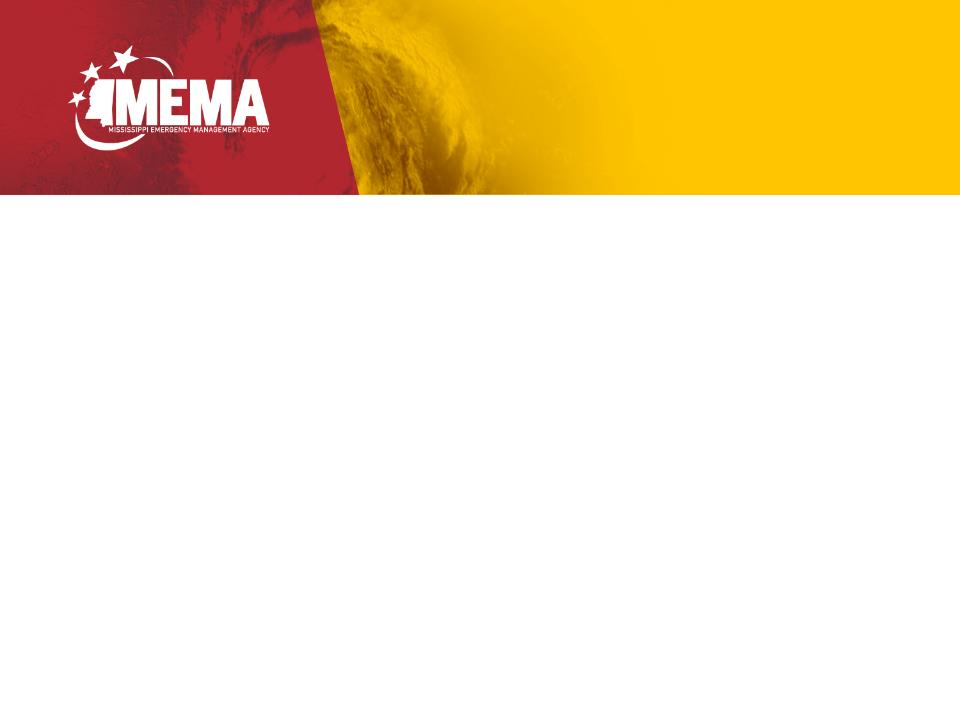 Local Damage Assessment
Within 24 hours, if possible, send in Damage Assessment forms (MEMA DA-1, 2, 3) with information on:
Damage location(s)
Estimate dollar amount(s)
Residential, commercial, and/or government infrastructure
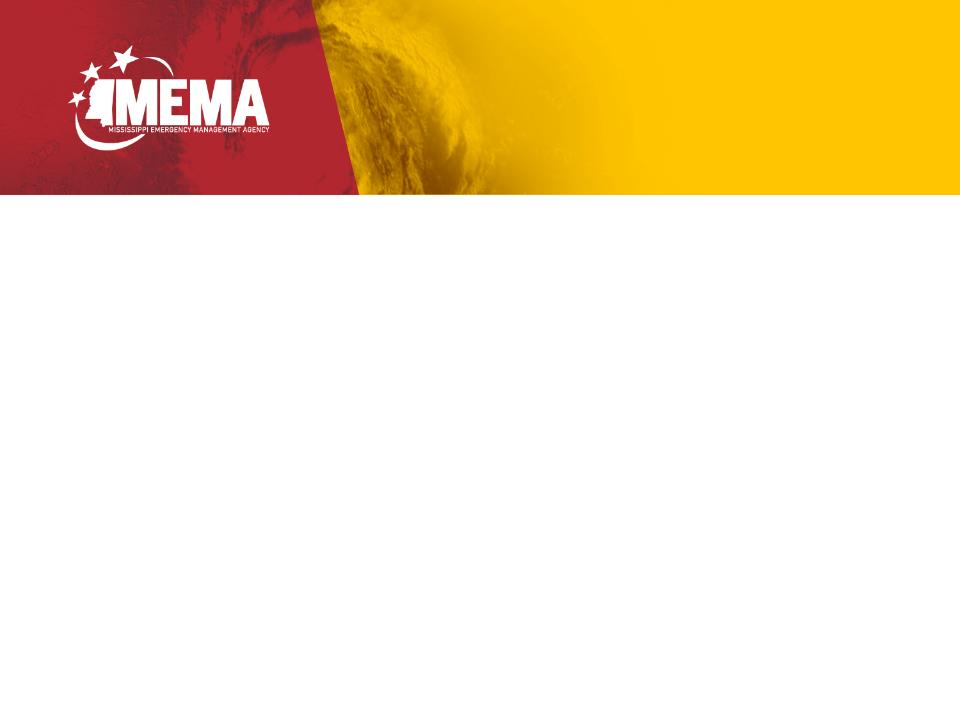 Damage Assessment (DA-1)
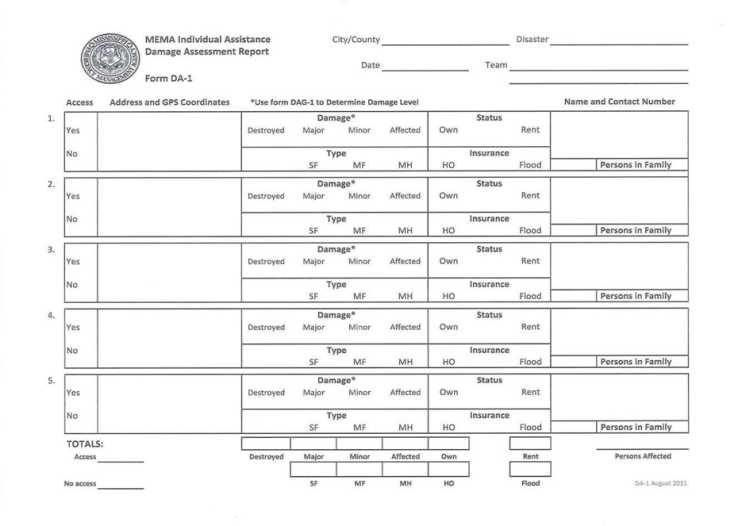 DA-1
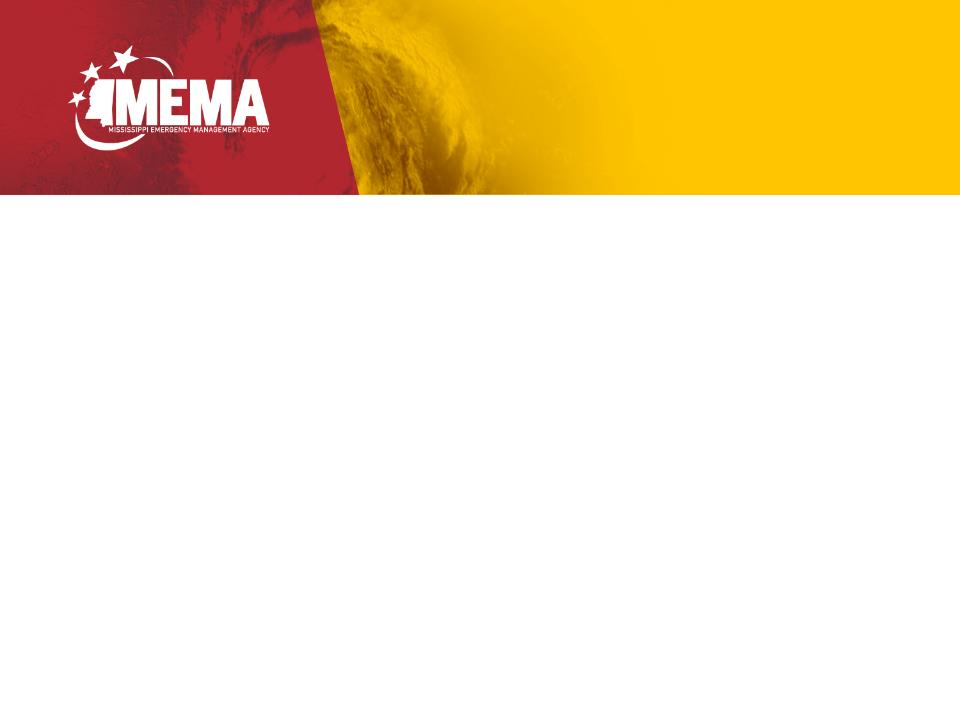 Damage Assessment (DA-1)
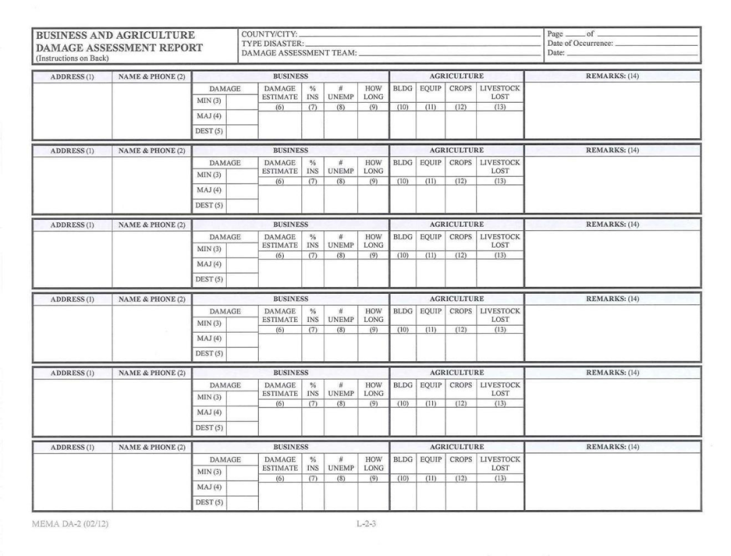 DA-2
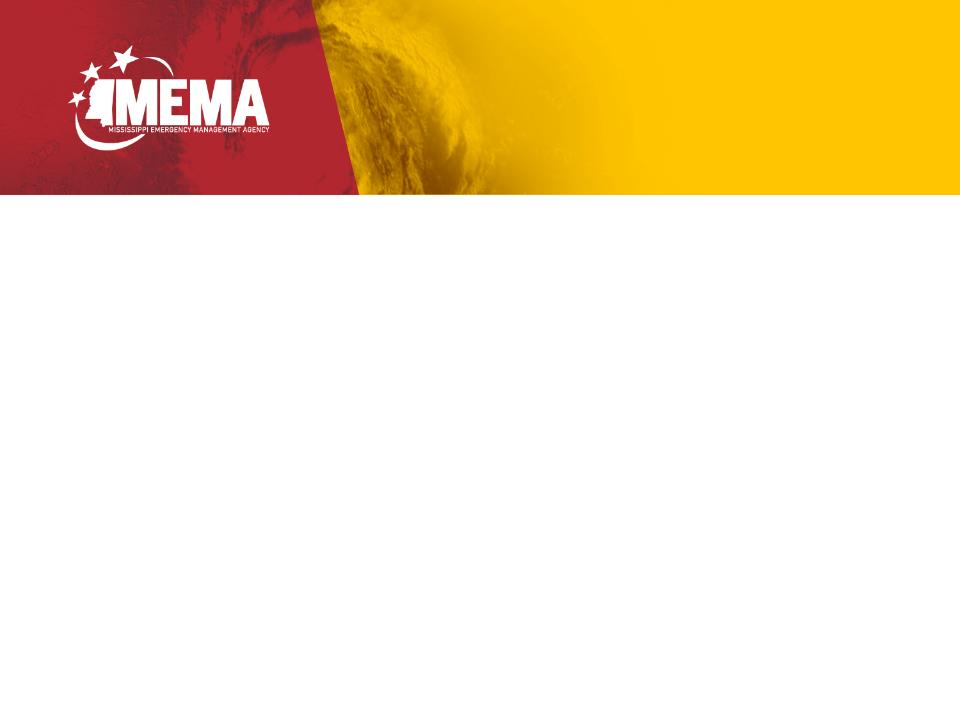 Damage Assessment (DA-1)
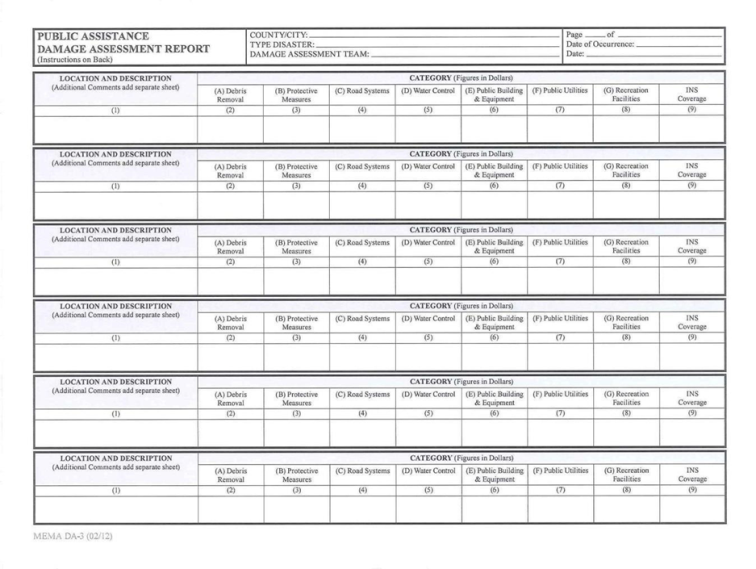 DA-3
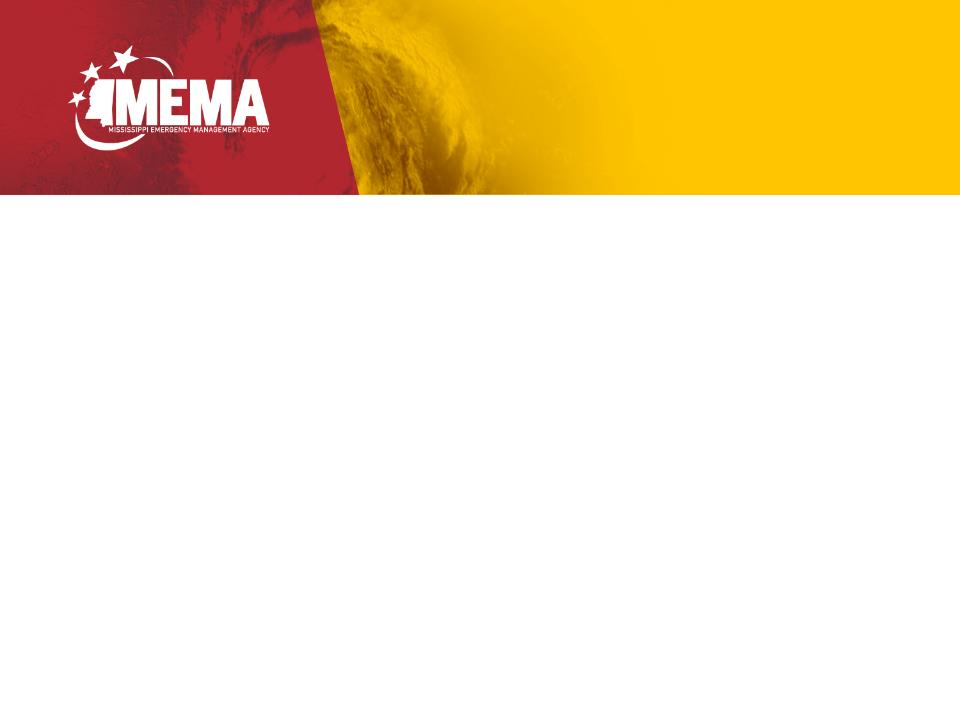 Damage Assessment (DA-1)
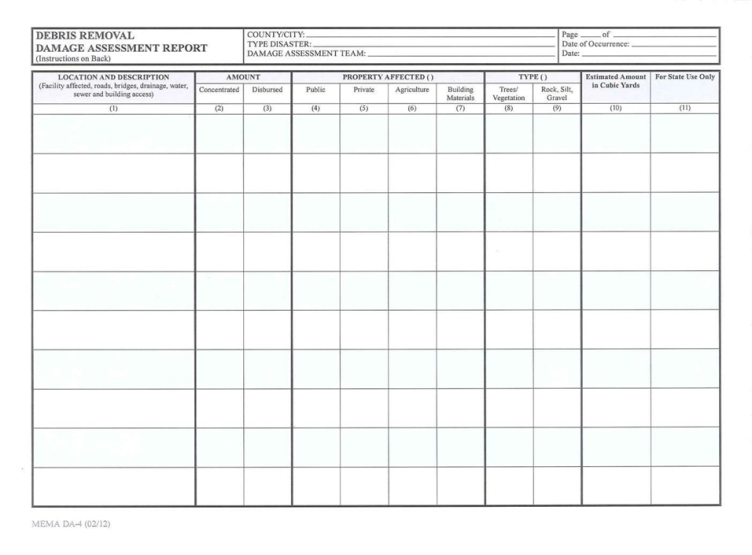 DA-4
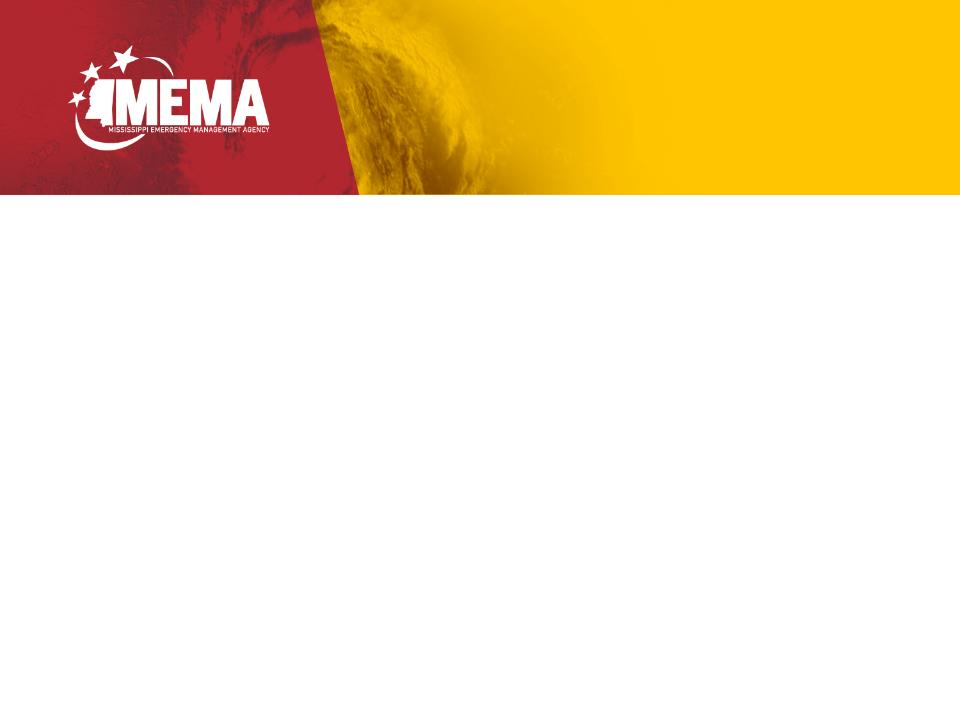 Local Damage Assessment
As more information comes in:
How large will the response have to be?
Where will my staging area be?
What to do with donated goods?
Do we need volunteers from outside our jurisdiction?
Where will we house emergency responders?
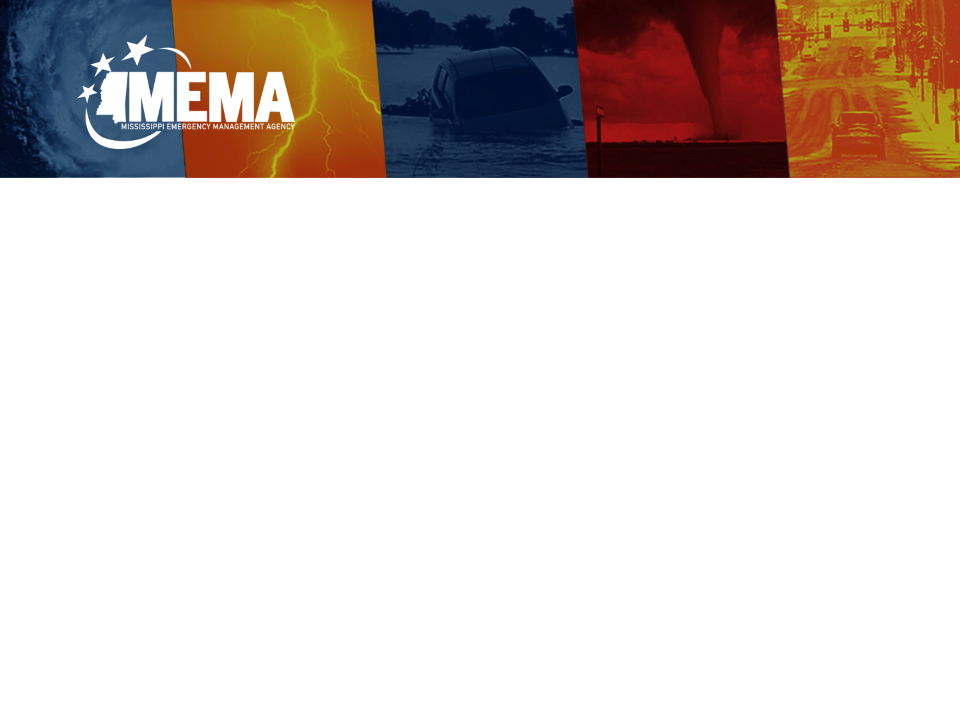 Response becomes Recovery
The first 72 hours may be on you, so start helping your community immediately.
Find out where the needs are
Find out who has been displaced
Know where people have gone

Document, Document, Document!
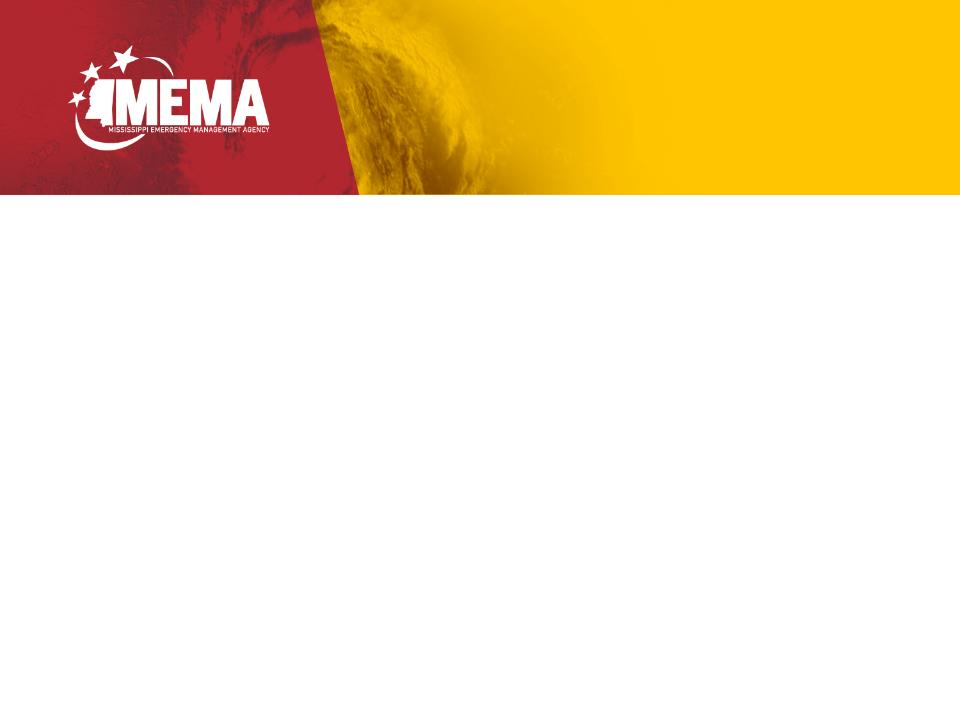 State Response
Area Coordinator
State Emergency Response Team (SERT)
Individual Assistance (IA)
Public Assistance (PA)
Statewide Mutual Aid Compact
You can call on members of the compact.
SMAC/MEMA
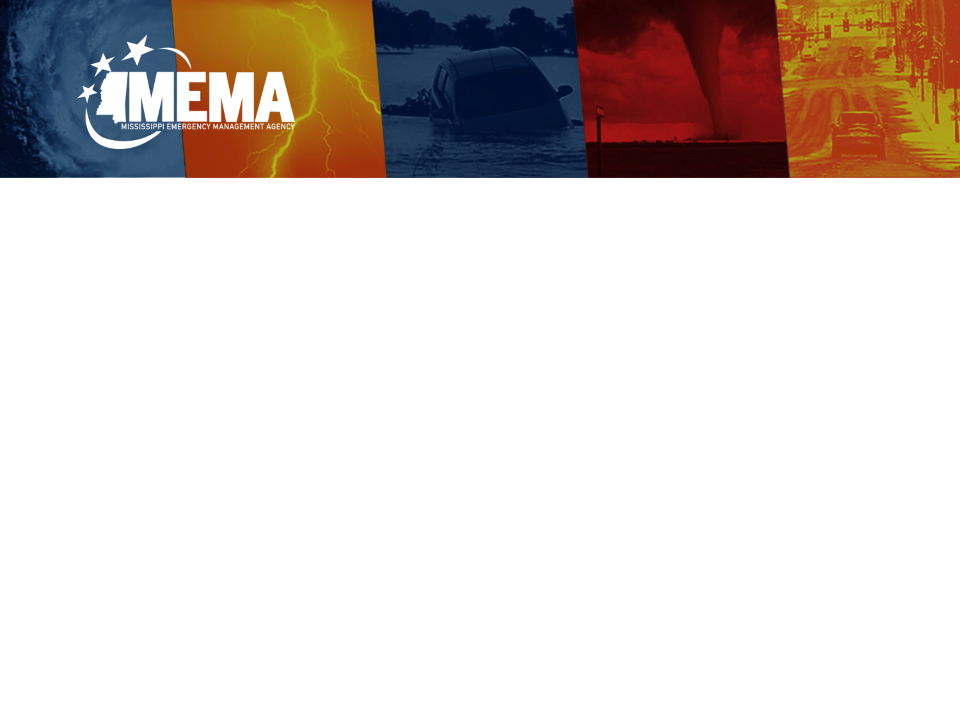 SMAC
State Mutual Aid Compact
The Deployment of you and maybe your equipment to an affected area within the state.

All 82 counties, tribal government and some local  jurisdictions have signed this.
Provides the state and locals with a database of resources  that can be used in times of disaster and are close to affected  area.
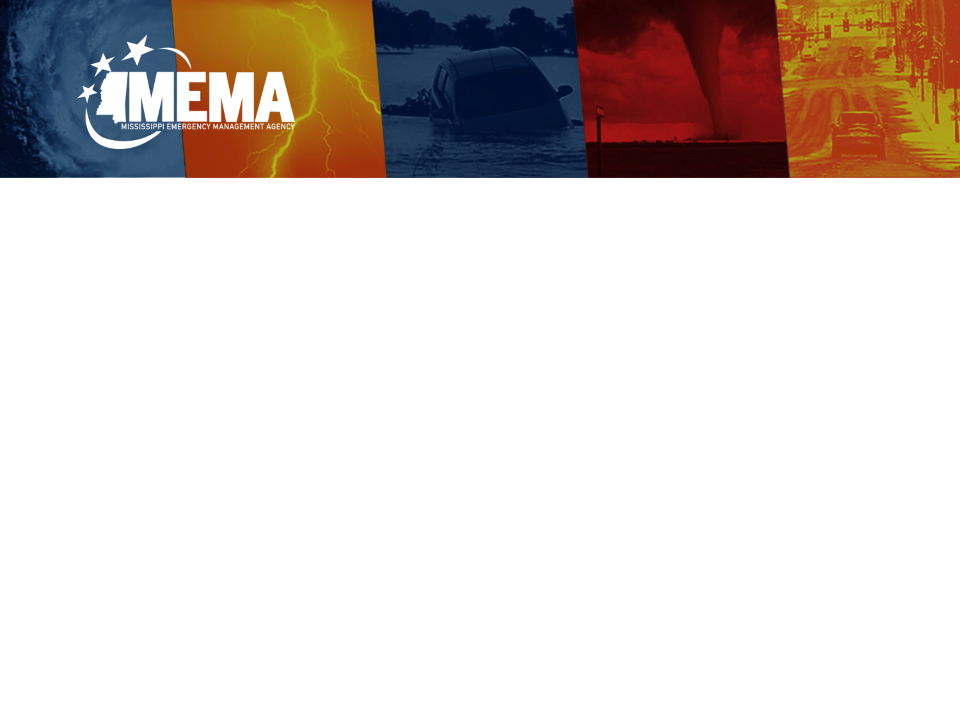 MCDEMA
Mississippi Civil Defense Emergency Management Association  (MCDEMA) & Local Emergency Management Agency (EMA)  Directors who can help with response
Other state agency response
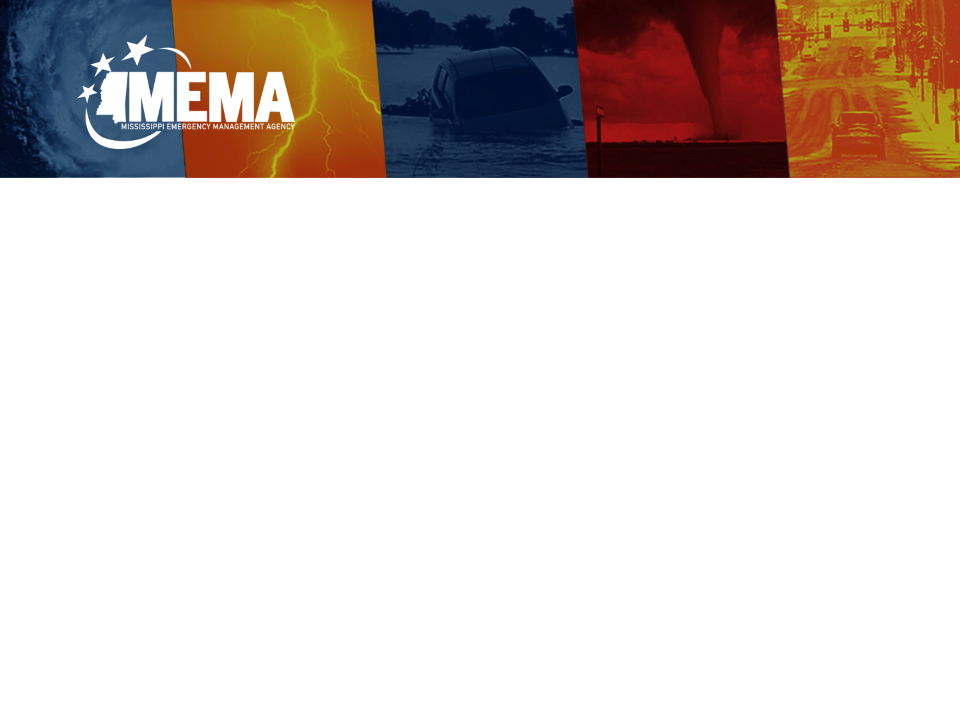 EMAC
Emergency Management Assistance Compact
EMAC can pertain to all of the previous requirements and possibly  more. The main difference is you are deployed out of the State of  Mississippi.

Be prepared to stay in less than perfect conditions and be self sustainable.
Should you decide to self-deploy, you are on your own dime.
Be certain that you have a copy of your Mission Assignment in hand before departure.
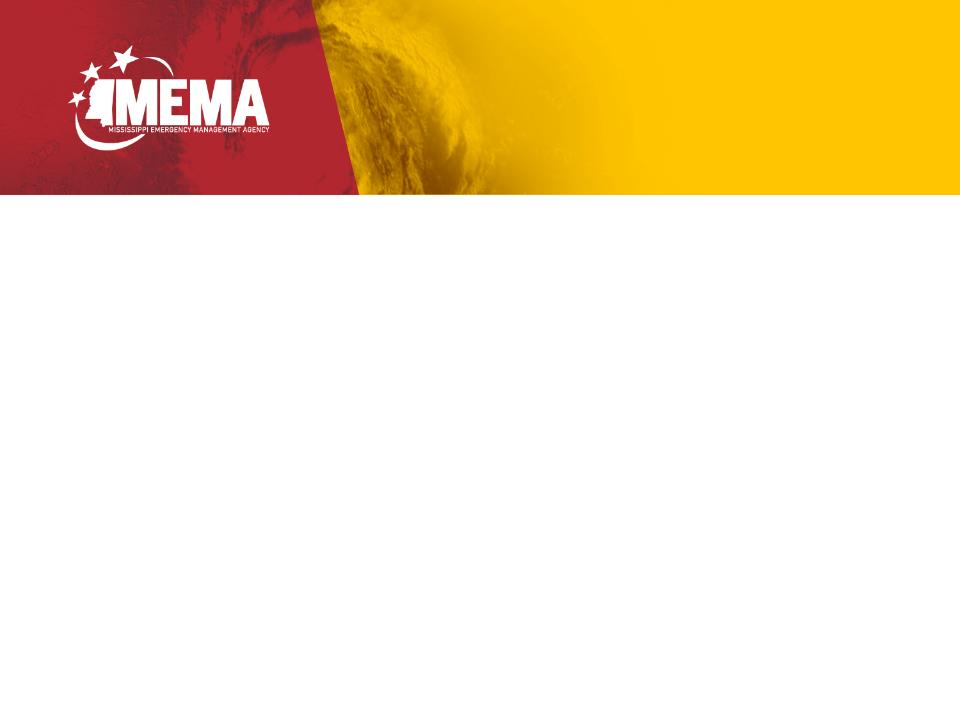 Mission Ready Package
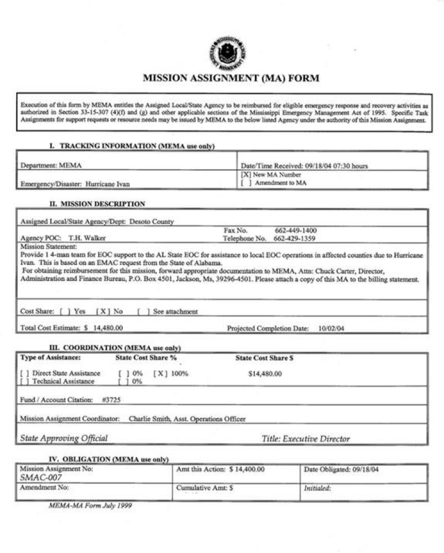 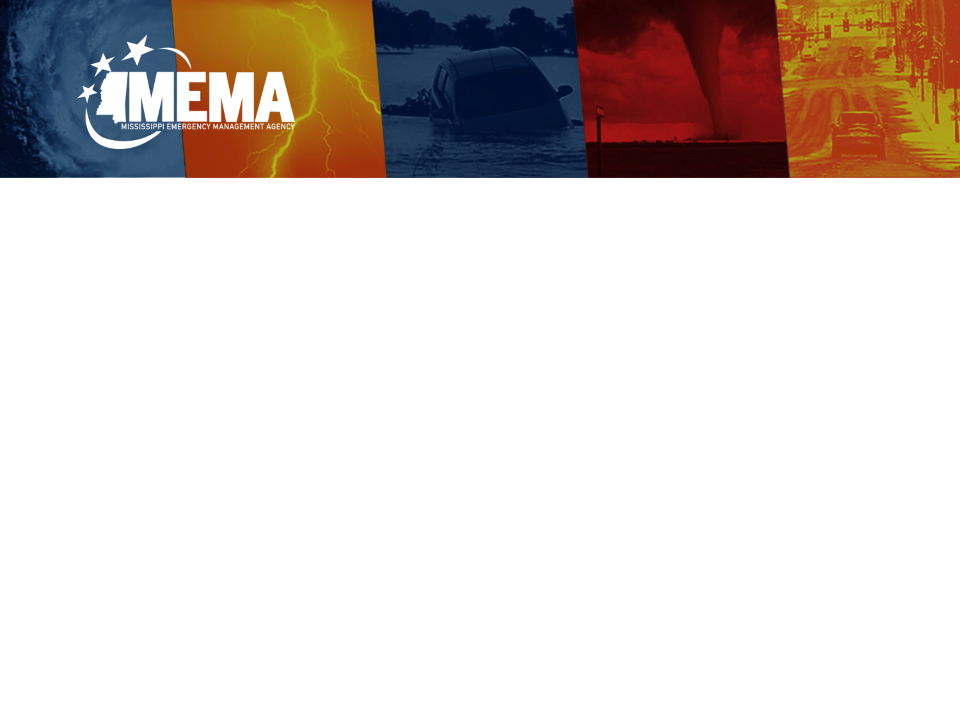 Federal Declaration
Steps to request a Federal Declaration
Be prepared for a possible visit from the Governor within 24 hours.

Preliminary/Joint Damage Assessment
Information is given to the Governor          (or designated  authority/representative)
Governor requests, in writing, a Federal Disaster Declaration
FEMA will give a reply
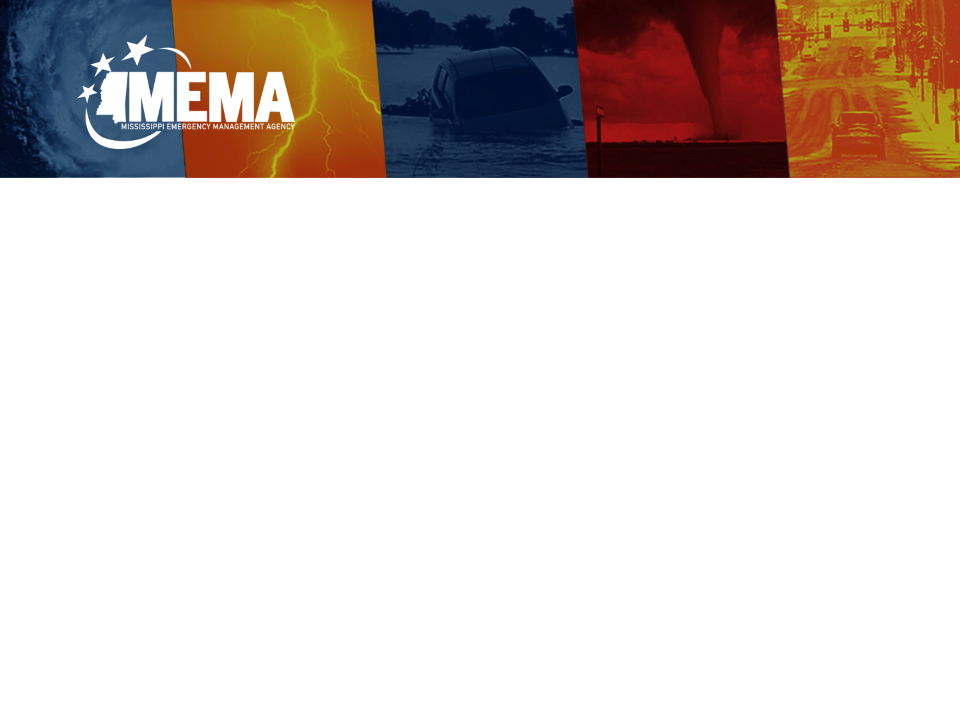 Federal Declaration Process
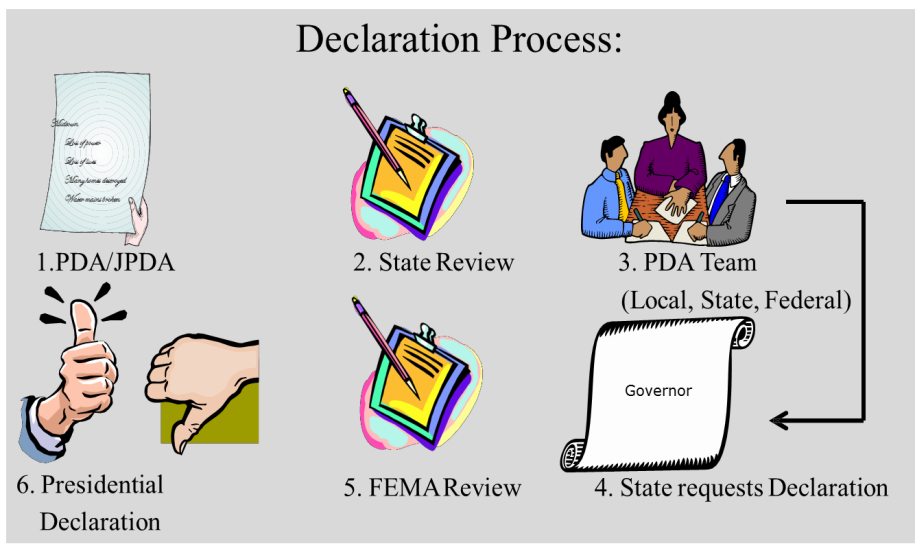 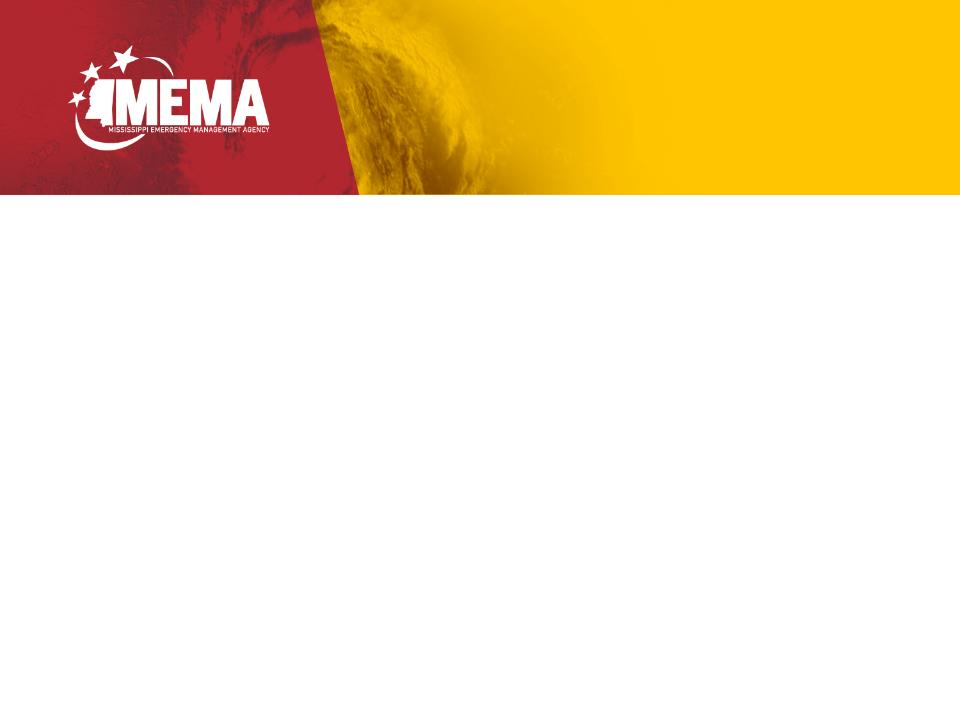 Other Considerations
Be prepared for a Media blitz

Designate a Public Information Officer (PIO) to  respond to media requests and handle rumor control
Establish a Joint Information Center (JIC) for media
Be ready to be on national TV
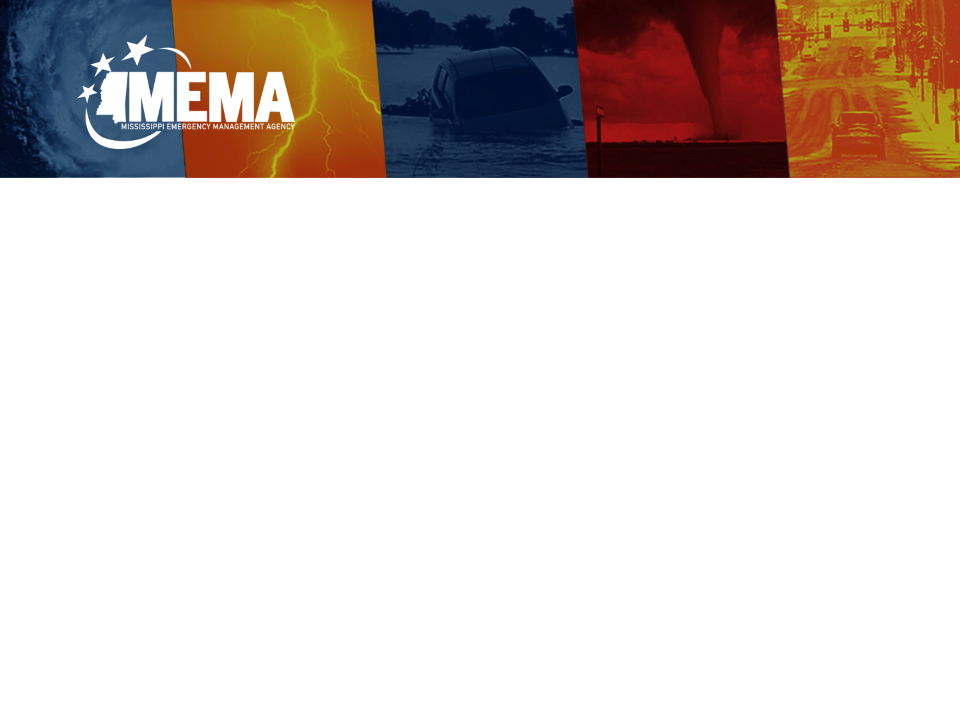 MEMA 101
Situational Awareness Technology
WebEOC
Collector Application
Common Operating                                       Picture (COP)
Daily Update Brief
Homeland Security                                Information Network (HSIN)                    Situation Room
Mobile App
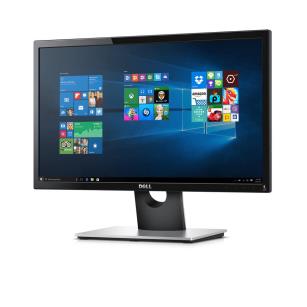 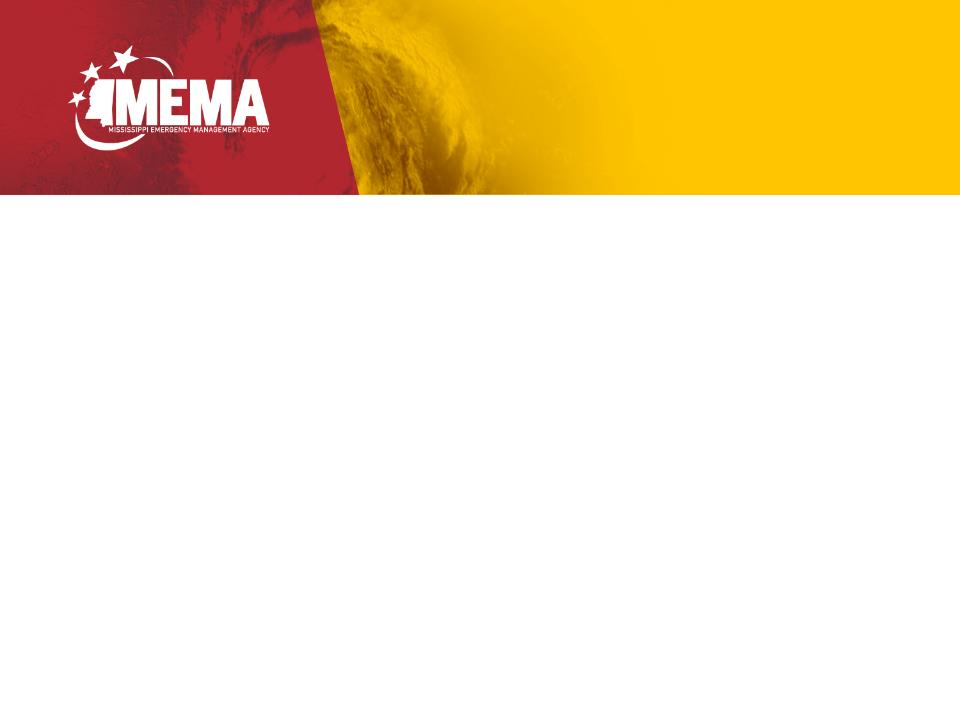 WebEOC
A Request for Assistance (RFA) can be submitted in Resource Manager  and tracked in WebEOC.
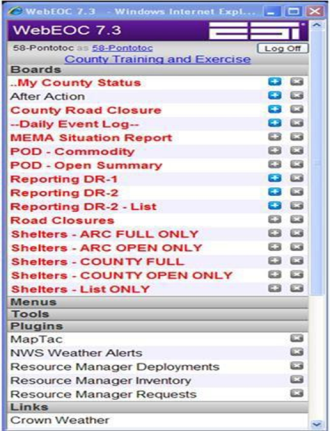 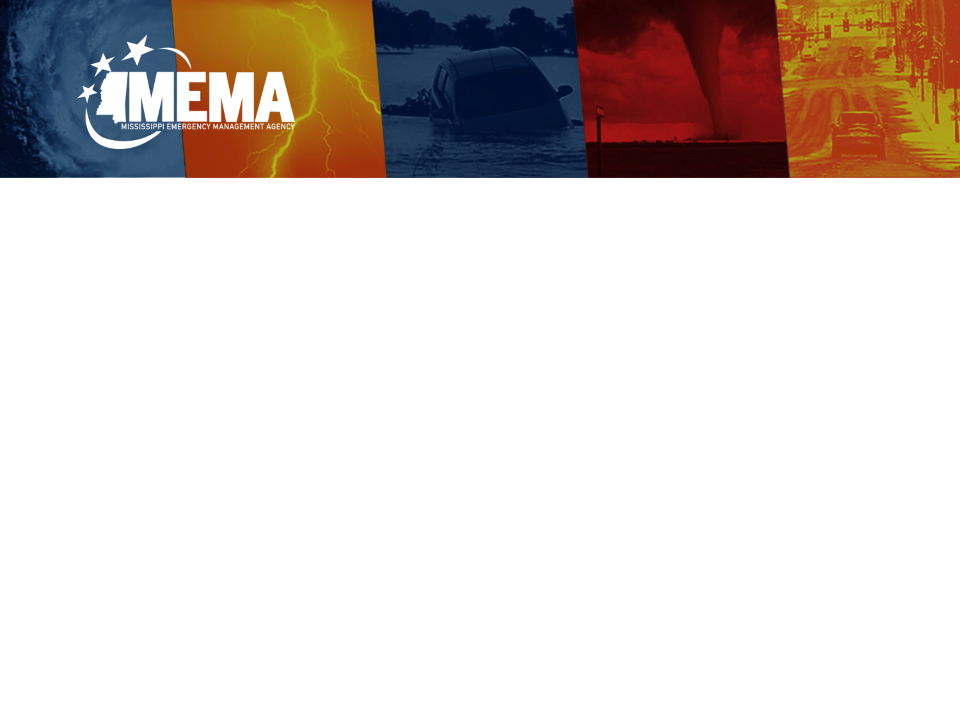 Collector Application
Benefits and Activities performed in the Field:

Replace paper map books.
Map key infrastructure.
Collect points, lines and polygons.
Include images and/or videos.
Share info in real-time when connected.
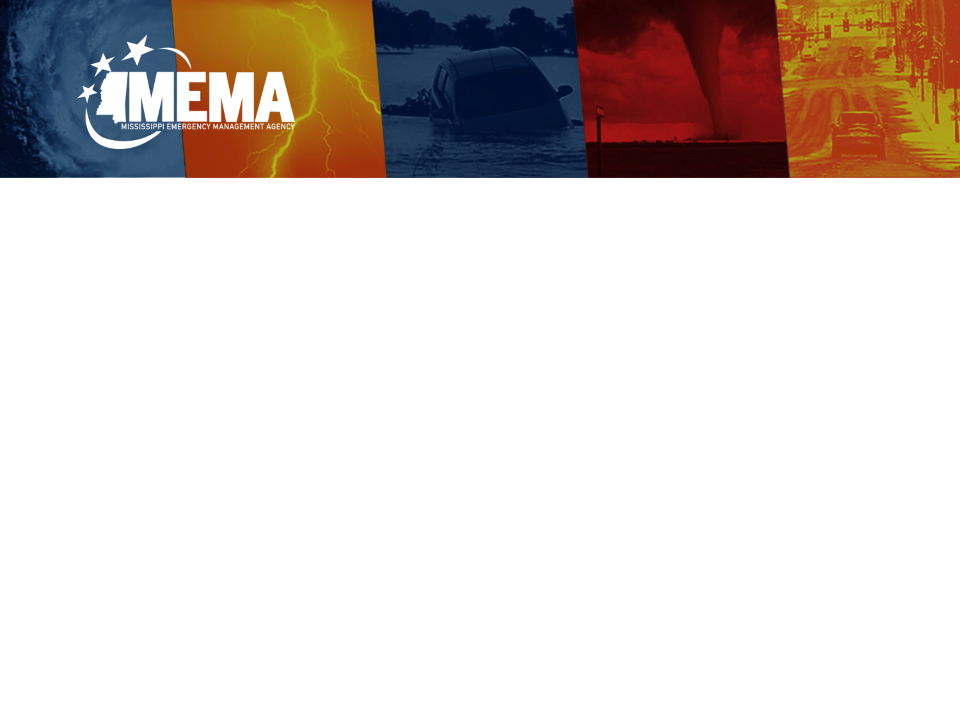 Collector Application
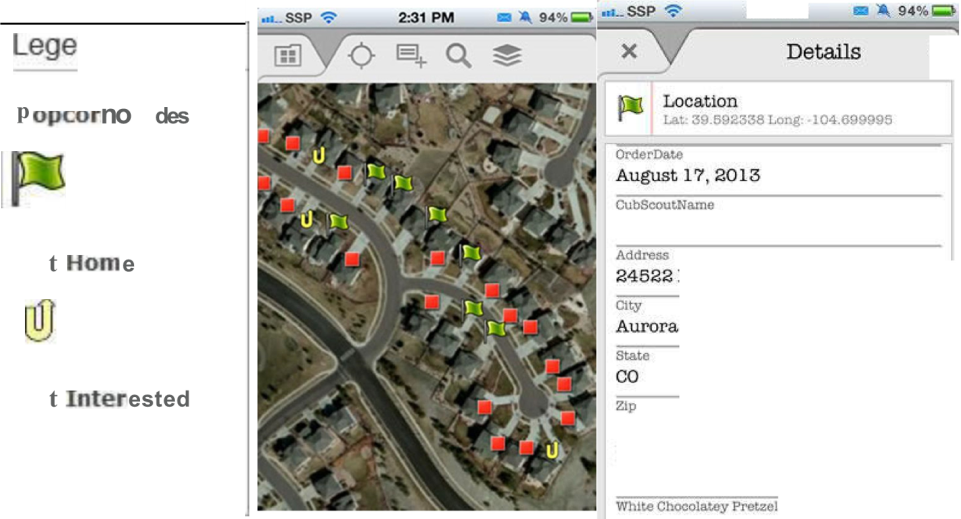 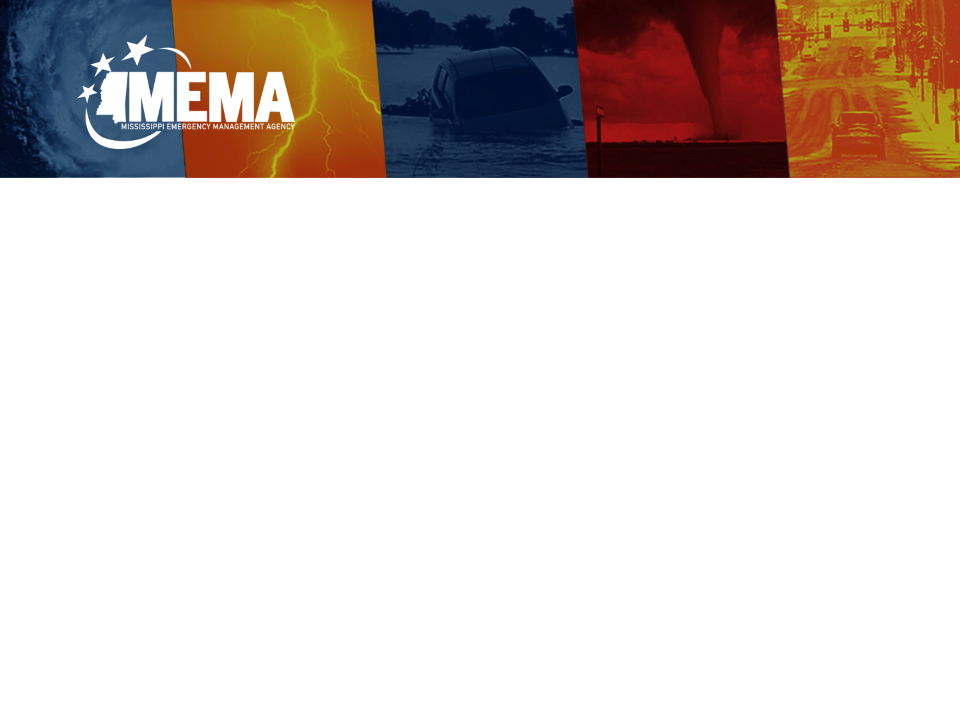 Common Operating Picture (COP)
COP:

Provides detailed mapping for planning, response and recovery  operations state-wide.
COP provides real-time situational awareness based on data that is  dynamically collected from WebEOC.
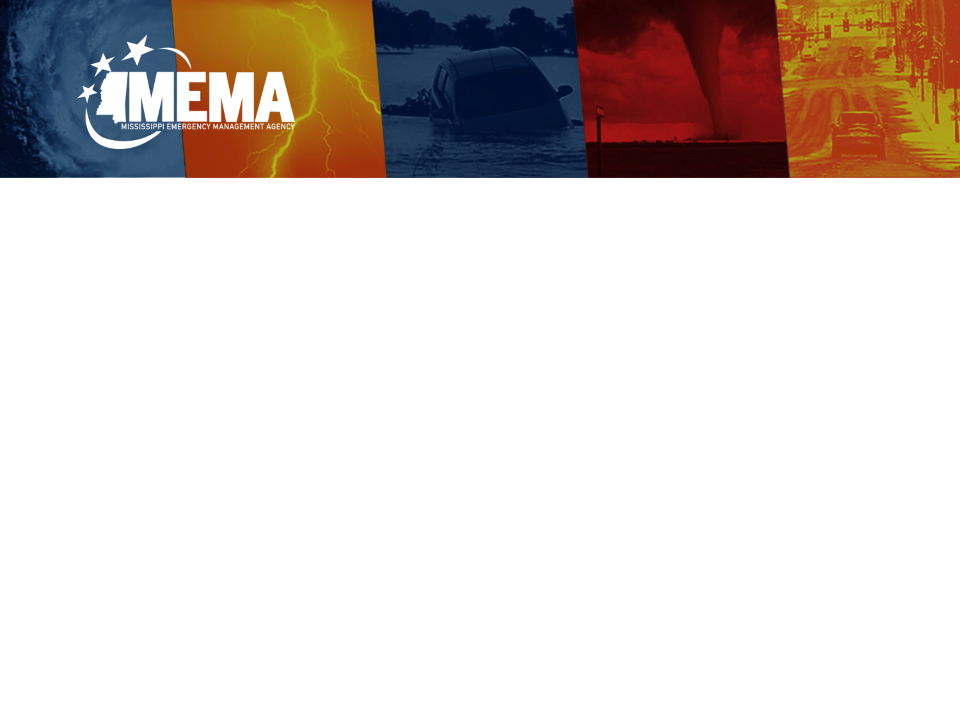 Common Operating Picture (COP)
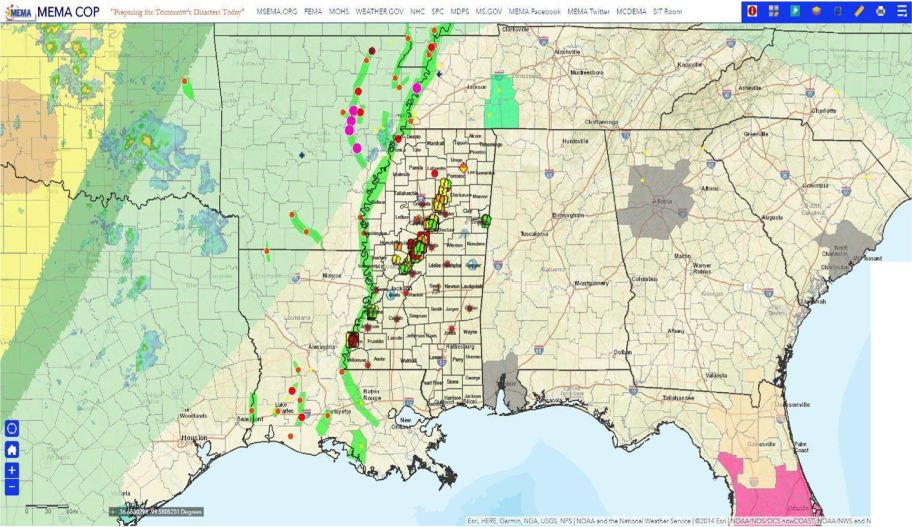 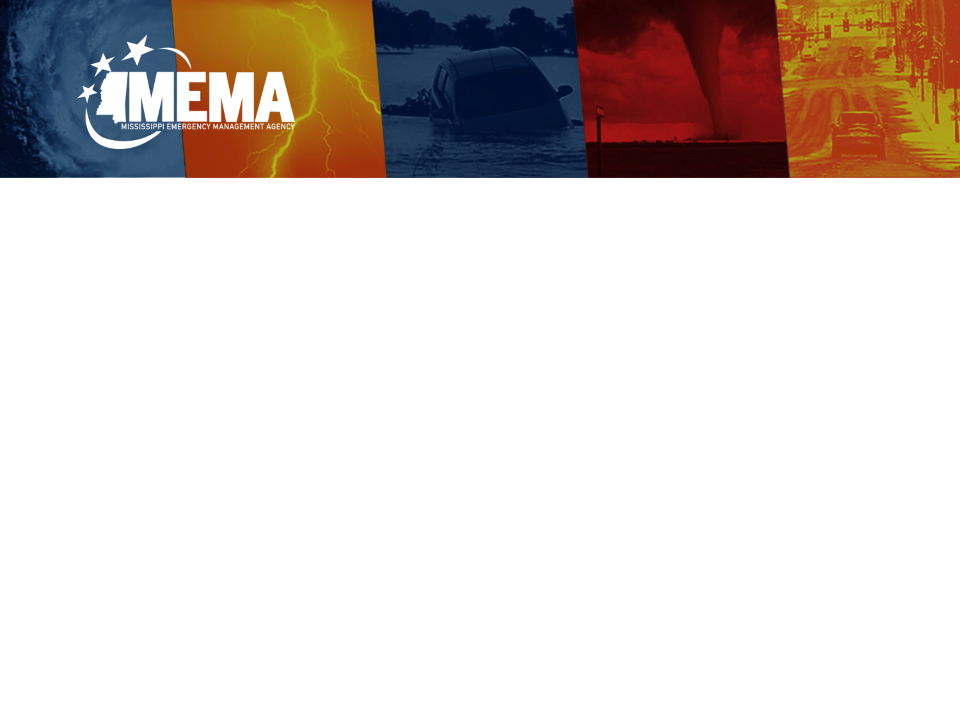 Daily Update Brief
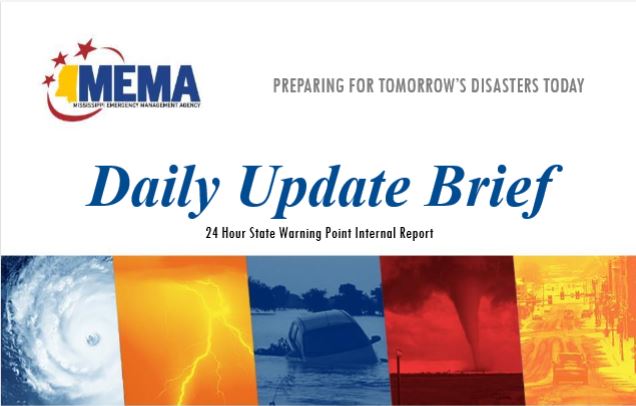 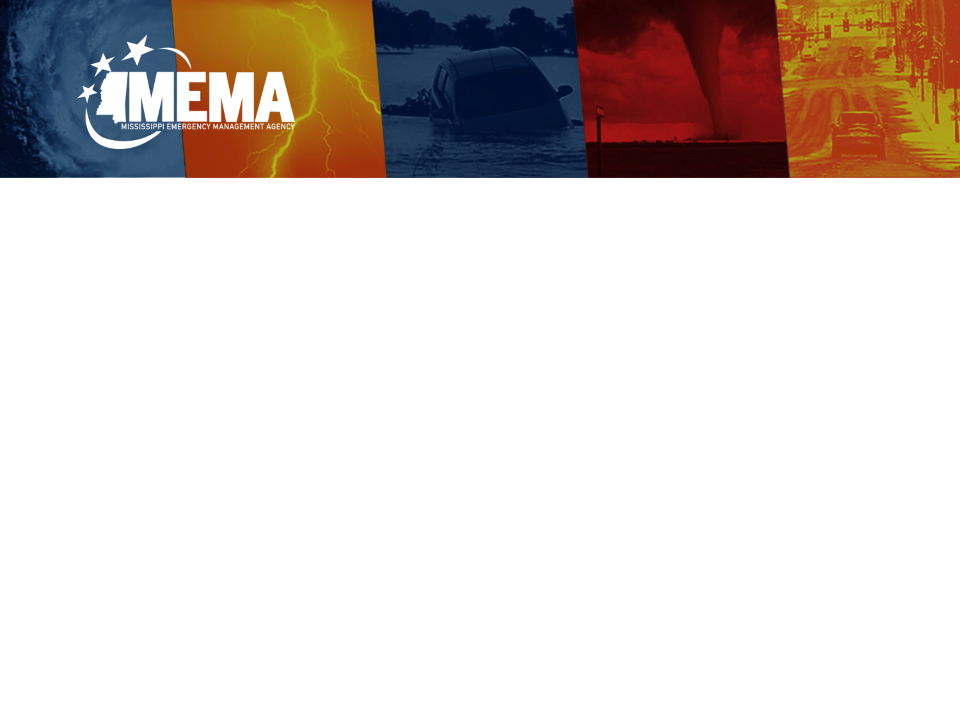 Homeland Security Information Network
Situation Room
HSIN
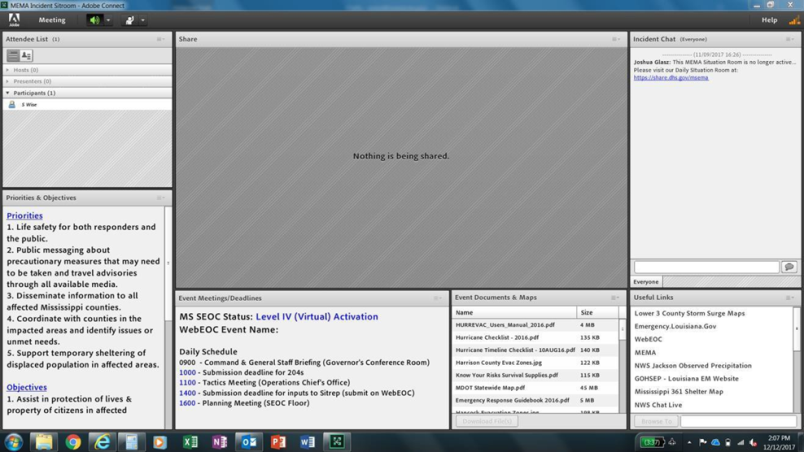 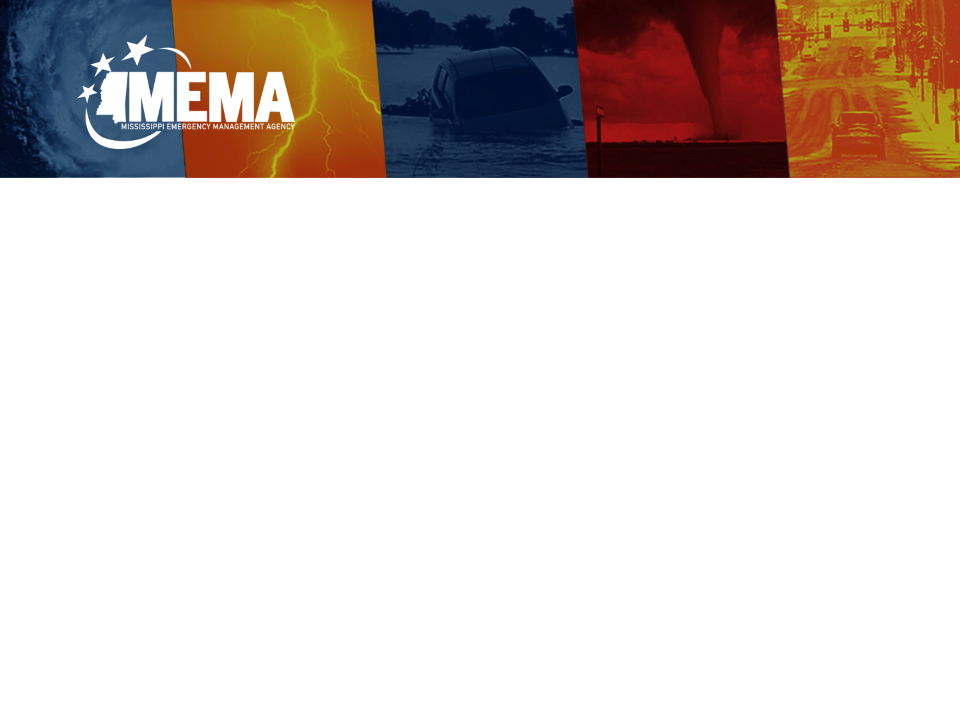 Mobile App
Mobile App
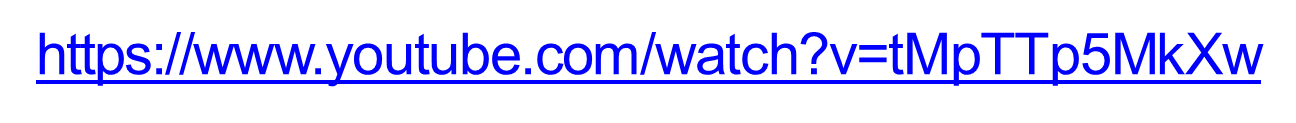 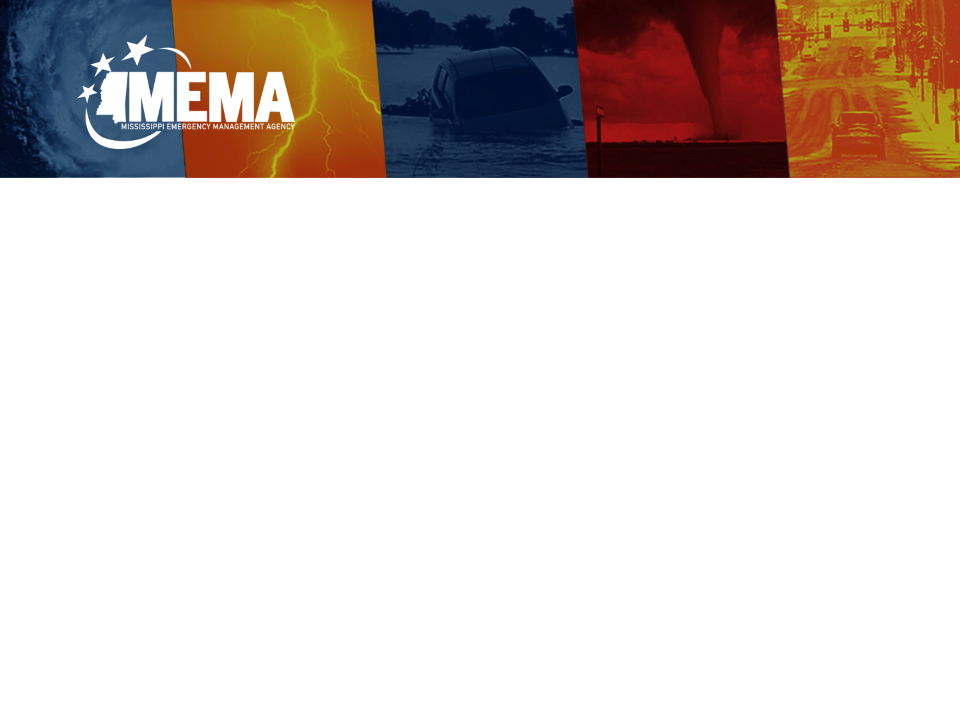 MEMA 101
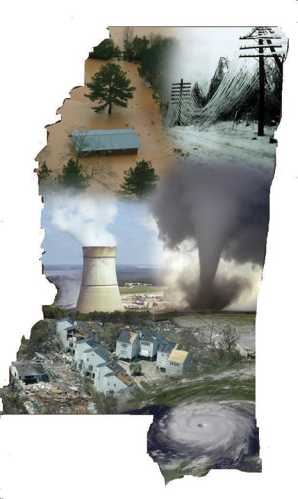 Unit 6:
COURSE 
SUMMARY
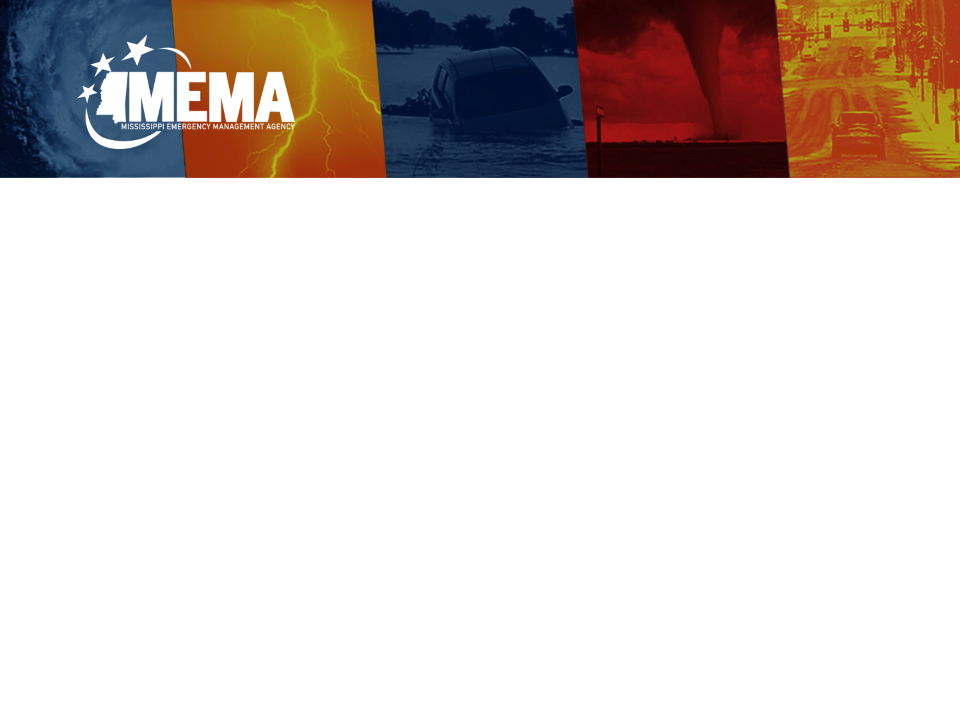 Course Summary
You should now be familiar with:

MEMA’s Organizational Structure
National Incident Management     System (NIMS)
Emergency Management Law
Situational Awareness Resources       and Tools
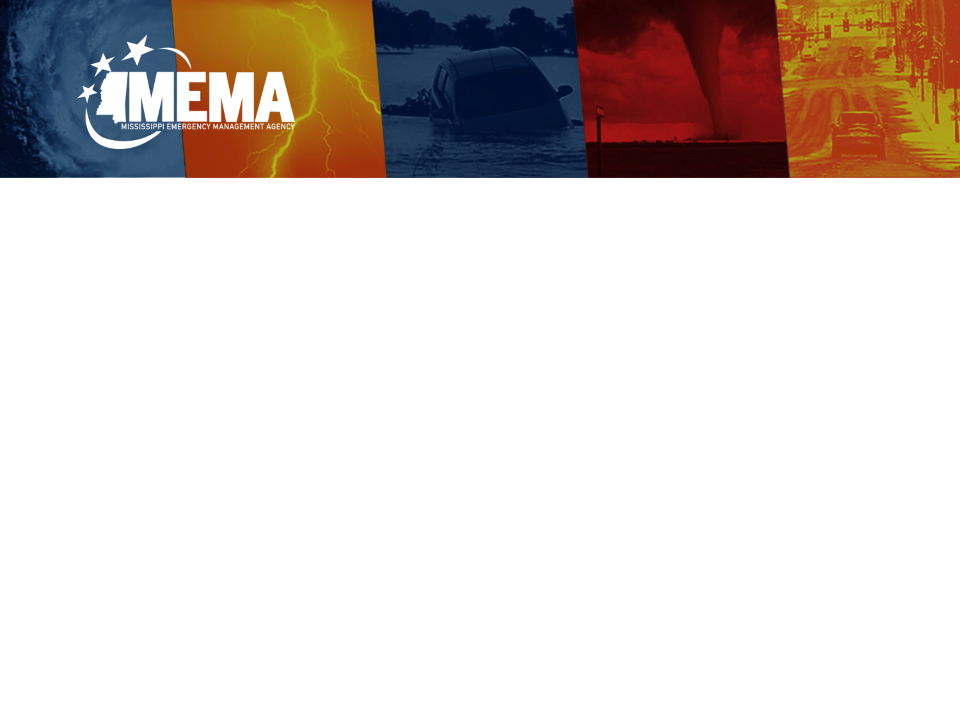 MEMA 101
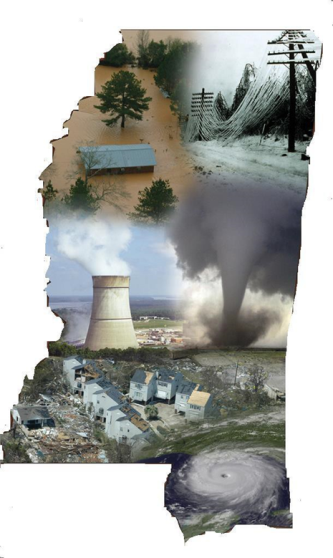 Questions?
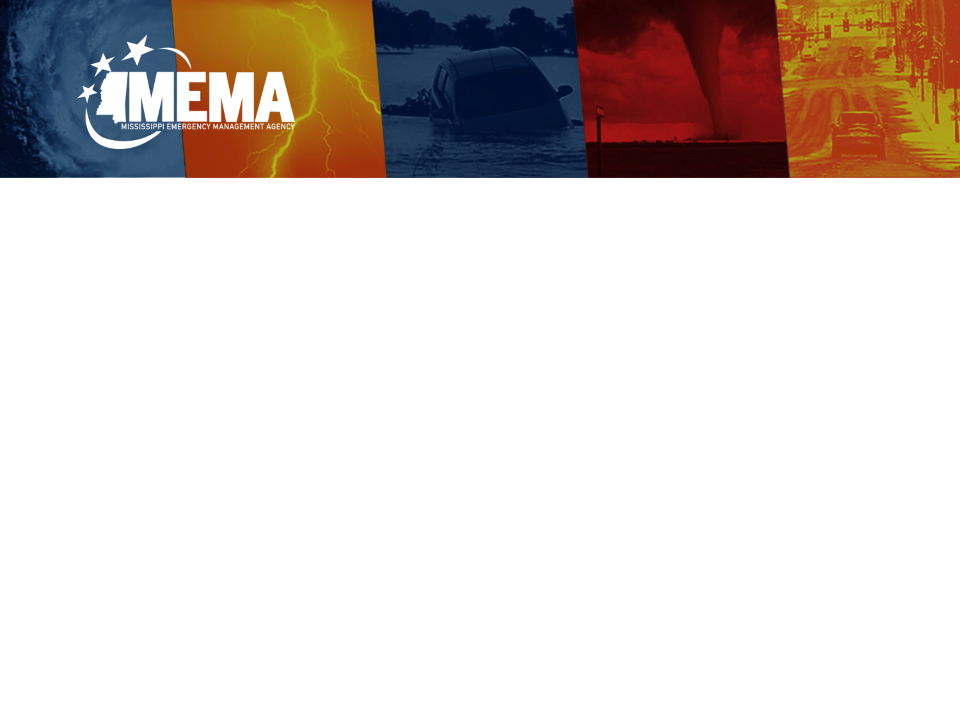 Acknowledgement
I ____________, have received, read and understand the MEMA 101 presentation.


______________		_____________
Loretta S. Thorpe				Name/County 
    Bureau Director-Training

__________________________		  ______________________
Date				            Date
Note:  Please fax form to the training bureau at 601-933-6815